«Красноярский стандарт качества образования»: переосмысление и целеполагание«Анализ реализации Дорожной карты развития МСО в 2021-2022 учебном году».
Горностаев Александр Октавьевич, заместитель директора МКУ КИМЦ

09 февраля 2022 года
«Красноярский стандарт качества образования»: переосмысление и целеполагание»
Сайт МКУ «Красноярский информационно-методический центр» (КИМЦ) https://kimc.ms/
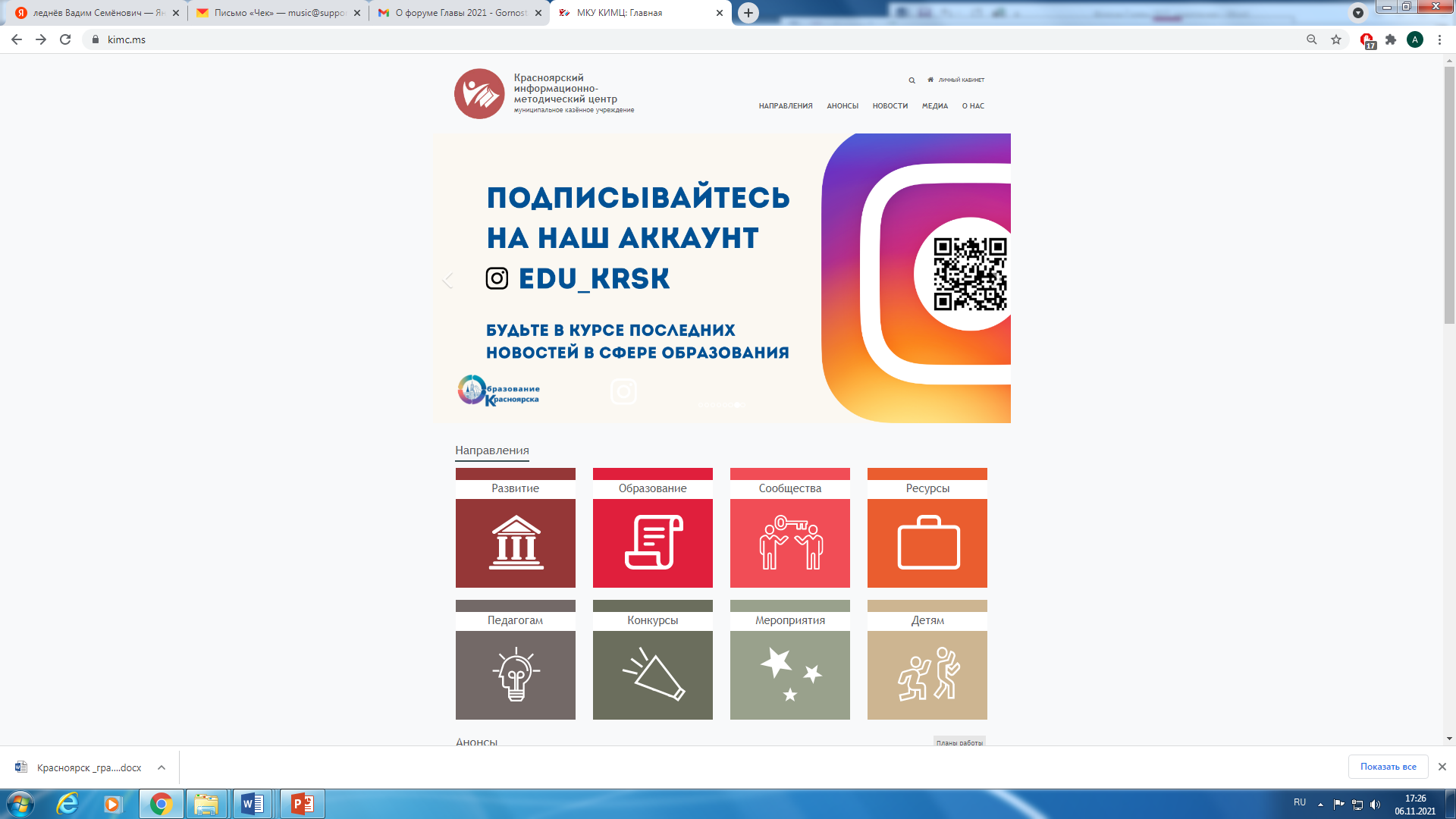 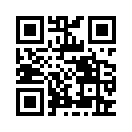 «Красноярский стандарт качества образования»: переосмысление и целеполагание»
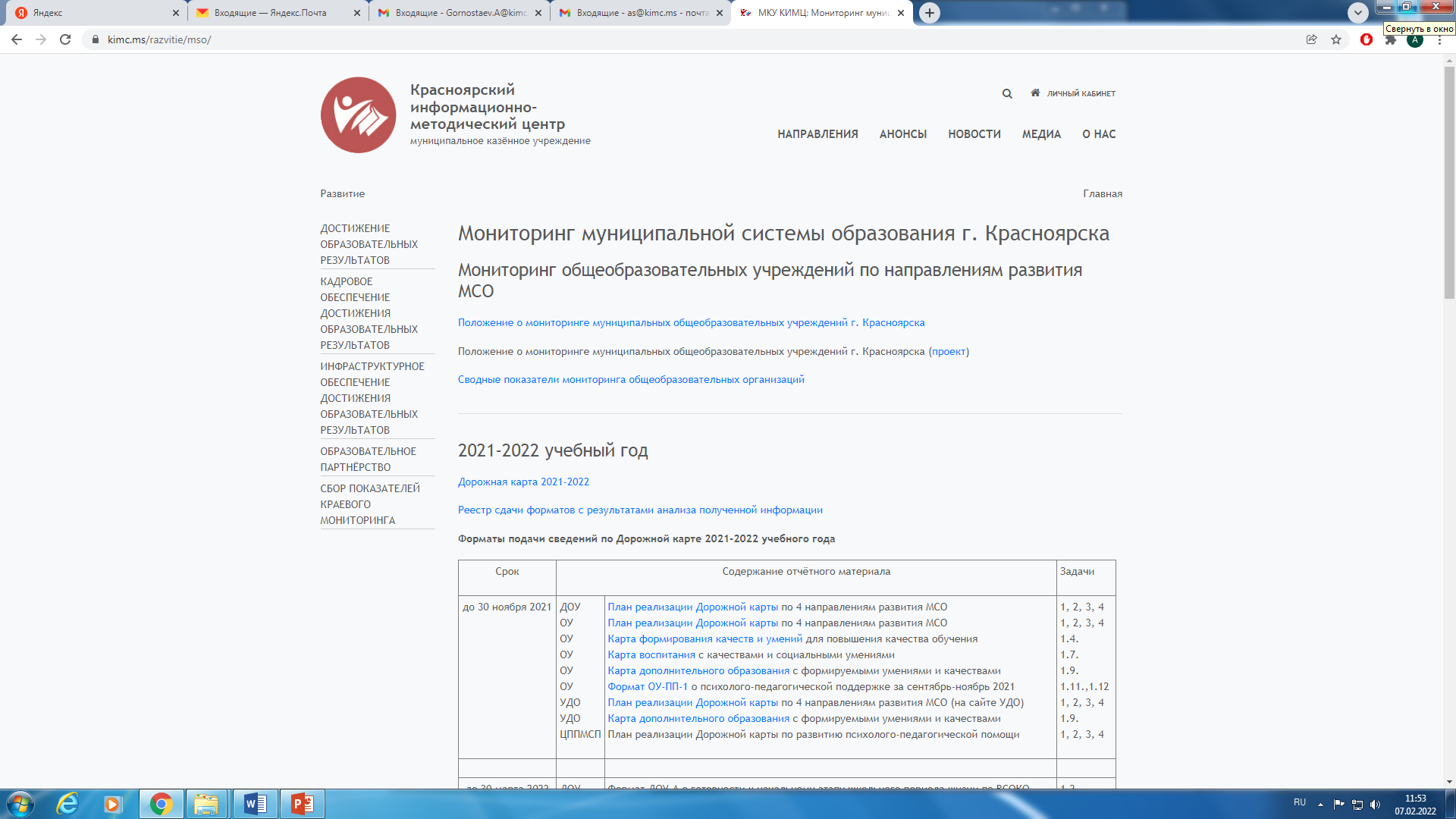 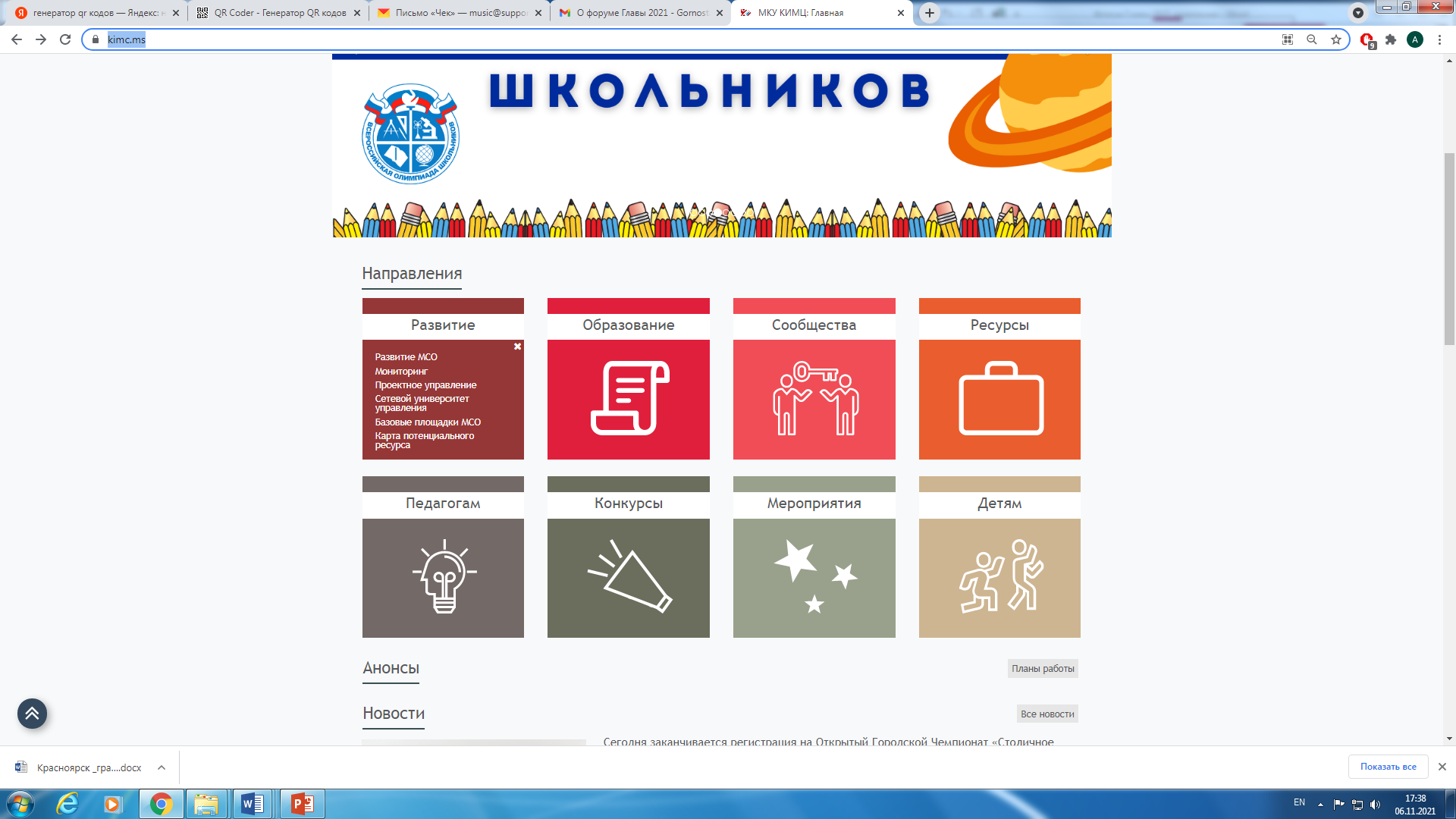 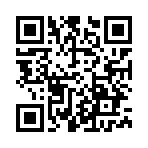 https://kimc.ms/razvitie/mso/
«Красноярский стандарт качества образования»: переосмысление и целеполагание»
2020-2021 учебный год
Дорожная карта 2021-2022
Форматы подачи сведений по Дорожной карте 2021-2022 учебного года
«Красноярский стандарт качества образования»: переосмысление и целеполагание»
НЕ ПРЕДОСТАВИЛИ / НЕ ОБНАРУЖЕНО (по информации на 01 февраля 2022 года)
«Красноярский стандарт качества образования»: переосмысление и целеполагание»
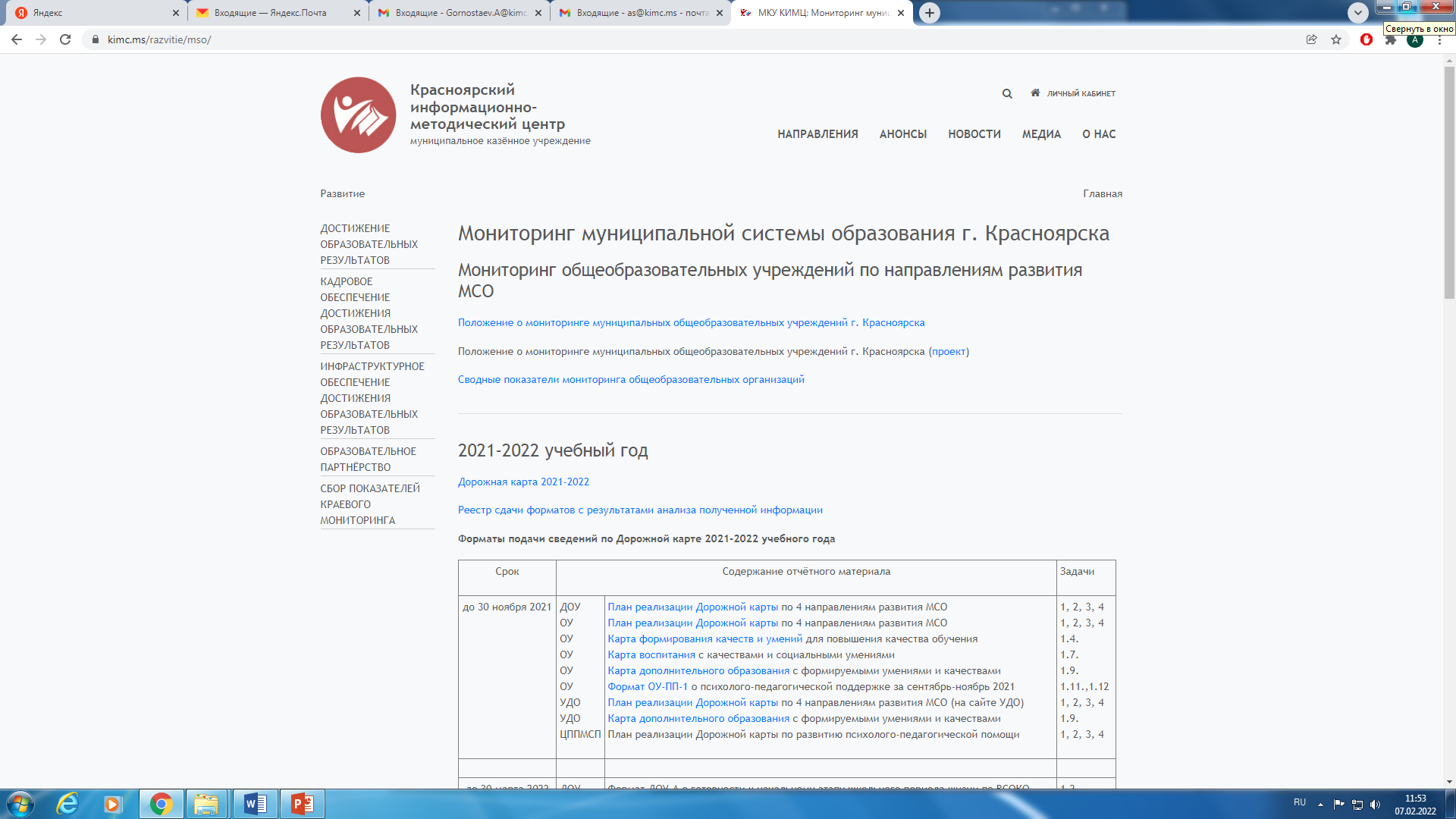 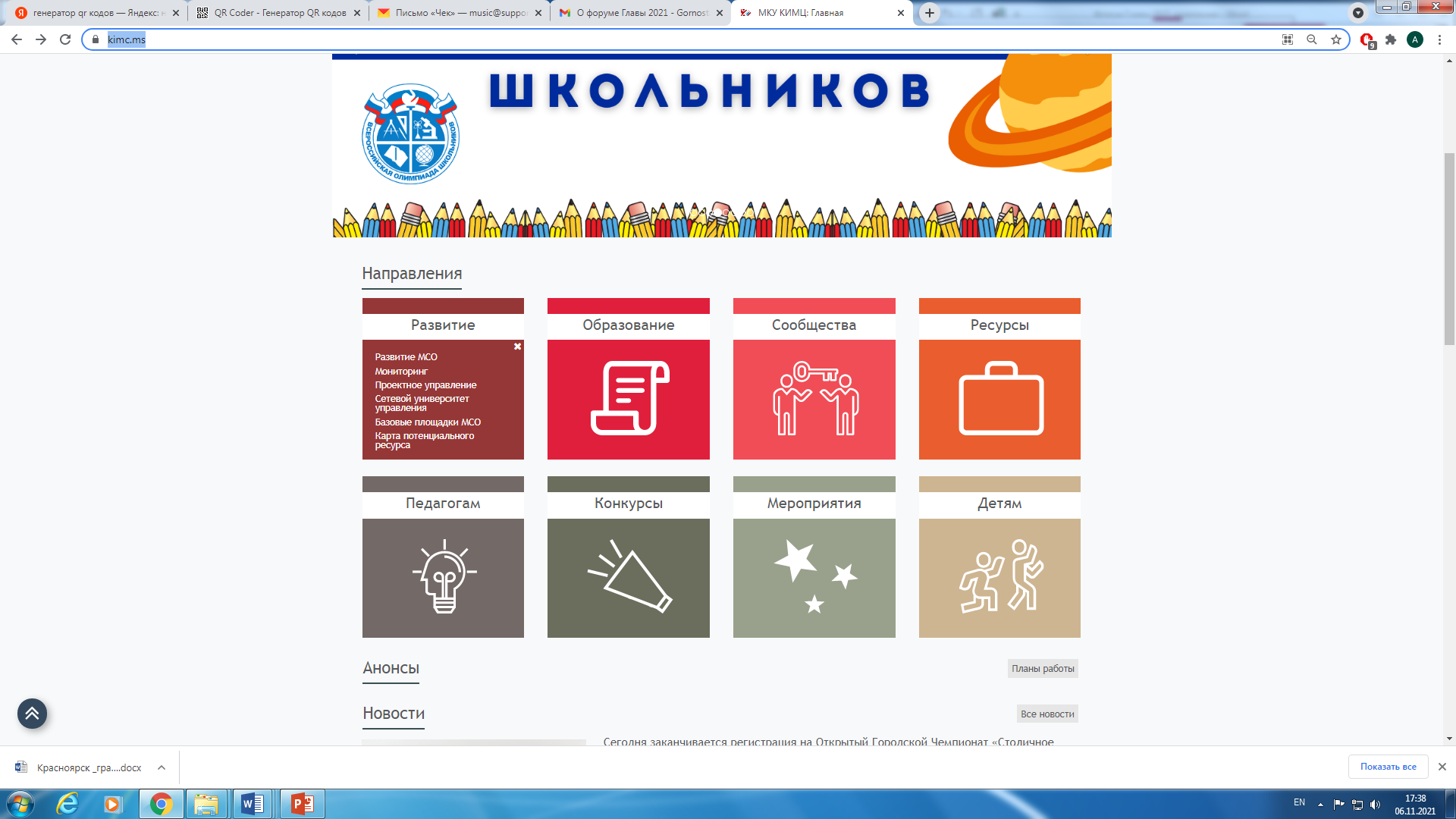 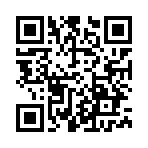 https://kimc.ms/razvitie/mso/
«Красноярский стандарт качества образования»: переосмысление и целеполагание»
Мониторинг реализации Дорожной карты согласно Планам организаций (ситуация на 02.02.2022)
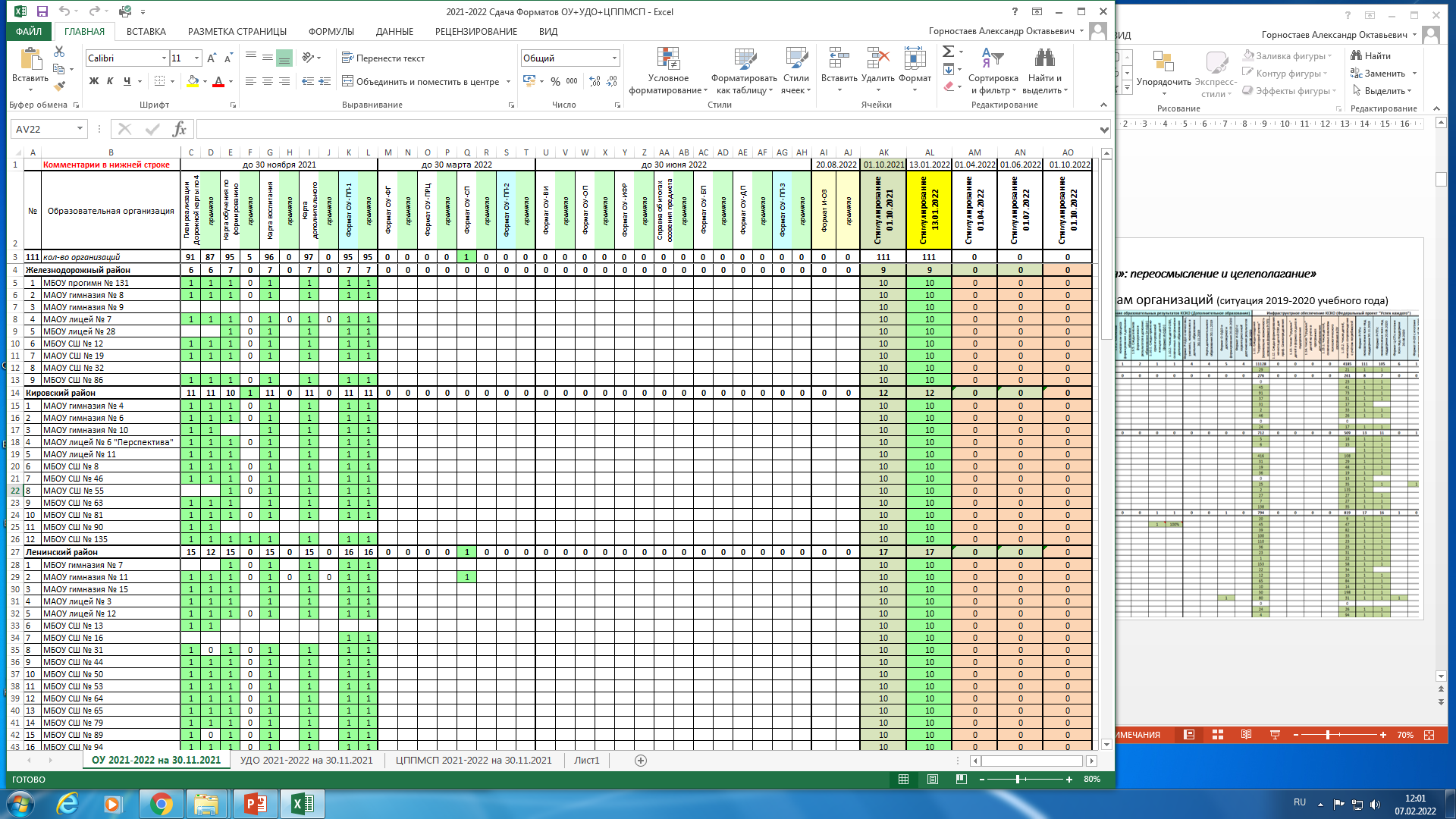 «Красноярский стандарт качества образования»: переосмысление и целеполагание»
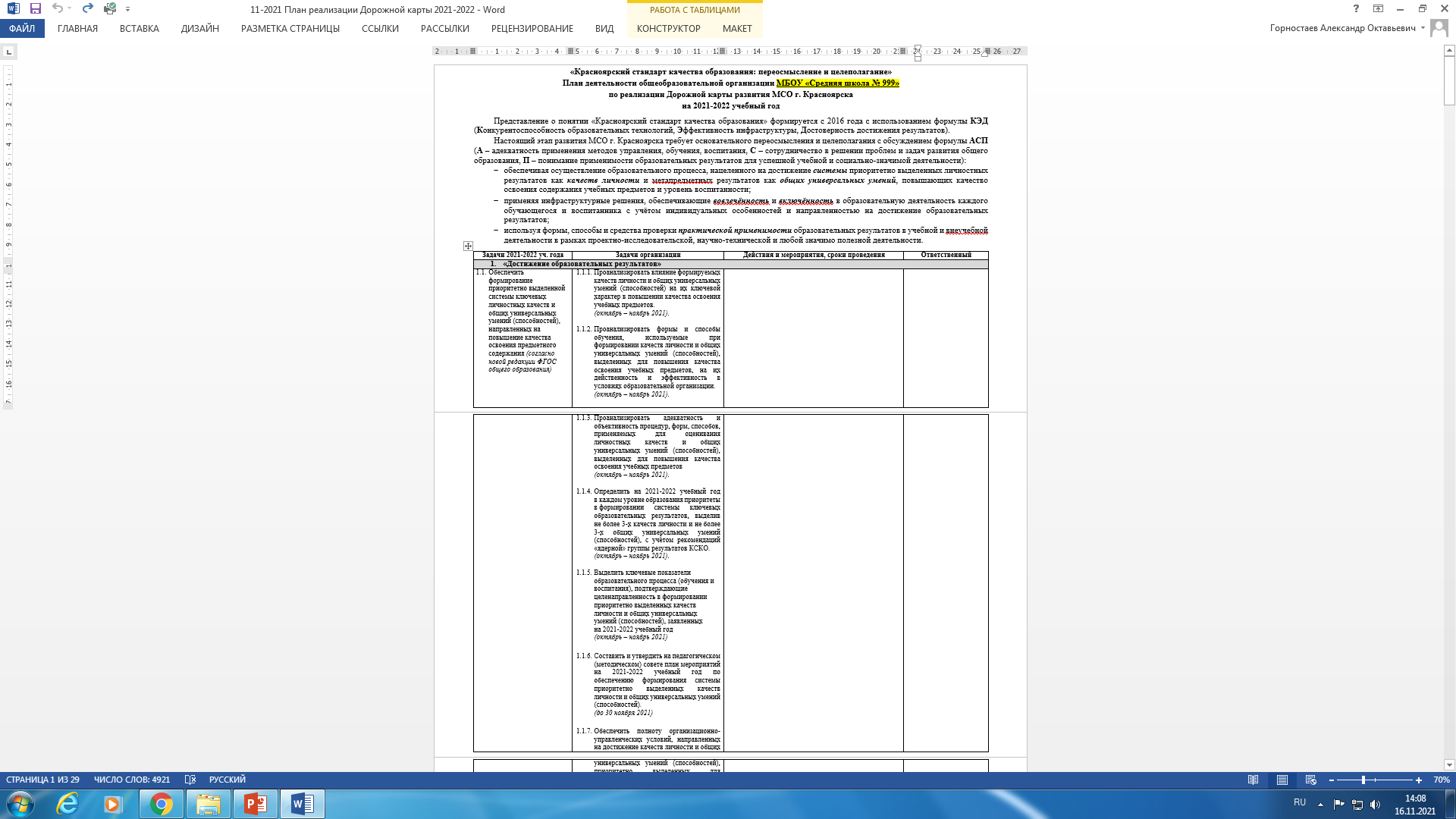 Планы представили 93 из 111 ОУ (84%).
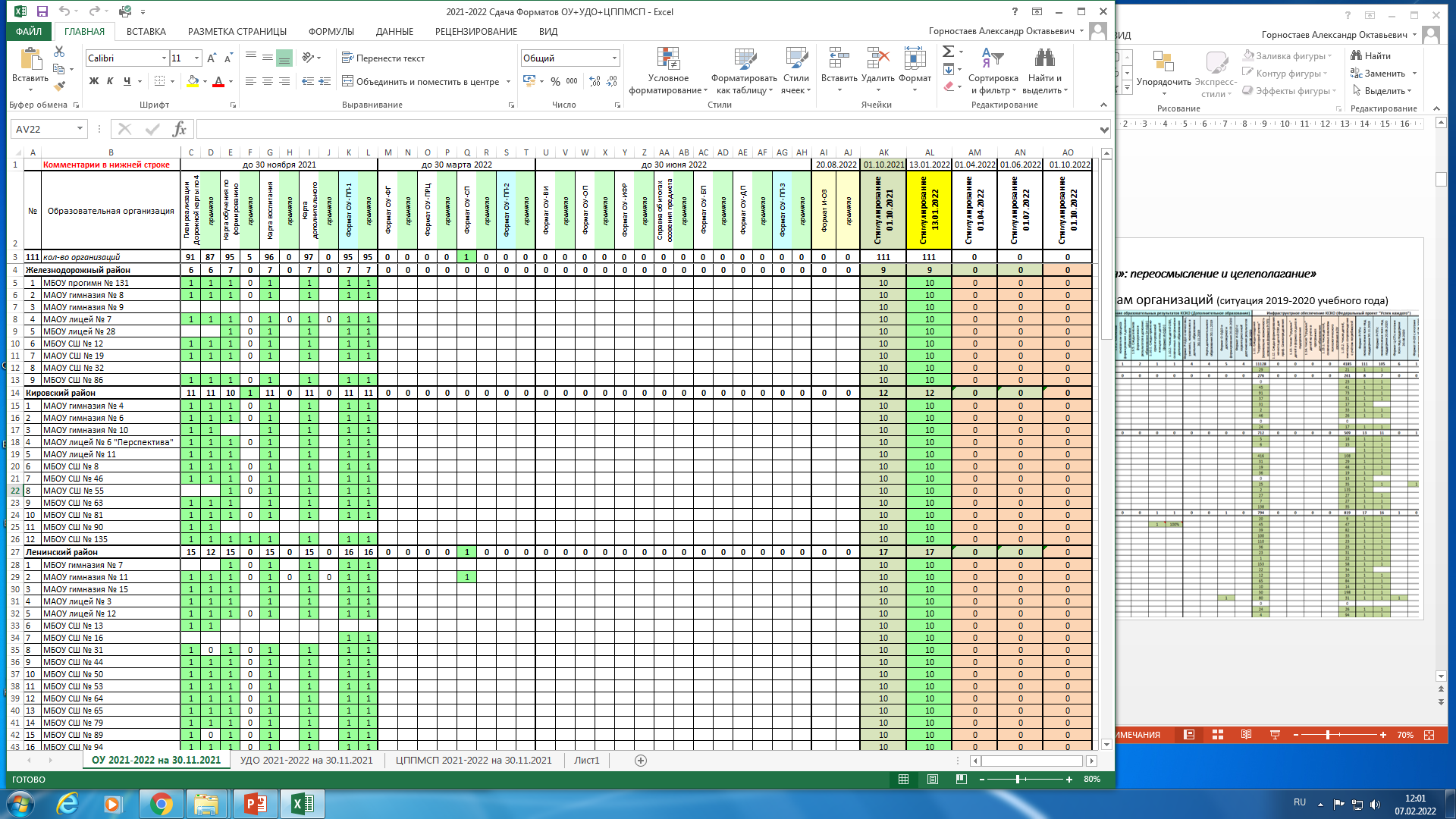 Не представили Планы: 
Гимназия № 3, Гимназия № 7, Гимназия № 9, Гимназия № 16, Лицей № 28, СШ № 2, СШ № 4, СШ № 16, СШ № 21, СШ № 30, СШ № 32, СШ № 55, СШ № 69, СШ № 70, СШ № 84, СШ № 139, СШ № 150, СШ № 158 (Гимназия № 5)
Наиболее детально продуманные 
Гимназия № 1 «Универс», Гимназия № 15, 
Лицей № 2, Лицей № 9 «Лидер», 
СШ № 94, СШ № 151, СШ № 157.
Достаточно полно проработанные 
Гимназия № 2, Гимназия № 11, Гимназия № 14, 
Лицей № 1, Лицей № 3, Лицей № 6 «Перспектива», Лицей № 7, Лицей № 10, СШ ОК «Покровский»,
СШ-И № 1, СШ № 1, СШ № 5, СШ № 7, СШ № 13, 
СШ № 17, СШ № 18, СШ № 19, СШ № 56, СШ № 73, СШ № 86, СШ № 91, СШ № 95, СШ № 98, СШ № 108, СШ № 121, СШ № 135, СШ № 143, СШ № 149, СШ № 152, СШ № 154, СШ № 155, СШ № 156.
«Красноярский стандарт качества образования»: переосмысление и целеполагание»
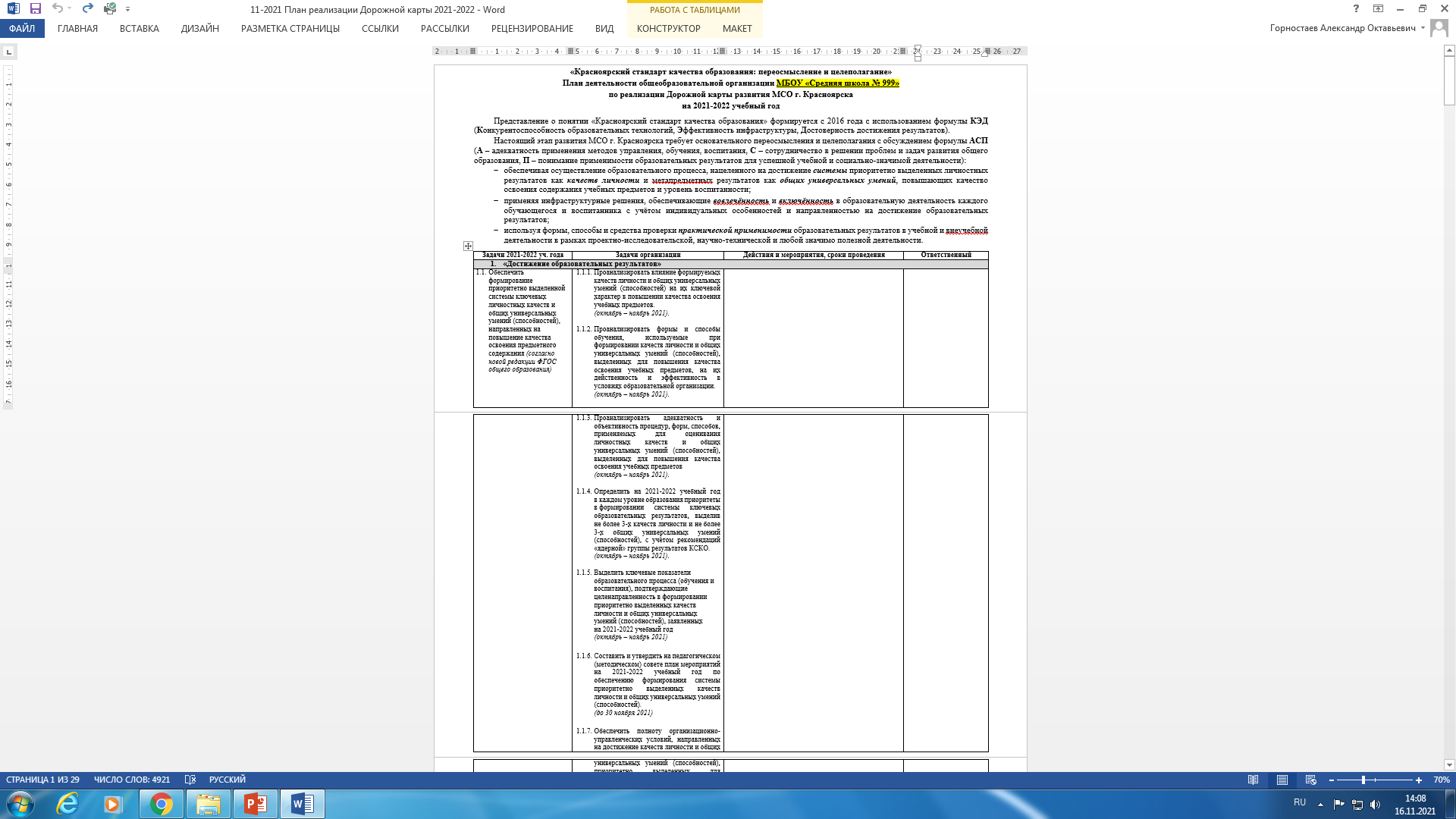 Планы представили 91 из 111 ОУ (82%).
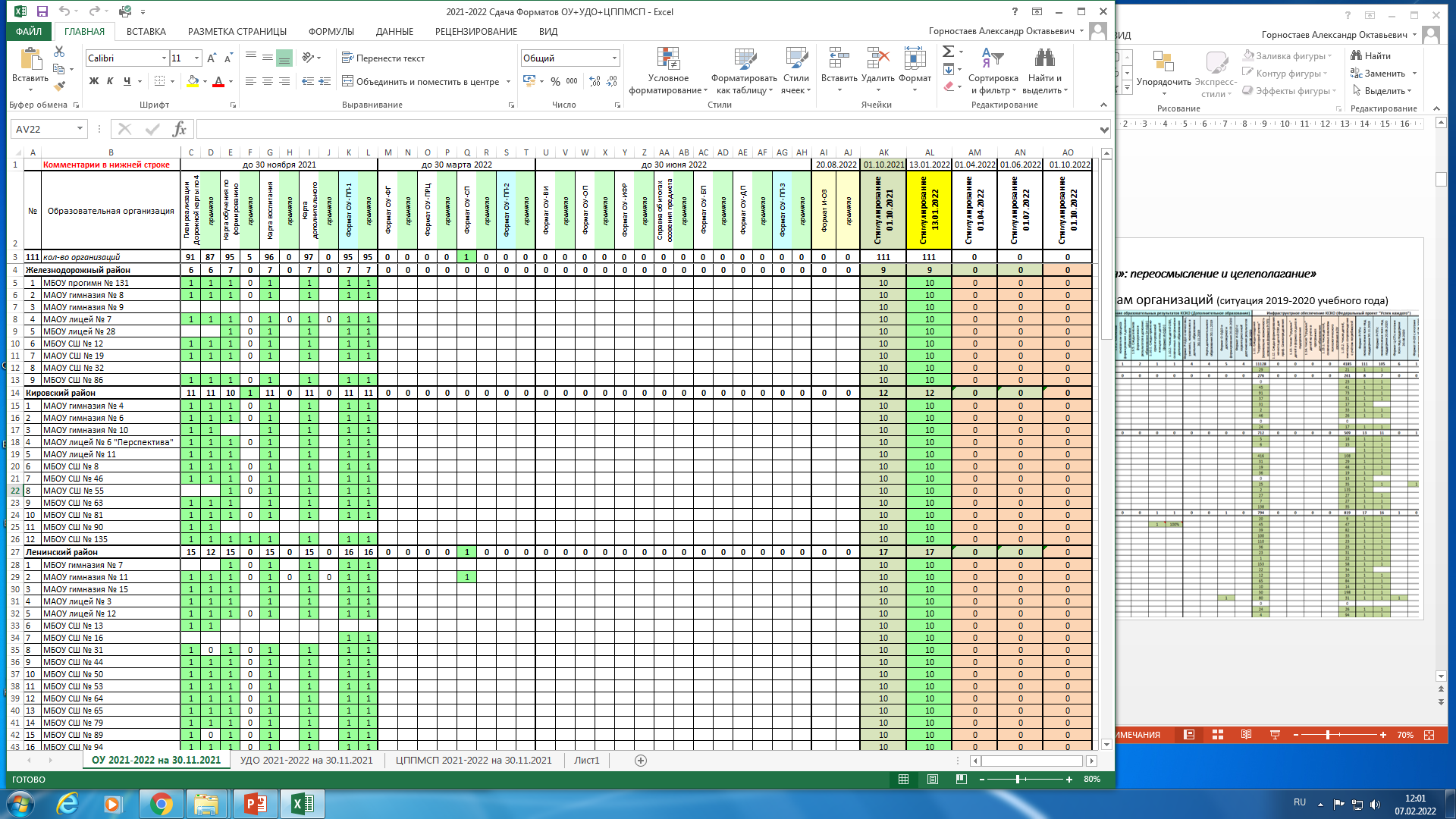 Формально и с несоответствием действий: Гимназия № 4, Гимназия № 6, Гимназия № 8, Прогимназия № 131, Лицей № 11, Лицей № 12, 
СШ № 8, СШ № 12, СШ № 23, СШ № 34, СШ № 36, СШ № 42, СШ № 44, СШ № 45, СШ № 46, СШ № 50, СШ № 51, СШ № 63, СШ № 64, СШ № 66, СШ № 72, СШ № 79, СШ № 81, СШ № 82, СШ № 85, СШ № 93, СШ № 129, СШ № 133, СШ № 134, СШ № 137, СШ № 145.
Не в полноте поставленных задач: Гимназия № 13 «Академ», Лицей № 8, СШ № 53, СШ № 78, СШ № 141.
Отсутствие ряда задач: Гимназия № 10, 
СШ № 3, СШ № 10, СШ № 24, СШ № 27, СШ № 31, СШ № 39, СШ № 62, СШ № 65, СШ № 76, СШ № 89, СШ № 90, СШ № 99, СШ № 115, СШ № 144, СШ № 147, СШ № 148
«Красноярский стандарт качества образования»: переосмысление и целеполагание»
Общие моменты в содержании Планов реализации задач Дорожной карты развития МСО
1. Достижение образовательных результатов. 
Почти во всех организациях проработано подробно согласно детализации задач.
Широко используется понятие «рефлексивно-аналитический семинар».
Достаточно активно задействованы методические объединения.
2. Кадровое обеспечение достижения образовательных результатов.
Задачи, предполагающие серьёзную проработку, имеют общий и часто формальный контур.
2.3. Совершенствование педагогической деятельности, связанное с обеспечением мотивации педагогов и подбором методик и приёмов для более продуктивного обучения (задачи 2.3.1. и 2.3.2.)
ШМО, РМО, ГМО по реализации предметных концепций и по мотивации школьников. 
Профессиональные конкурсы.
Намерения КИМЦ (Гимназия № 13, Лицей № 8, Лицей № 12, СШ № 5, СШ № 45, СШ № 94).
Не обнаружены задачи мотивации в Гимназии № 6, Гимназии № 14, Лицея № 9 «Лидер», СШ-И № 1, СШ № 7, СШ № 31, СШ № 89, СШ № 115, СШ № 141, СШ № 143, СШ № 149.
Выявление дефицитов, открытые уроки, мастер-классы (мотивационные условия?)
+ СШ ОК «Покровский» – специально для повышения мотивации рефлексивные семинары, нацеленные на освоение и применение форм и методов повышения качества обучения.
+ СШ № 12, СШ № 86, СШ № 154 – анализ мотивационной среды с изменением Положения об оплате труда.
+ СШ № 17 – стимулирование по индивидуальным журналам для рейтинговой оценки.
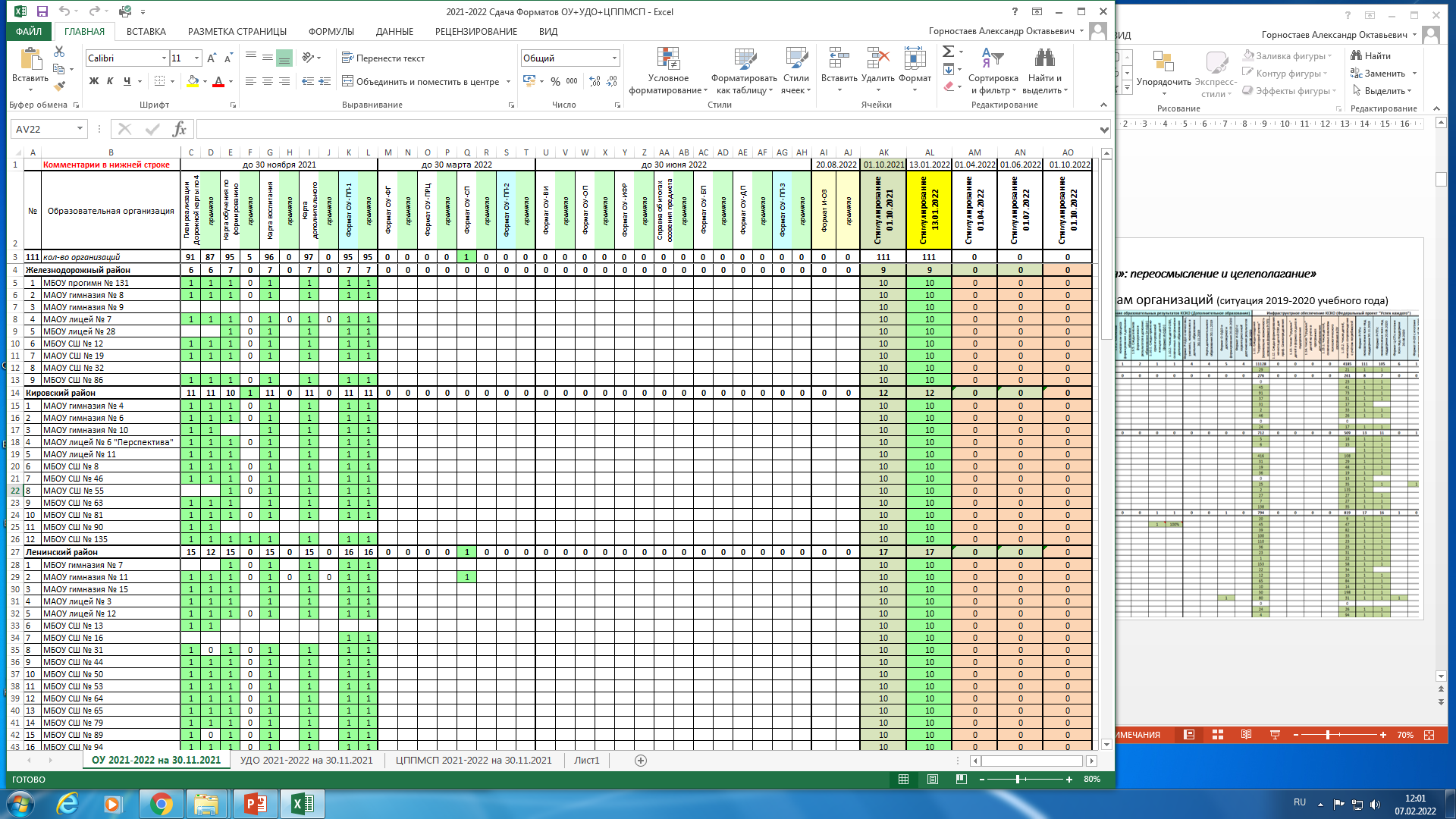 «Красноярский стандарт качества образования»: переосмысление и целеполагание»
Общие моменты в содержании Планов реализации задач Дорожной карты развития МСО
2. Кадровое обеспечение достижения образовательных результатов.
Задачи, предполагающие серьёзную проработку, имеют общий и часто формальный контур.
2.4. Расширение методического арсенала по владению ИКТ связано с выявлением ограничений и определением возможностей применения педагогами цифровых средств (задача 2.4.1.)
Обеспечивается обучающими семинарами и участием в мероприятиях по цифровизации.
Выявление дефицитов без анализа ограничений и понимаемых возможностей применения.
Не указали диагностику затруднений педагогов в области ИКТ и анализ условий Гимназия № 8, Лицей № 1, Лицей № 6 «Перспектива», Лицей № 7, Лицей № 8, Прогимназия № 131, СШ № 13, СШ № 18, СШ № 24, СШ № 36, СШ № 76, СШ № 90, СШ № 95, СШ № 115, СШ № 121, СШ № 129, СШ № 141, СШ № 135, СШ № 145, СШ № 147, СШ № 152, СШ № 157.
+ Полнота решения задач с выявлением и дефицитов, и ограничений, и возможностей в Гимназии № 14, Гимназии № 15, Лицее № 12, СШ-И № 1, СШ № 17, СШ № 42, СШ № 50, СШ № 94, СШ № 99, СШ № 143.
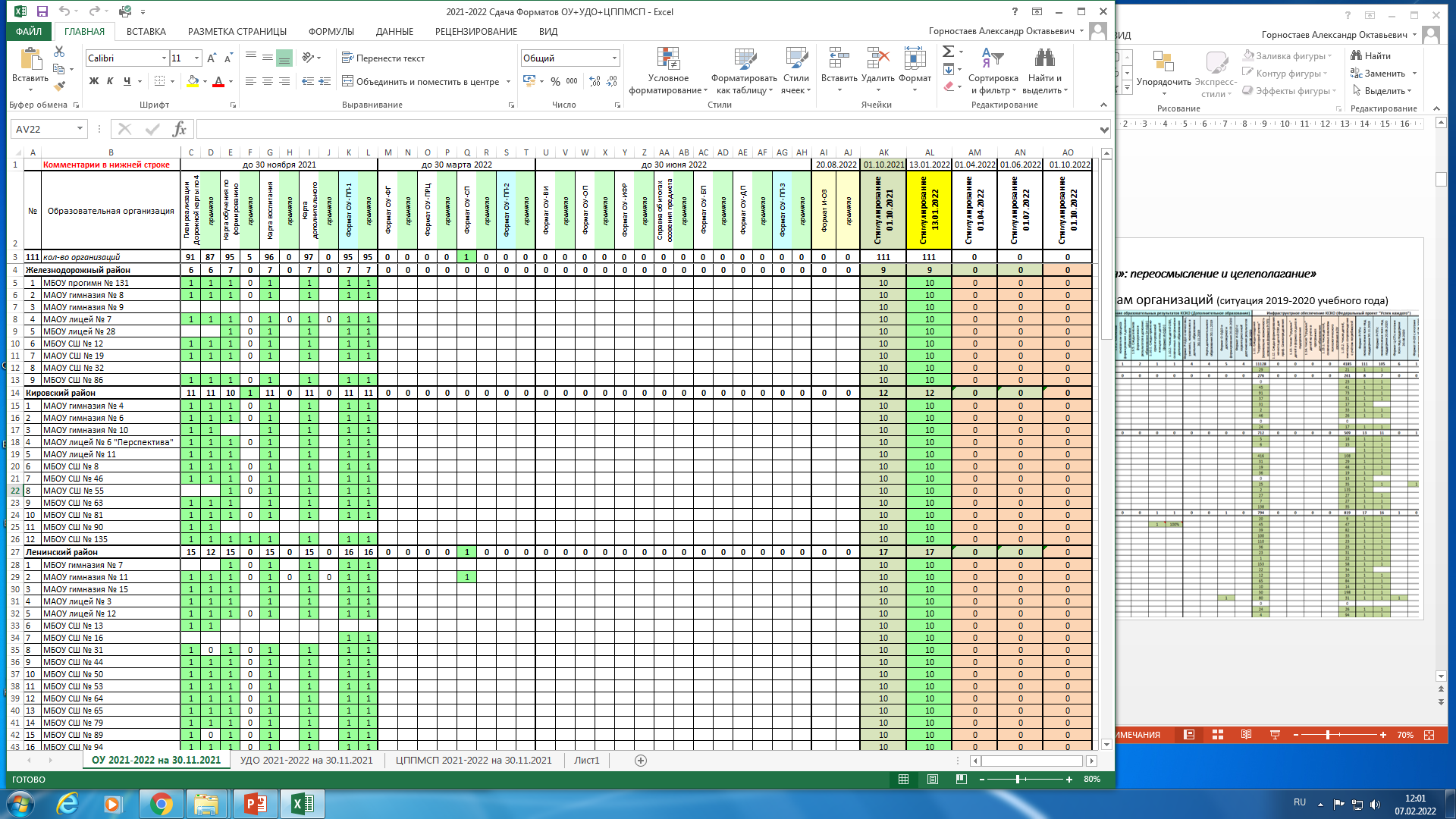 «Красноярский стандарт качества образования»: переосмысление и целеполагание»
Общие моменты в содержании Планов реализации задач Дорожной карты развития МСО
2. Кадровое обеспечение достижения образовательных результатов.
Задачи, предполагающие серьёзную проработку, имеют общий и часто формальный контур.
2.6. Выстраивание системы персонифицированного профессионального развития предполагает выявление дефицитов, обнаруживаемых в деятельности (задача 2.6.1.), и осознание происходящих преобразований, решая их преимущественно в «горизонтальном» сотрудничестве (задача 2.6.2.)
+ СШ № 56 и СШ № 108 – достаточно полно и хорошо задача решается, включая:
анализ дефицитов и педагогов, и управленцев на основе диагностических процедур с использованием интерактивной методики интегральной оценки компетентности;
разработку карт адресной поддержки самообразования, 
создание профессиональных обучающих сообществ, 
проектирование программ персонифицированного профессионального развития в рамках сессий самоопределения,
внутренний аудит на соответствие профессиональному стандарту,
рефлексивную сессию,
цикл управленческих семинаров,
курсовую подготовку на базе образовательных площадок разного уровня
включённость в сетевые методические объединения педагогов города.
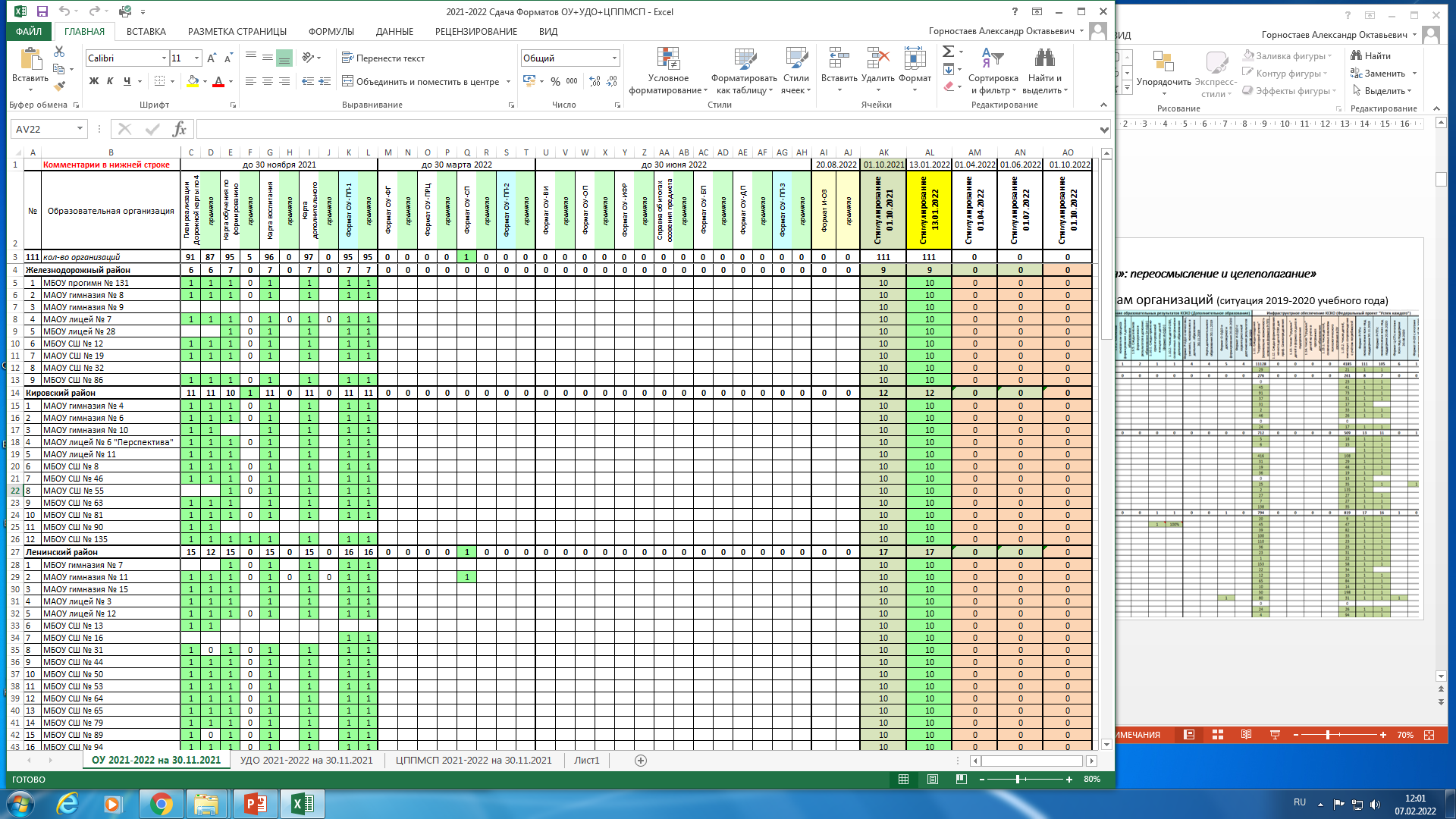 «Красноярский стандарт качества образования»: переосмысление и целеполагание»
Общие моменты в содержании Планов реализации задач Дорожной карты развития МСО
2. Кадровое обеспечение достижения образовательных результатов.
Задачи, предполагающие серьёзную проработку, имеют общий и часто формальный контур.
2.6. Выстраивание системы персонифицированного профессионального развития предполагает выявление дефицитов, обнаруживаемых в деятельности (задача 2.6.1.), и осознание происходящих преобразований, решая их преимущественно в «горизонтальном» сотрудничестве (задача 2.6.2.)
+ Гимназия № 1 «Универс» (на основе карт дефицитов и ресурса внутри гимназии организуются серии мастер-классов, работа мастерских по запросам педагогов, индивидуальное сопровождение молодых и вновь приходящих педагогов).
+ СШ № 46 (персональный мониторинг профессиональных дефицитов с составлением ПППР, закрепление наставников, диагностическое тестирование).
+ СШ № 151 (системность и целевая тематика семинаров учительских коопераций по актуальным аспектам образовательной деятельности, совокупность мероприятий по профессиональному развитию на основе выявления дефицитов педагогов в ходе посещения уроков и процедур самоопределения).
+ СШ № 155 (методические погружения через модульное обучение на основе индивидуальных запросов педагогов).
+ почти во всех оформление ИОМ с подключением к платформе «Эраскоп»
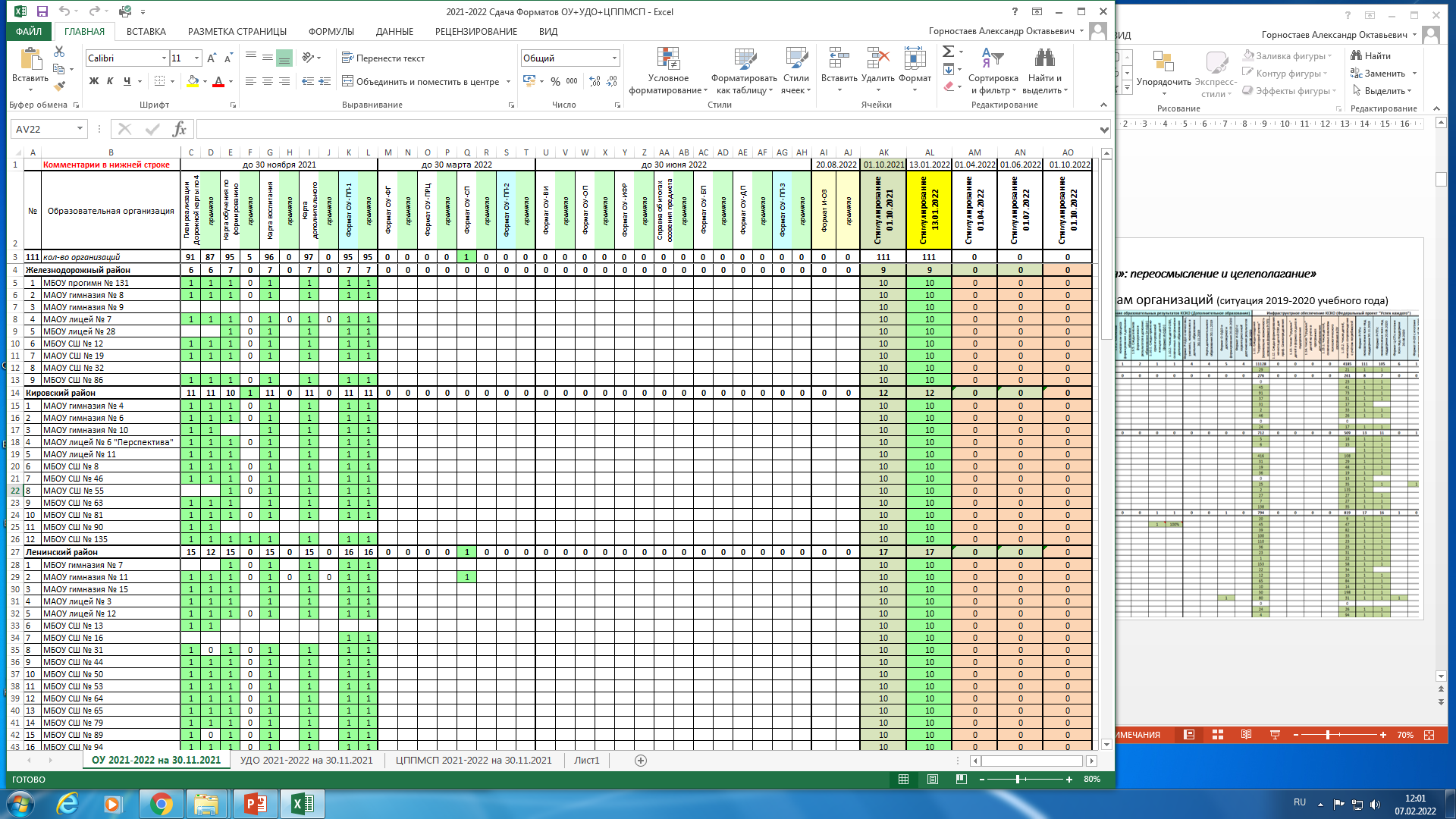 «Красноярский стандарт качества образования»: переосмысление и целеполагание»
Общие моменты в содержании Планов реализации задач Дорожной карты развития МСО
2. Кадровое обеспечение достижения образовательных результатов.
Задачи, предполагающие серьёзную проработку, имеют общий и часто формальный контур.
2.7. Развивать компетенции и компетентности профессиональной деятельности управленческих кадров, выявляя дефициты управленческой деятельности и определяя необходимые качества и умения для совершенствования профессионального мастерства (задачи 2.7.1-2.7.4.)
44% Планов с намерениями выявить или определить дефициты управленцев на языке поставленной задачи или скрываются под словом «мониторинг».
51% Планов, несмотря на поставленную задачу, не содержат разработку управленцами своих персонифицированных программ профессионального развития (ПППР).
Не обнаружена задача по управленческому развитию в Гимназии № 10, СШ № 7, СШ № 31, СШ № 56.
Приобретение необходимых компетенций и компетентностей предполагается получать на курсах и участвуя в различных мероприятиях для управленческих кадров.
+ Изредка проведение своих образовательных управленческих семинаров и совещаний по проблемам и задачам эффективного управления школой и управлению персоналом (Гимназия № 1 «Универс», Гимназия № 11, Гимназия № 15, СШ № 46).
+ Только СШ № 135 в развёрнутом виде запланировала проведение управленческого семинара по выявлению дефицитов членов управленческой команды, разработку методики оценки эффективности её деятельности и анализ этой оценки («Копилка саморазвития»).
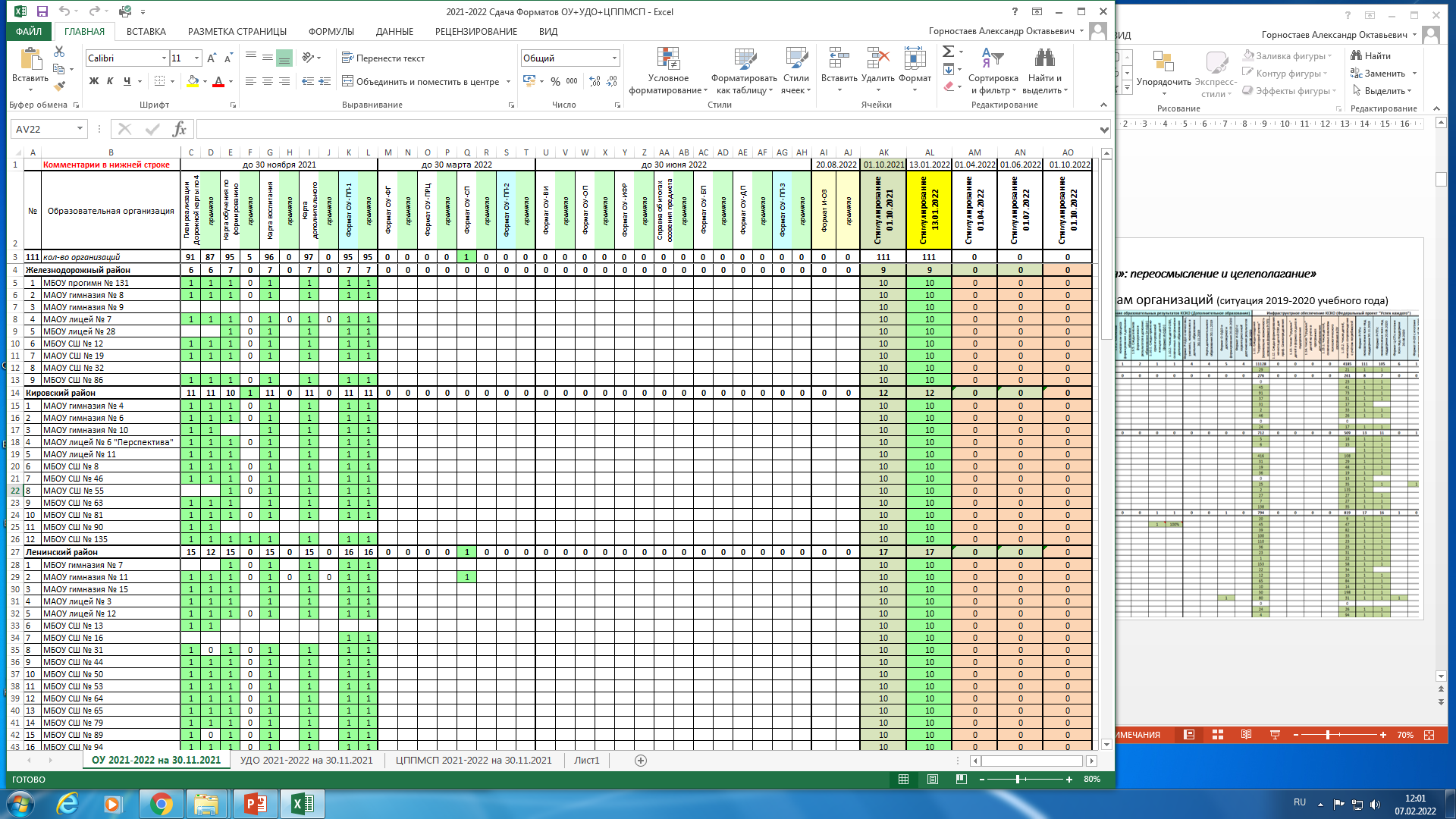 «Красноярский стандарт качества образования»: переосмысление и целеполагание»
Общие моменты в содержании Планов реализации задач Дорожной карты развития МСО
Направления развития МСО
3. Инфраструктурное обеспечение достижения образовательных результатов
4. Образовательное партнёрство

Мероприятия представлены в достаточной мере и в соответствии с поставленными задачами почти во всех общеобразовательных организациях

Не обнаружено решение поставленных задач по 3 и 4 направлениям в Планах 
Гимназии № 10, Гимназии № 13 «Академ», Лицея № 8, 
СШ № 7, СШ № 10, СШ № 27, СШ № 31, СШ № 62, СШ № 89, СШ № 90, СШ № 115, СШ № 148
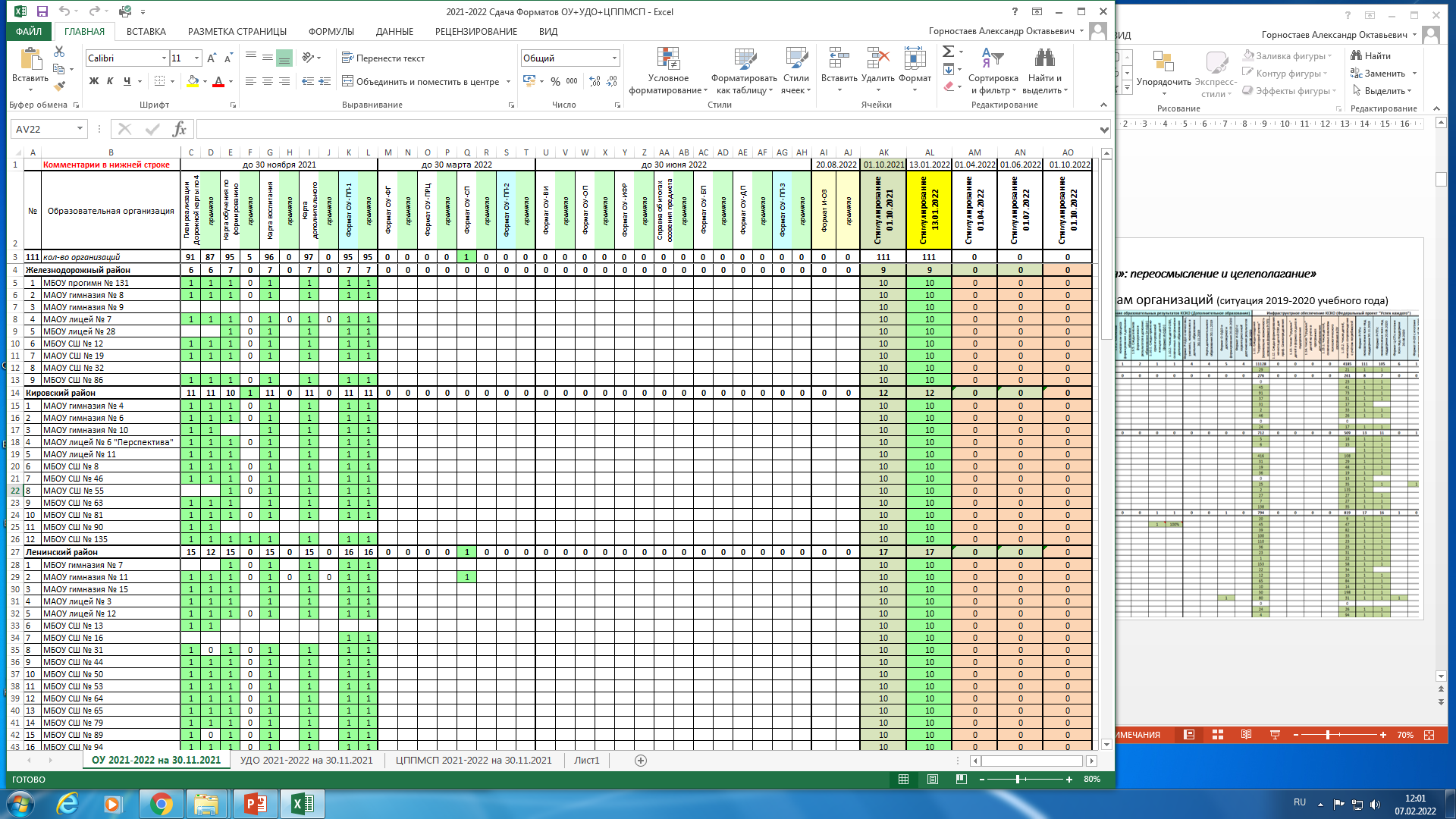 Замечания по оформлению текста. 
внесение изменений со смещением частей единой таблицы, 
изменение нумерации разделов и пунктов задач, 
сложности выравнивания текста в ячейке, 
использование разных шрифтов разных размеров.
Сканированные документы и материалы в формате *.PDF приниматься не будут.
«Красноярский стандарт качества образования»: переосмысление и целеполагание»
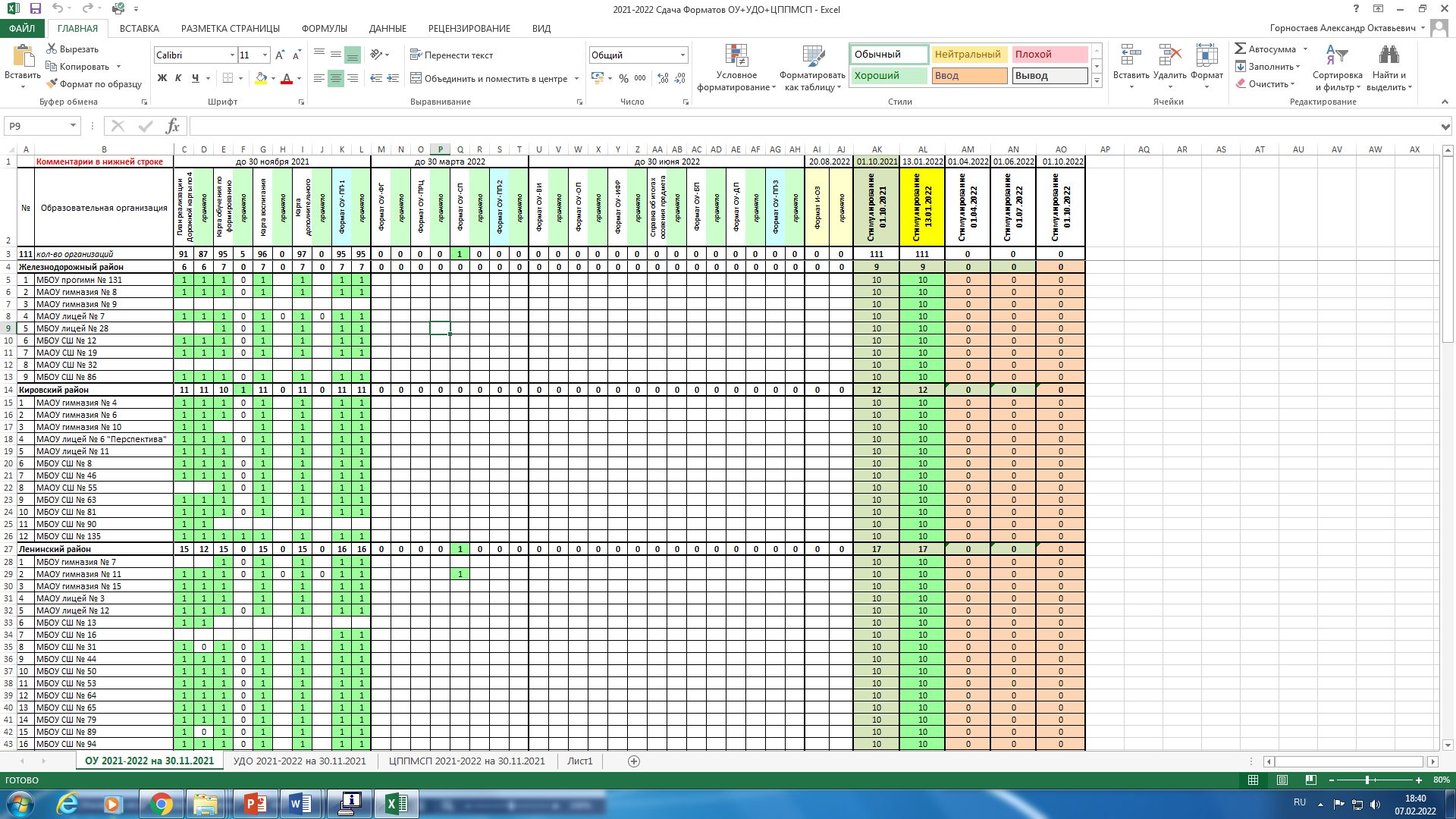 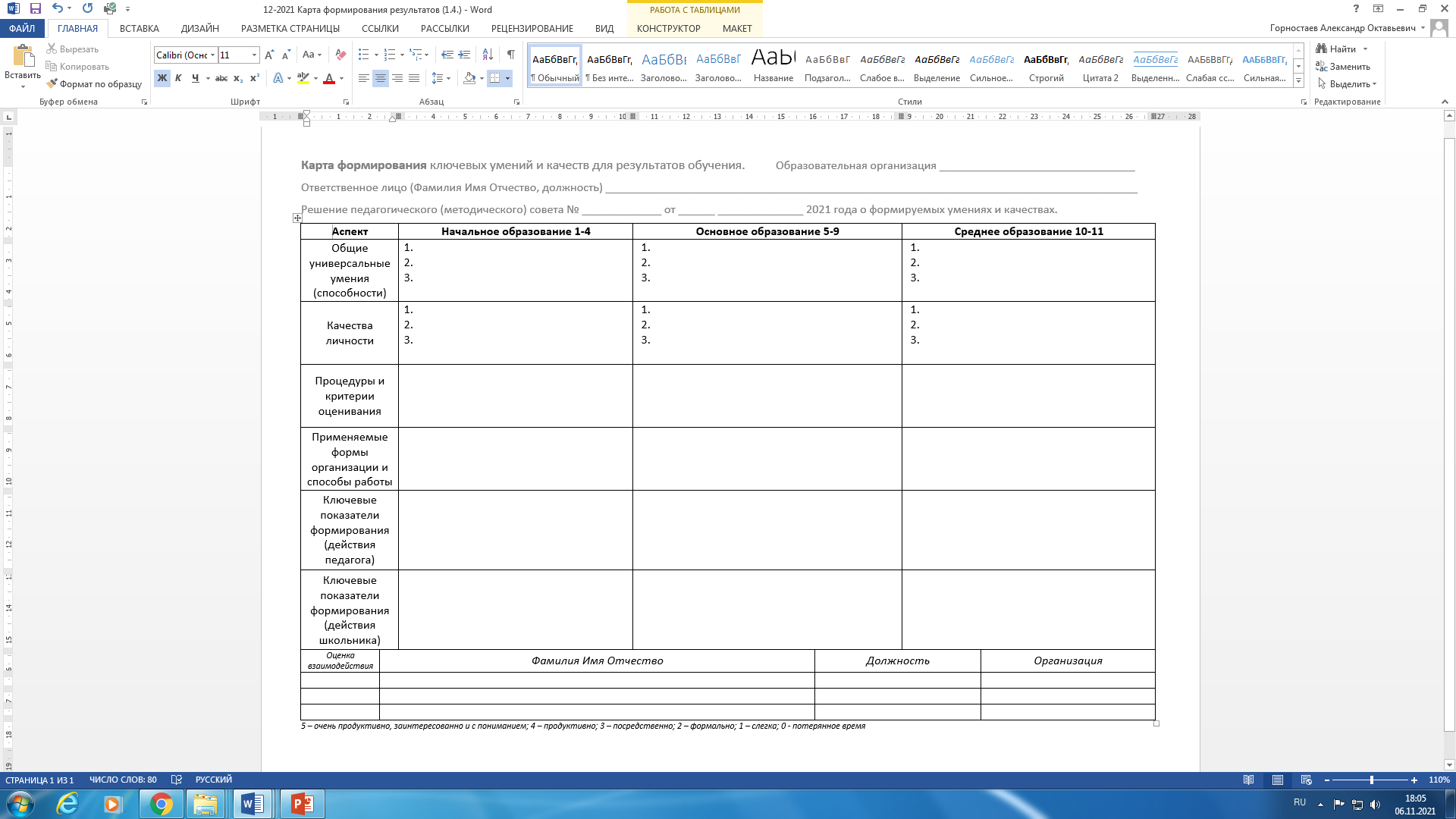 «Красноярский стандарт качества образования»: переосмысление и целеполагание»
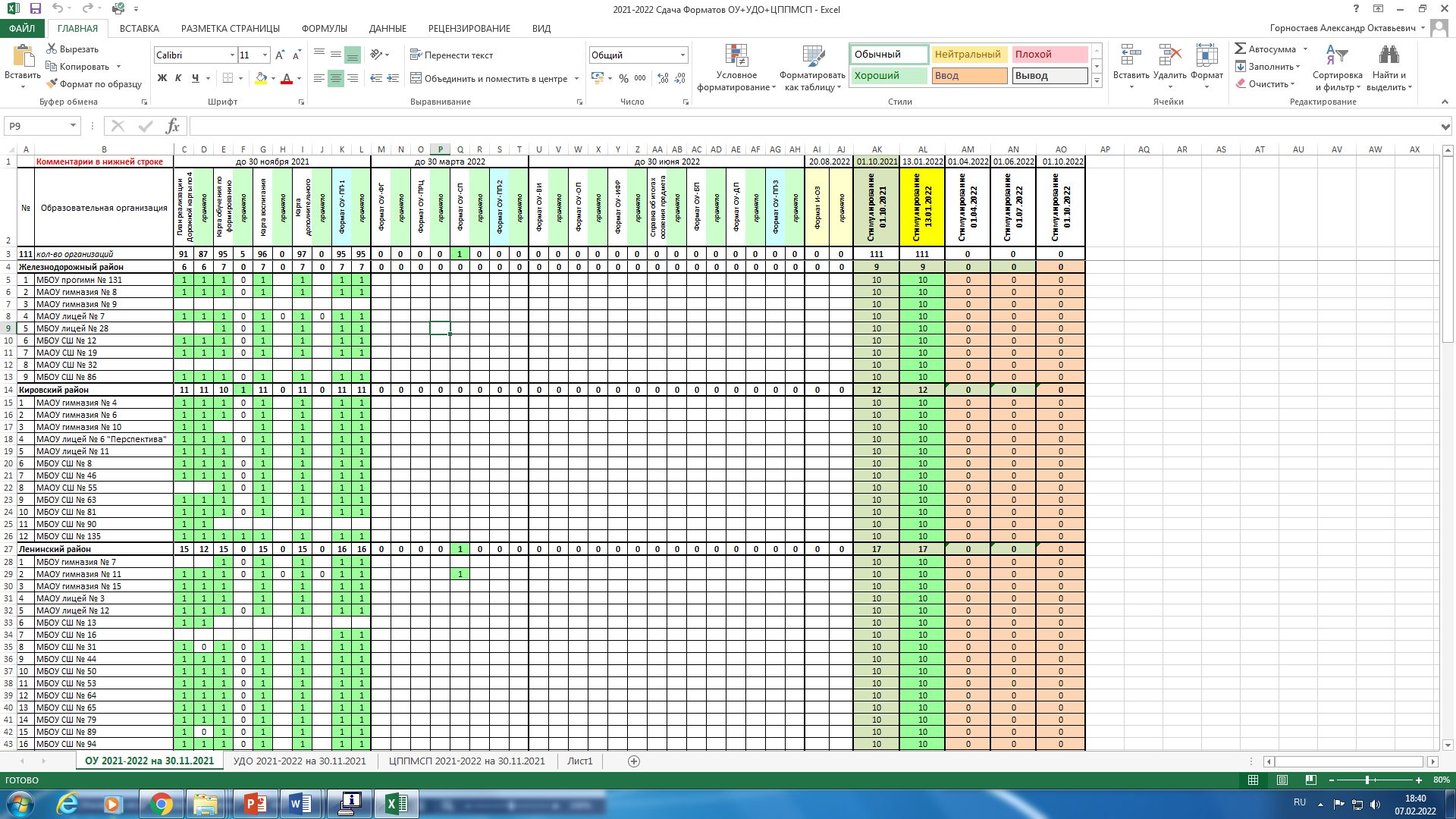 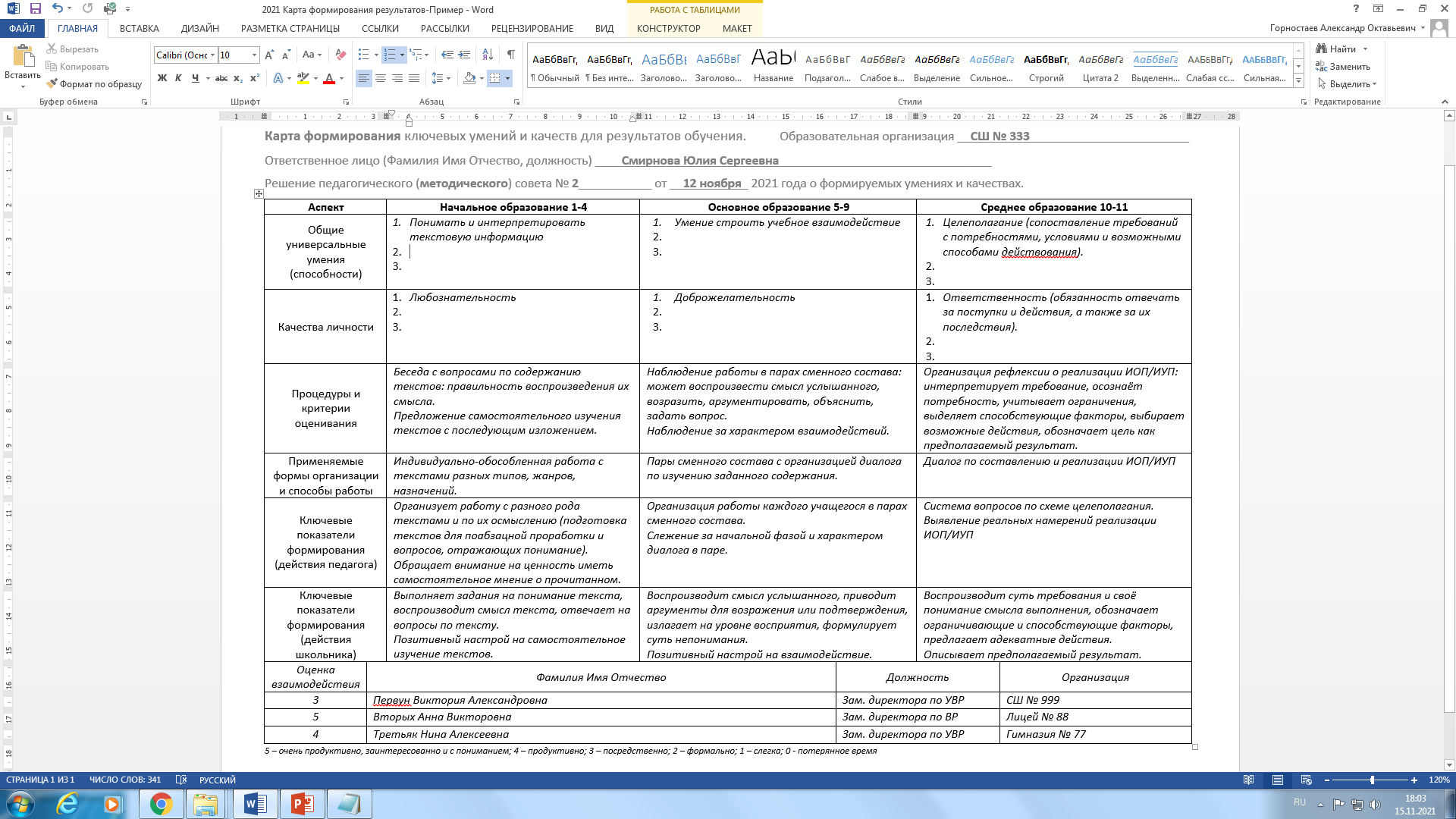 «Красноярский стандарт качества образования»: переосмысление и целеполагание»
Карта формирования ключевых умений и качеств для результатов обучения
+ Выделенные ключевые результаты достаточно корректно оформлены в большинстве ОУ

 Количество организаций (%) с корректным оформлением универсальных умений






Количество организаций (%) с корректным оформлением личностных качеств
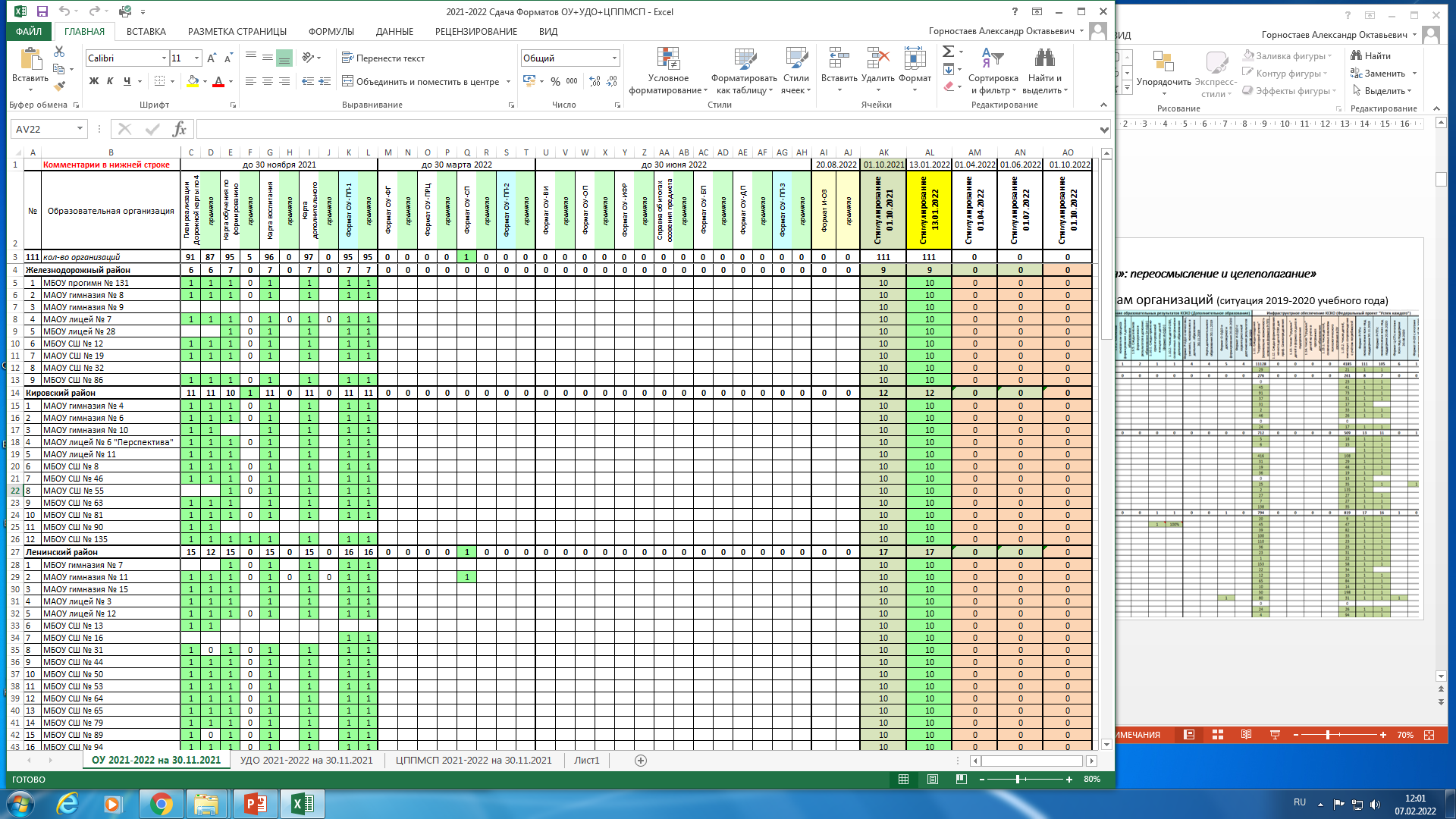 28 ОУ повторили формулировки «ядра» КСКО в каждом из уровней образования. 
13 ОУ без должных изменений сохранили (скопировали) свои результаты прошлого года.
СШ № 4 второй год «умение работать с текстом (читательская грамотность)» и «мотивация на учебную деятельность» в начальном, основном, среднем образовании.
«Красноярский стандарт качества образования»: переосмысление и целеполагание»
Карта формирования ключевых умений и качеств для результатов обучения
Процедуры и критерии оценивания степени сформированности результатов в большинстве представляют собой набор внешних форм независимого оценивания (ВПР, КДР, ОГЭ, ЕГЭ) без уточнения относительно приоритетно выделенных результатов.
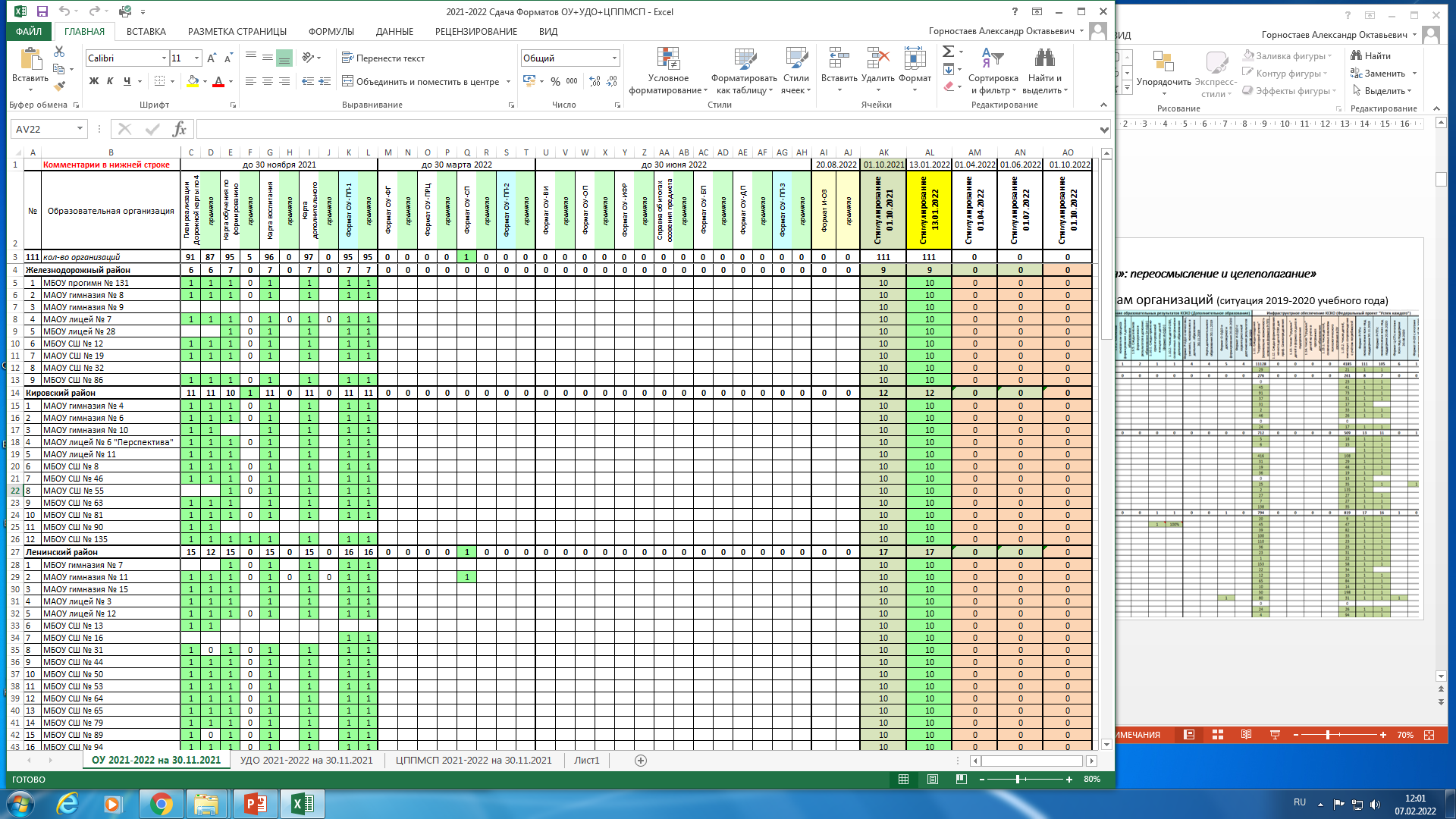 Достаточно развёрнуто и процедуры, и критерии расписаны относительно результатов 
по начальному образованию СШ № 6, СШ № 17, СШ № 85, СШ № 91, СШ № 144, СШ № 151; 
по основному образованию   Лицей № 3, СШ № 6, СШ № 7, СШ № 17, СШ № 85, СШ № 91,   СШ № 144, СШ № 151, СШ № 155; 
по среднему образованию      Гимназии № 4, СШ № 17, СШ № 85, СШ № 91, СШ № 144.
СШ № 66 представила набор инструментов оценивания в подборке диагностических работ и методик для тестирования по универсальным умениям и личностным качествам, формируемых в начальной школе: 
«Незаконченное предложение», 
«Корректурная проба», 
«Кто прав?», 
«Исследование словесно-логического мышления» Э.Ф. Замбацявичене, 
методики А.Р. Лурия, Л.В. Цветковой.
«Красноярский стандарт качества образования»: переосмысление и целеполагание»
Карта формирования ключевых умений и качеств для результатов обучения
Формы организации и способы формирования выделенных результатов почти во всех ОУ скрыты под общим списком известных и некорректных названий «технологий»/деятельностей.
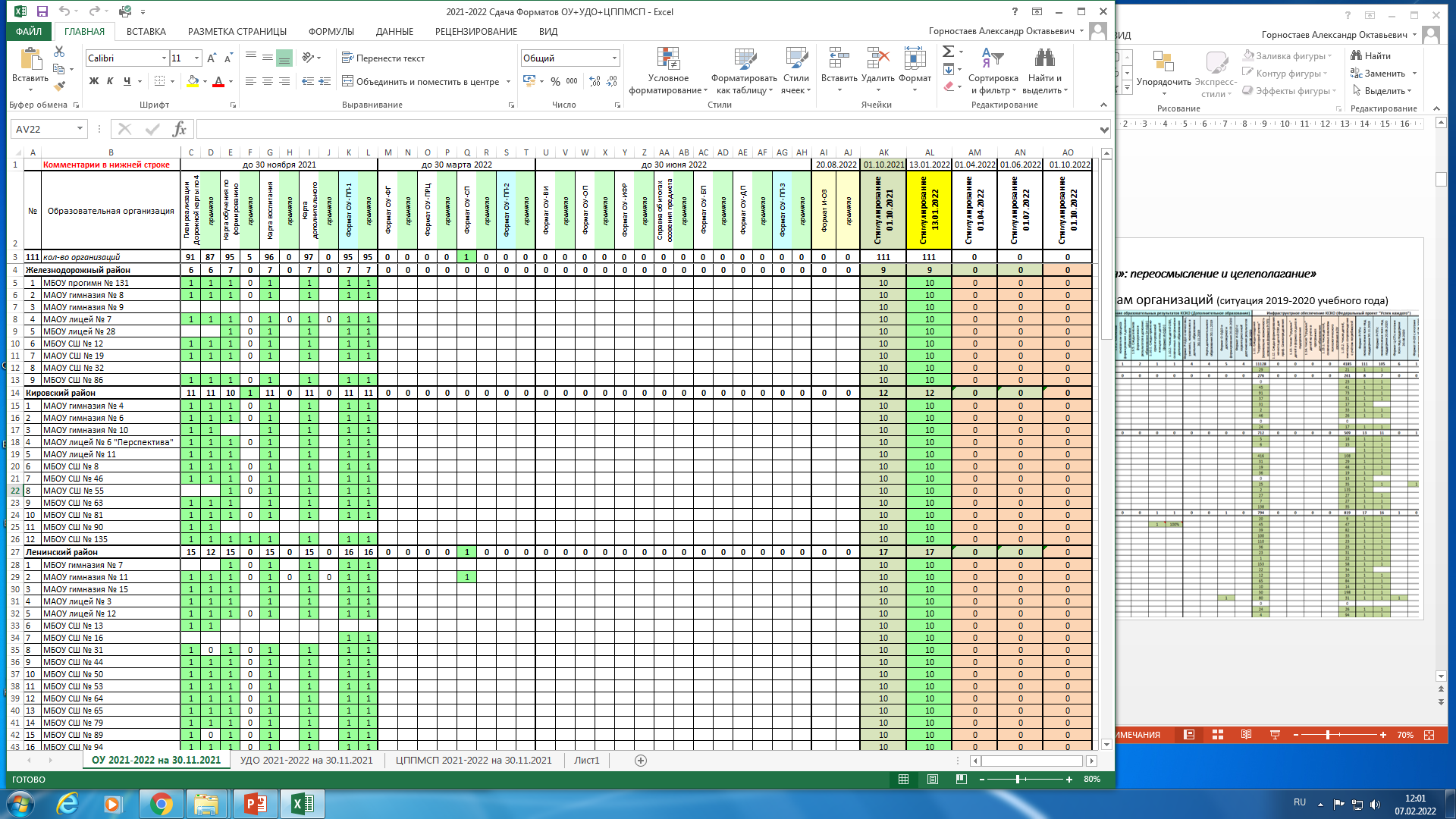 Наиболее удачное сочетание форм организации образовательной деятельности и  формируемых результатов: 
начальное образование Гимназия № 7, Гимназия № 14, СШ № 45, СШ № 82, СШ № 85, СШ № 151; 
основное образование   Гимназия № 14, Лицее № 3, СШ № 7, СШ № 45, СШ № 85, СШ № 151; 
среднее образование      Гимназия № 14, Лицее № 3, СШ № 7, СШ № 45, СШ № 85, СШ № 151.
Обозначение действий педагога, направляемые на формирование умений и качеств, вызывает наибольшие сложности. 
Достаточно хорошо просматривается в действиях педагогов 
начального образования Гимназии № 4, Лицея № 10, СШ № 7, СШ № 8, СШ № 66, СШ № 85, СШ № 151, СШ № 157; 
основного образования    СШ № 7, СШ № 66, СШ № 85, СШ № 151, СШ № 157; 
среднего образования      Гимназии № 4, СШ № 8, СШ-И № 1, СШ № 7, СШ № 66, СШ № 85, СШ № 151, СШ № 155, СШ № 156, СШ № 157
«Красноярский стандарт качества образования»: переосмысление и целеполагание»
Карта формирования ключевых умений и качеств для результатов обучения
Действия школьника, показывающие становление формируемых умений и качеств, отражены в разной степени, но в большем числе организаций.
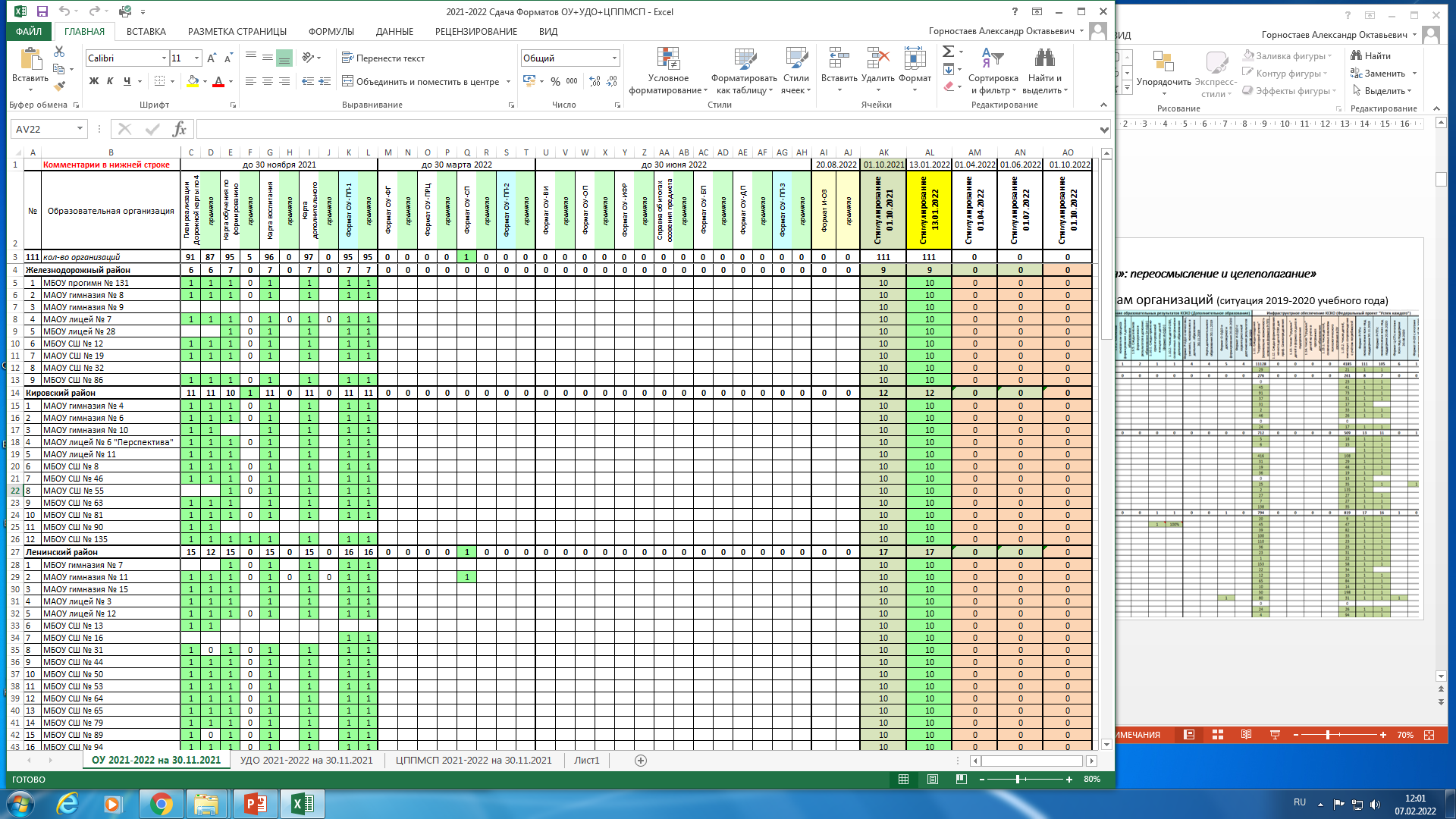 начальное образование Гимназия № 2, Гимназия № 4, Гимназия № 14, Лицей № 3, Лицей № 6 «Перспектива», Лицей № 28, СШ ОК «Покровский»,СШ-И № 1, СШ № 4, СШ № 6, СШ № 7, СШ № 8, СШ № 10, СШ № 17, СШ № 42, СШ № 51, СШ № 56, СШ № 62, СШ № 85, СШ № 86, СШ № 89, СШ № 93, СШ № 95, СШ № 135, СШ № 141, СШ № 143, СШ № 151, СШ № 155, СШ № 156, СШ № 157;
основное образование Гимназия № 2, Лицей № 3, Лицей № 10, СШ ОК «Покровский», СШ-И № 1, СШ № 6, СШ № 7, СШ № 10, СШ № 17, СШ № 23, СШ № 24, СШ № 31, СШ № 51, СШ № 56, СШ № 62, СШ № 63, СШ № 76, СШ № 85, СШ № 89, СШ № 93, СШ № 95, СШ № 135, СШ № 143, СШ № 151, СШ № 155, СШ № 156, СШ № 157;
среднее образование    Гимназия № 2, Гимназия № 3, Гимназия № 4, Лицей № 3, Лицей № 10, СШ-И № 1, СШ № 6, СШ № 7, СШ № 17, СШ № 24, СШ № 31, СШ № 45, СШ № 51, СШ № 56, СШ № 62, СШ № 63, СШ № 85, СШ № 89, СШ № 93, СШ № 95, СШ № 108, СШ № 141, СШ № 143, СШ № 151, СШ № 155, СШ № 156, СШ № 157, СШ ОК «Покровский».
«Красноярский стандарт качества образования»: переосмысление и целеполагание»
Карта формирования ключевых умений и качеств для результатов обучения
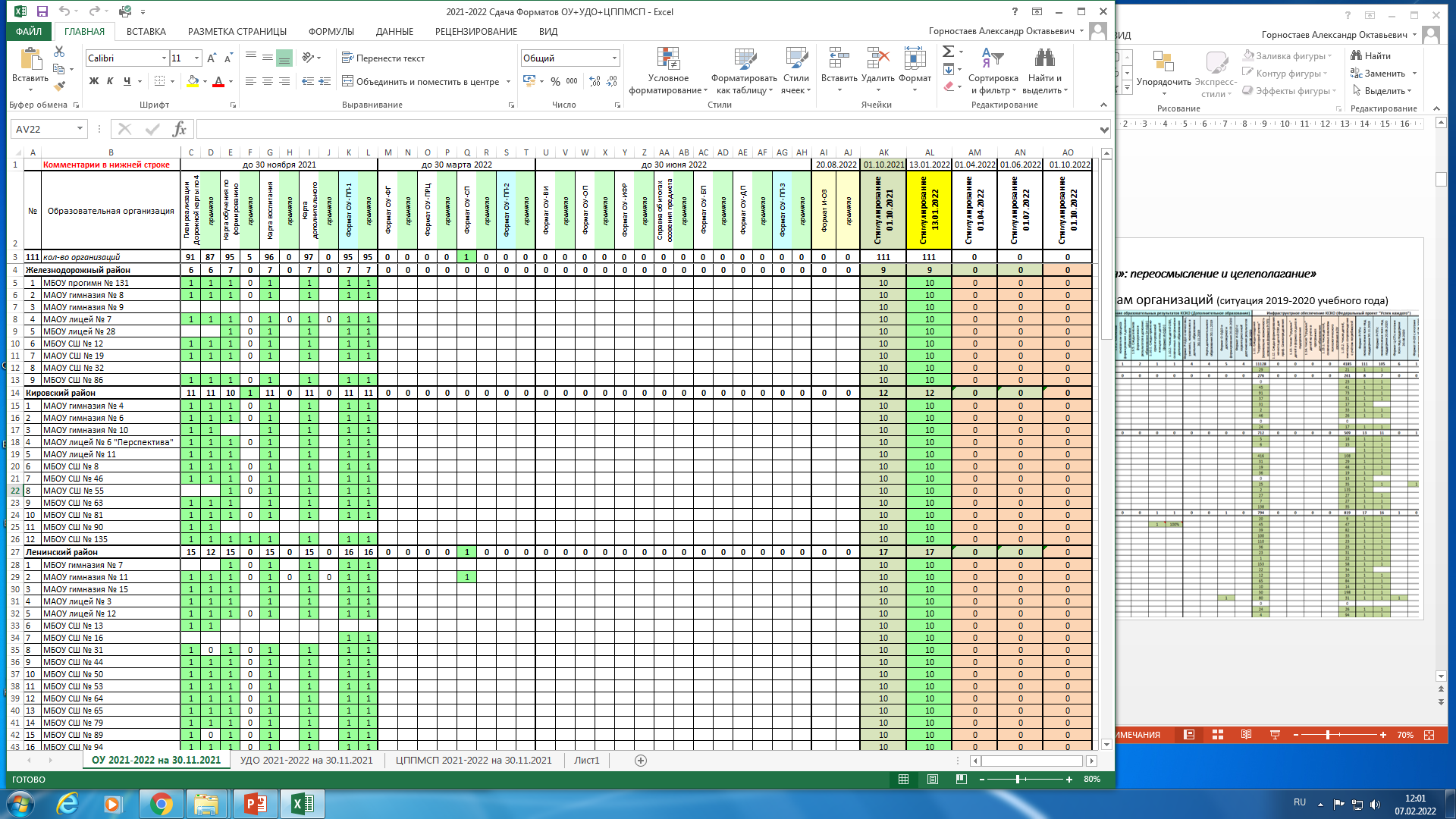 Над замечаниями, предоставив скорректированные Карты обучения, поработали только 10 ОУ: Гимназия № 4, Гимназия № 14, Лицей № 12, СШ № 8, СШ № 31, СШ № 34, СШ № 64, СШ № 85, СШ № 135, СШ № 157.
С допустимым оформлением и пониманием взаимосвязанности всех элементов матрицы Карты обучения по каждому уровню общего образования оформили всего 5 ОУ: 
СШ № 7, СШ № 17, СШ № 85, СШ № 135, СШ № 151
До 30 марта 2022 года необходимо привести во взаимное соответствие:
Умения
Качества
Процедуры и критерии оценивания
Формы и способы целенаправленного формирования
Действия педагога
Действия обучающегося
Сканированные документы и материалы в формате *.PDF приниматься не будут.
«Красноярский стандарт качества образования»: переосмысление и целеполагание»
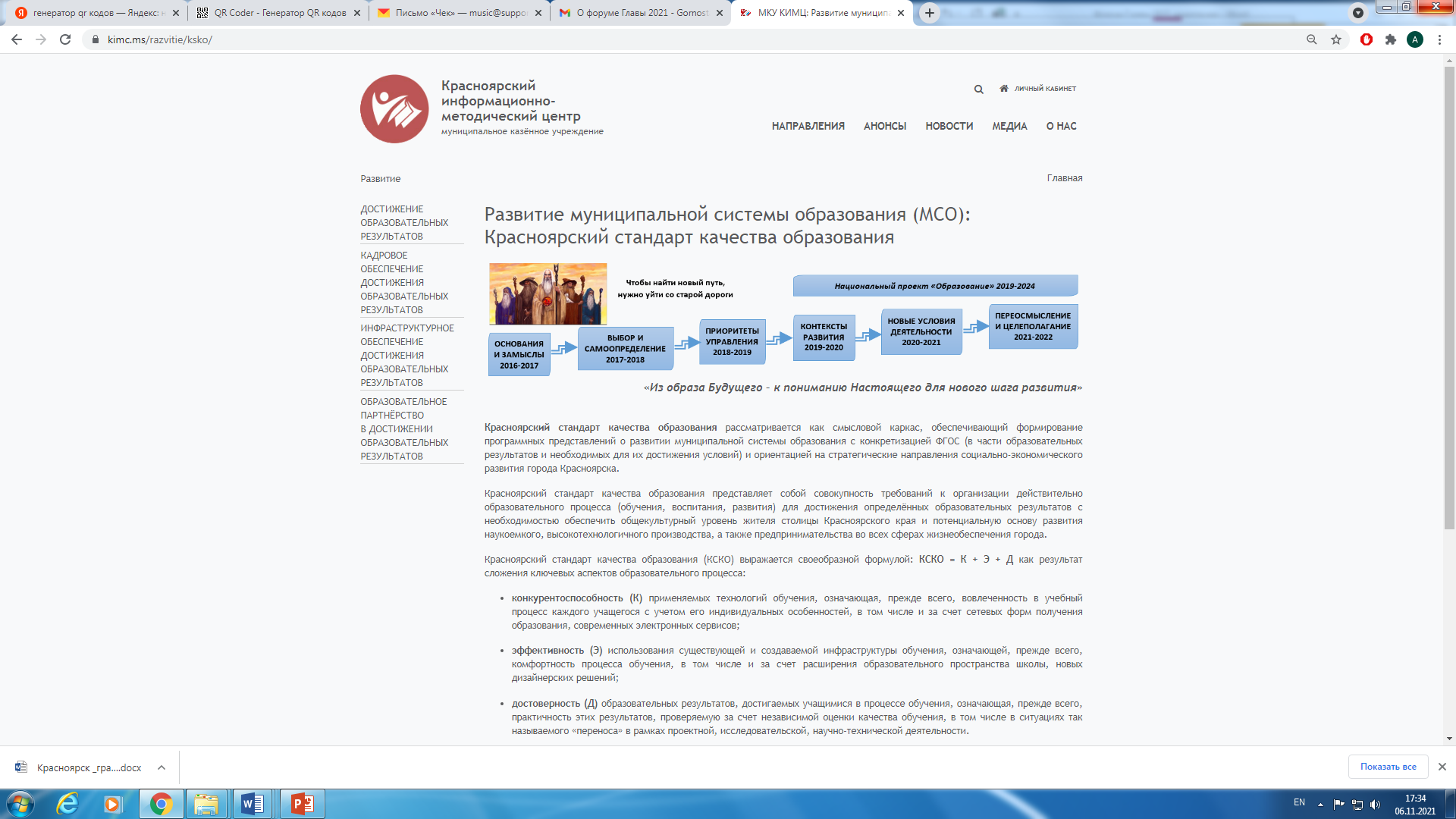 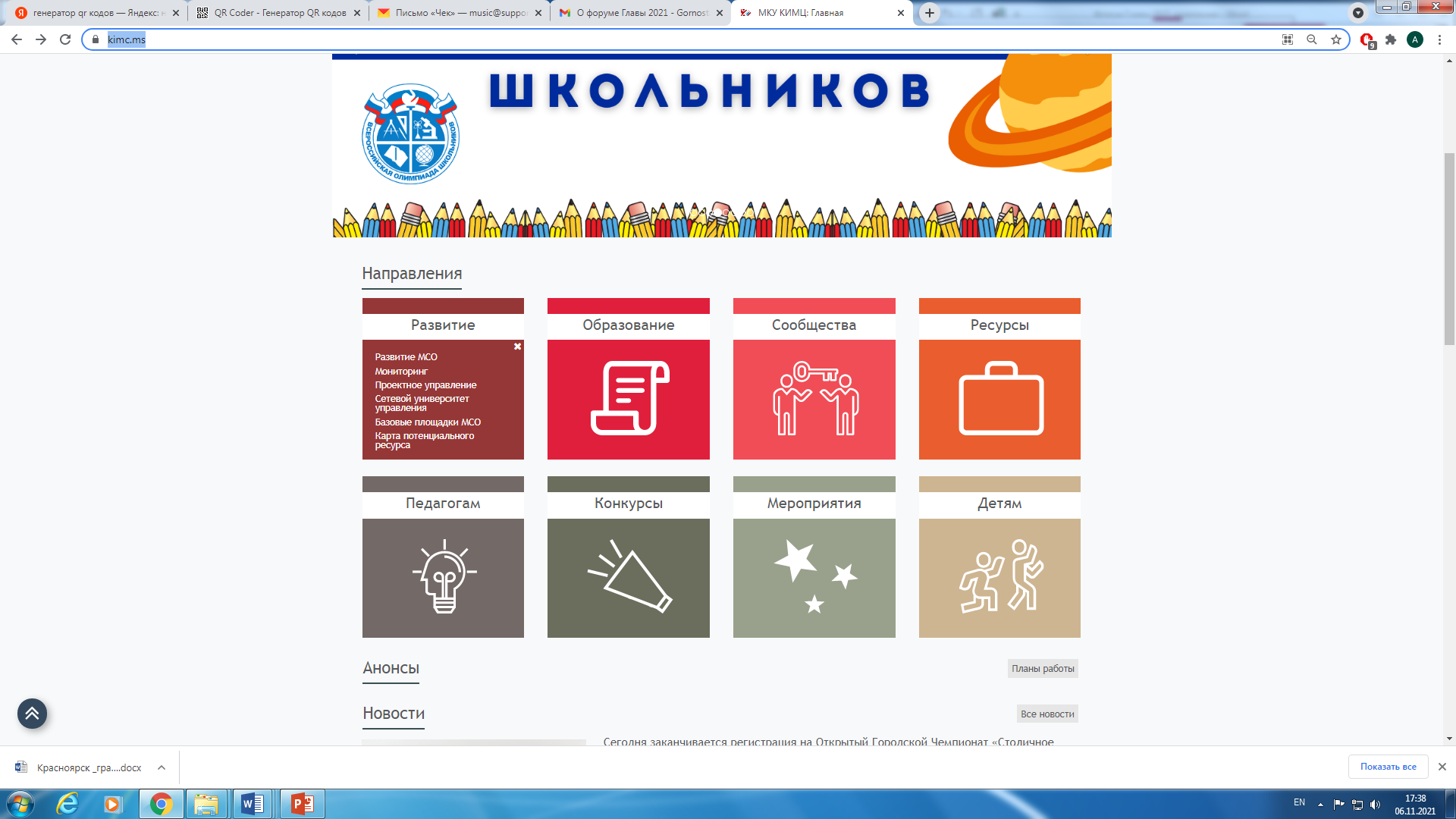 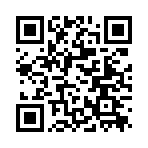 https://kimc.ms/razvitie/ksko/
«Красноярский стандарт качества образования»: переосмысление и целеполагание»
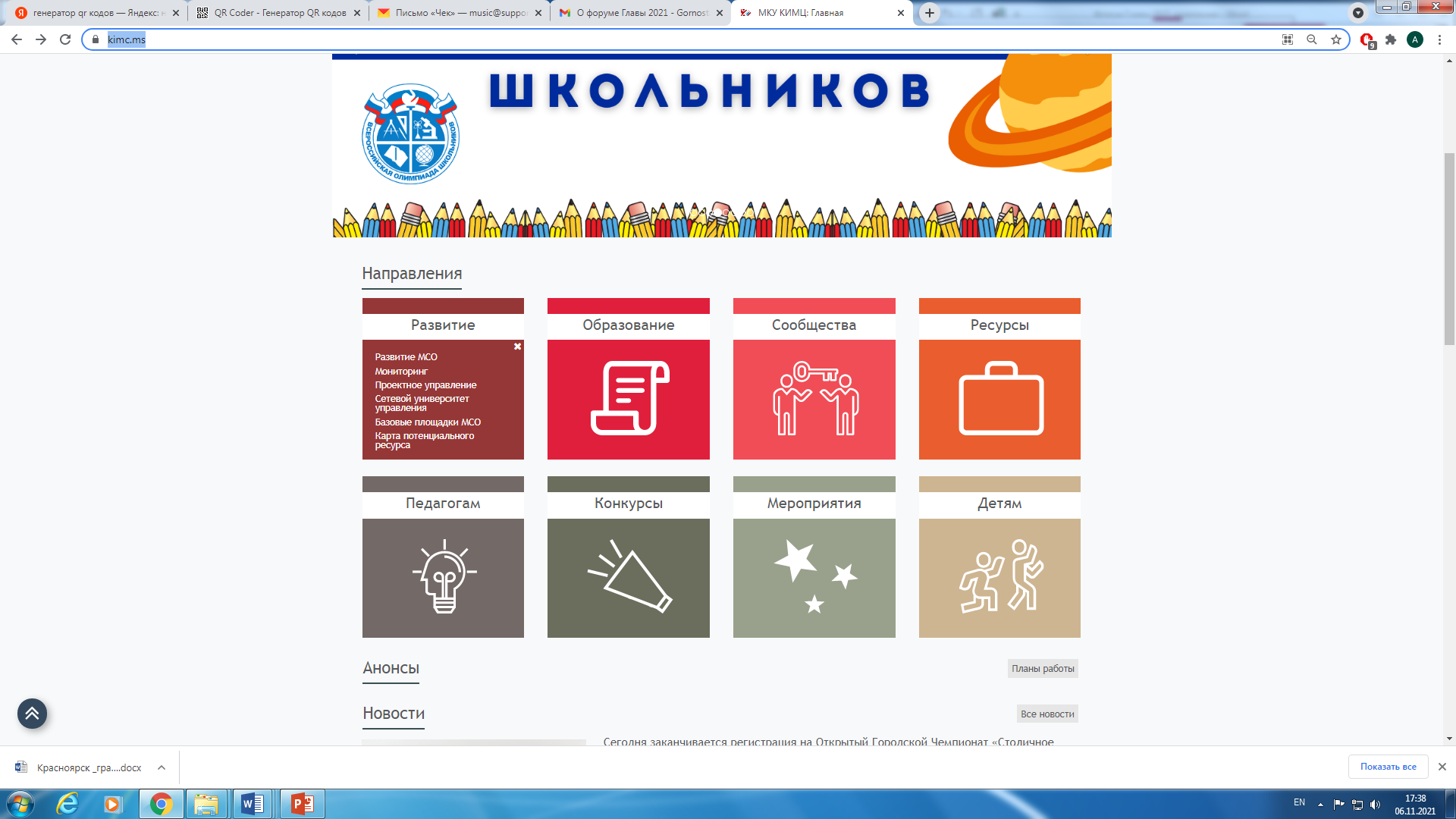 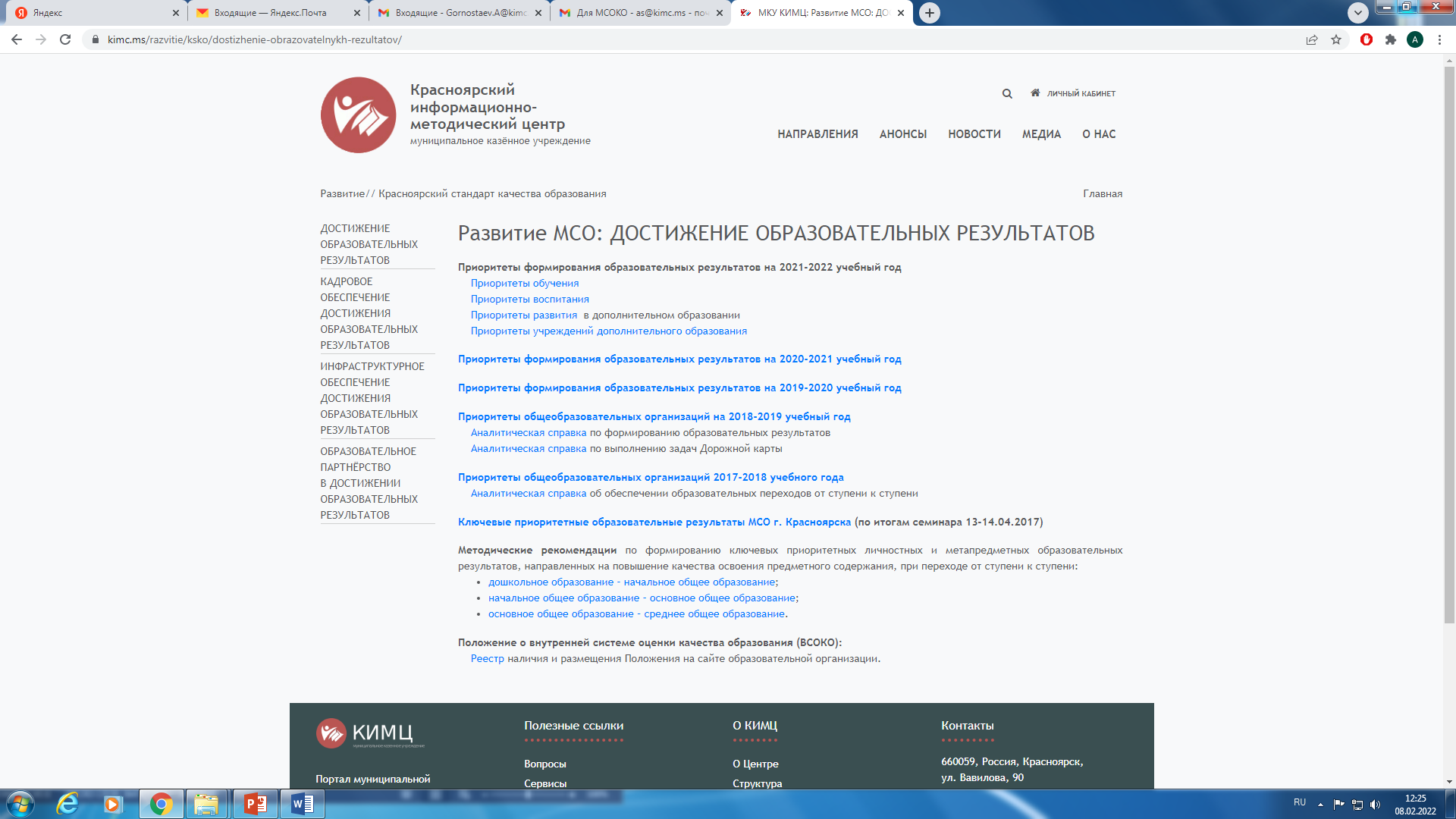 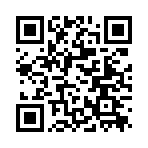 https://kimc.ms/razvitie/ksko/
«Красноярский стандарт качества образования»: переосмысление и целеполагание»
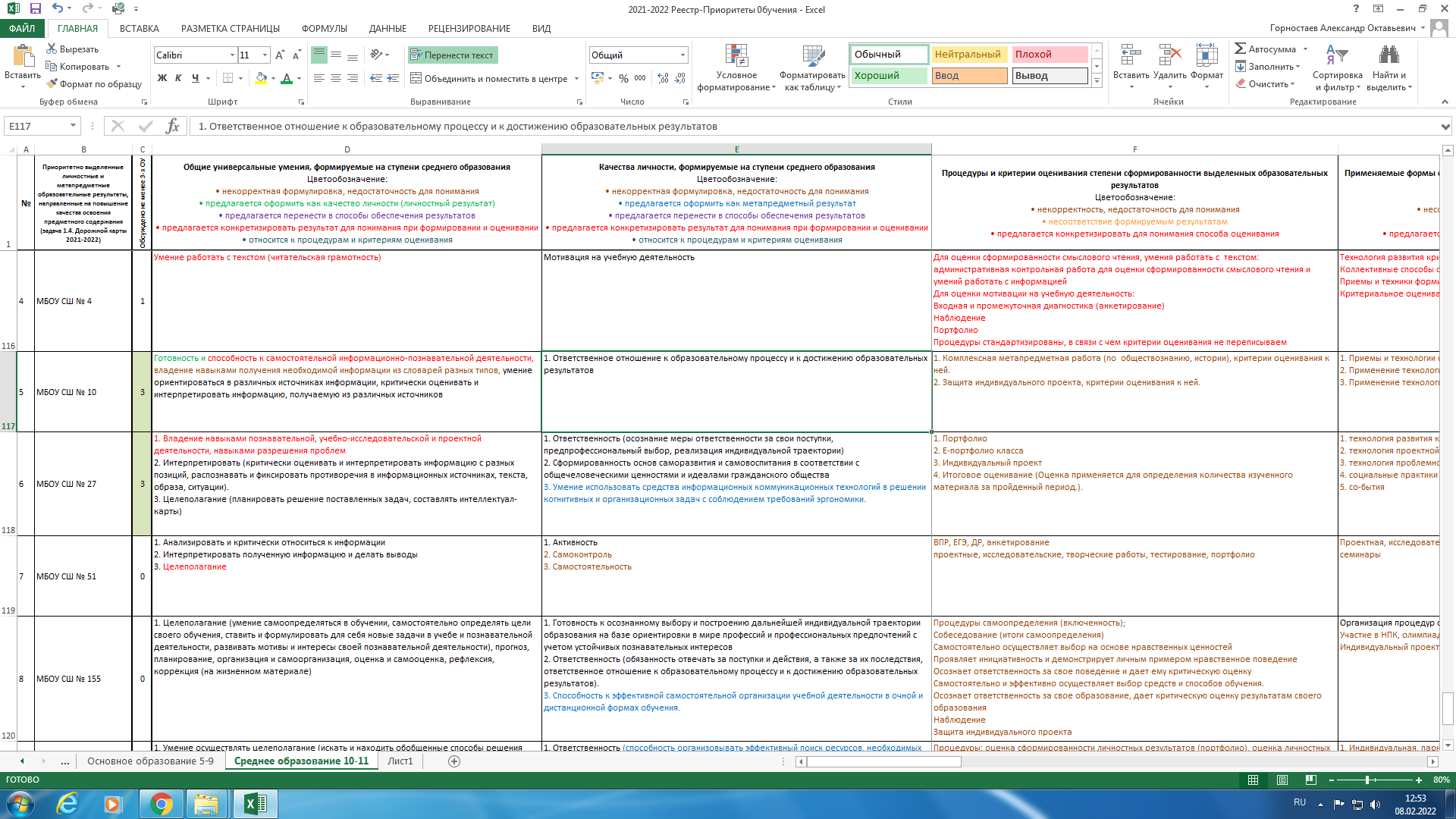 «Красноярский стандарт качества образования»: переосмысление и целеполагание»
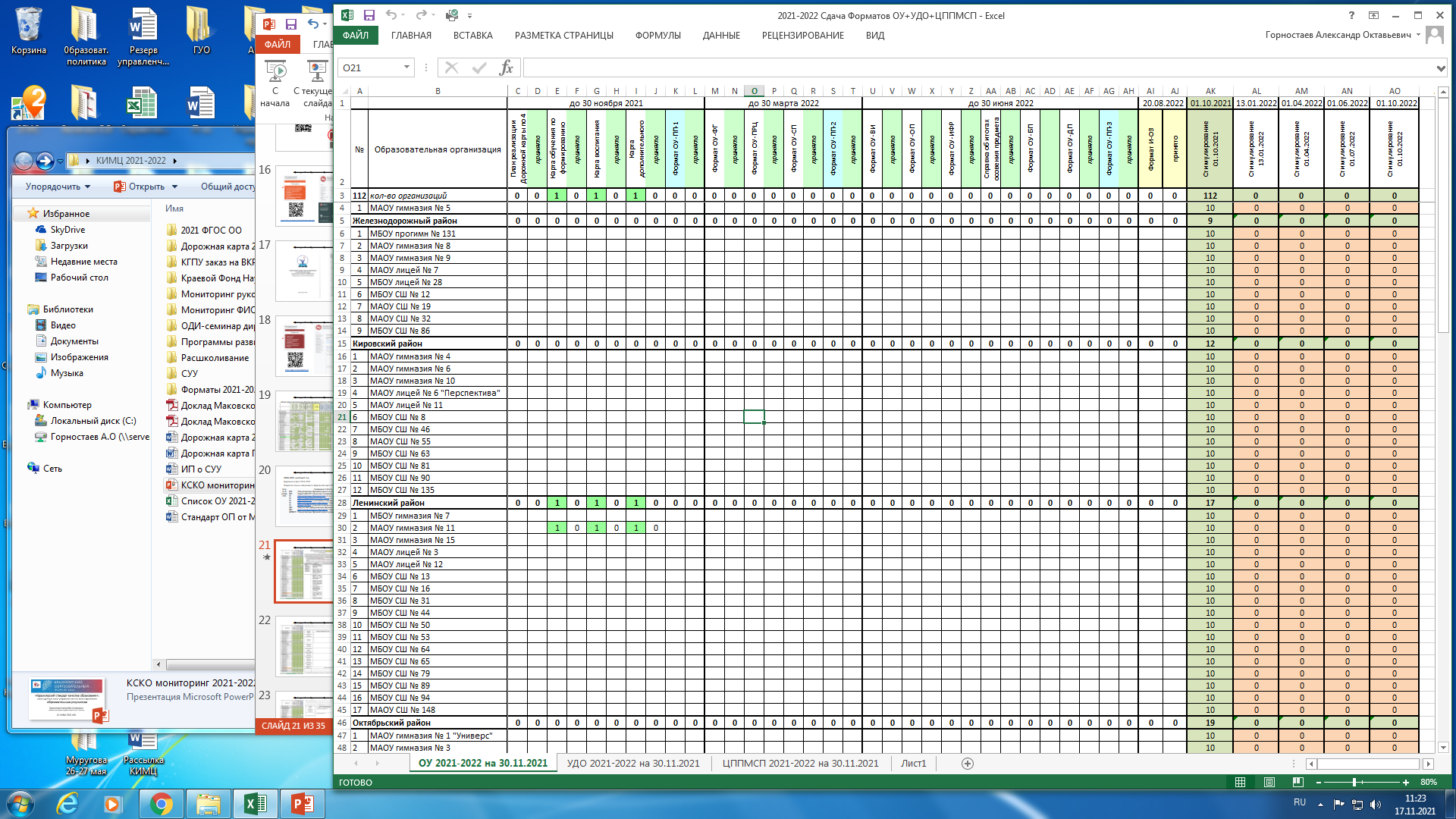 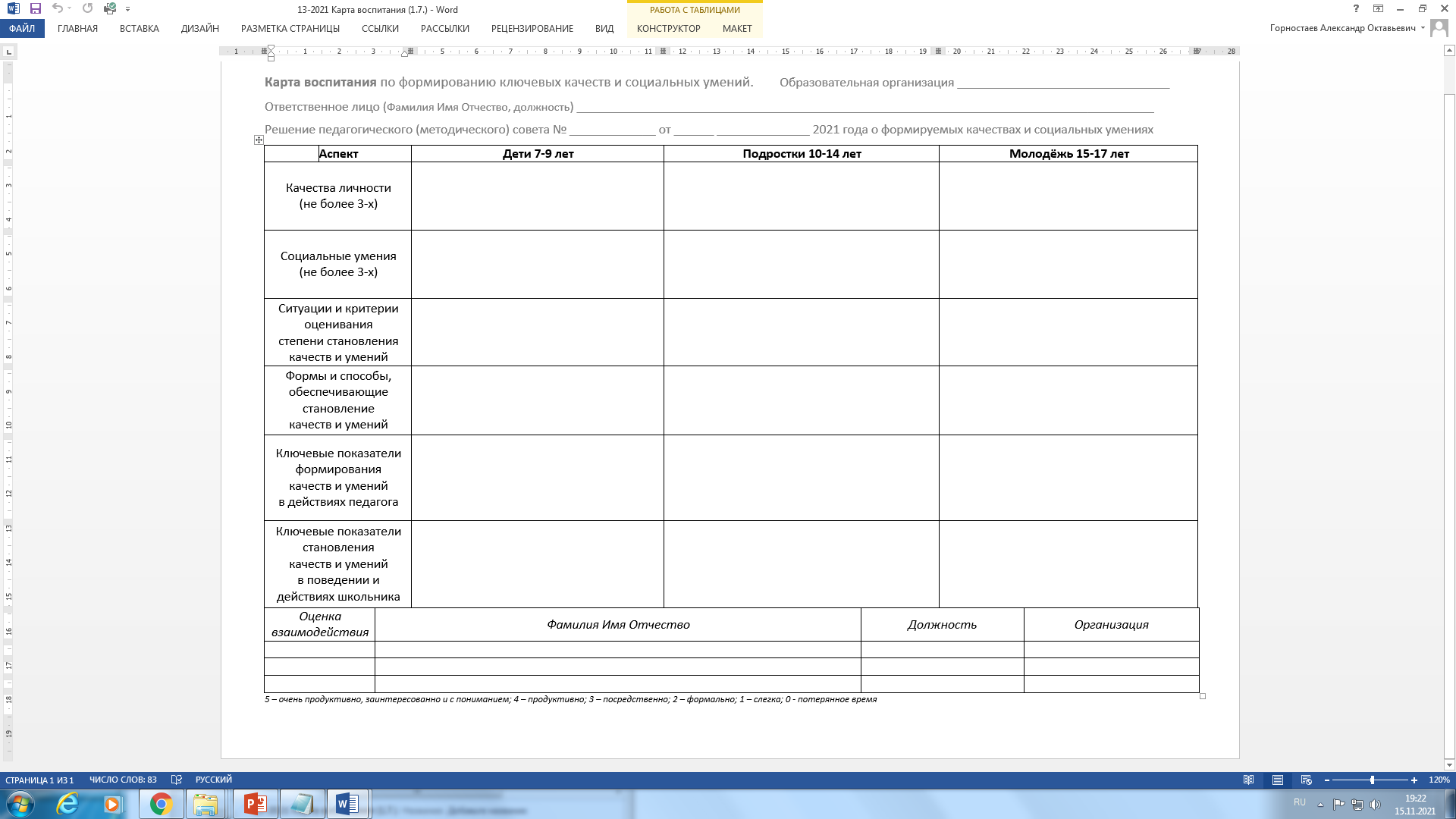 «Красноярский стандарт качества образования»: переосмысление и целеполагание»
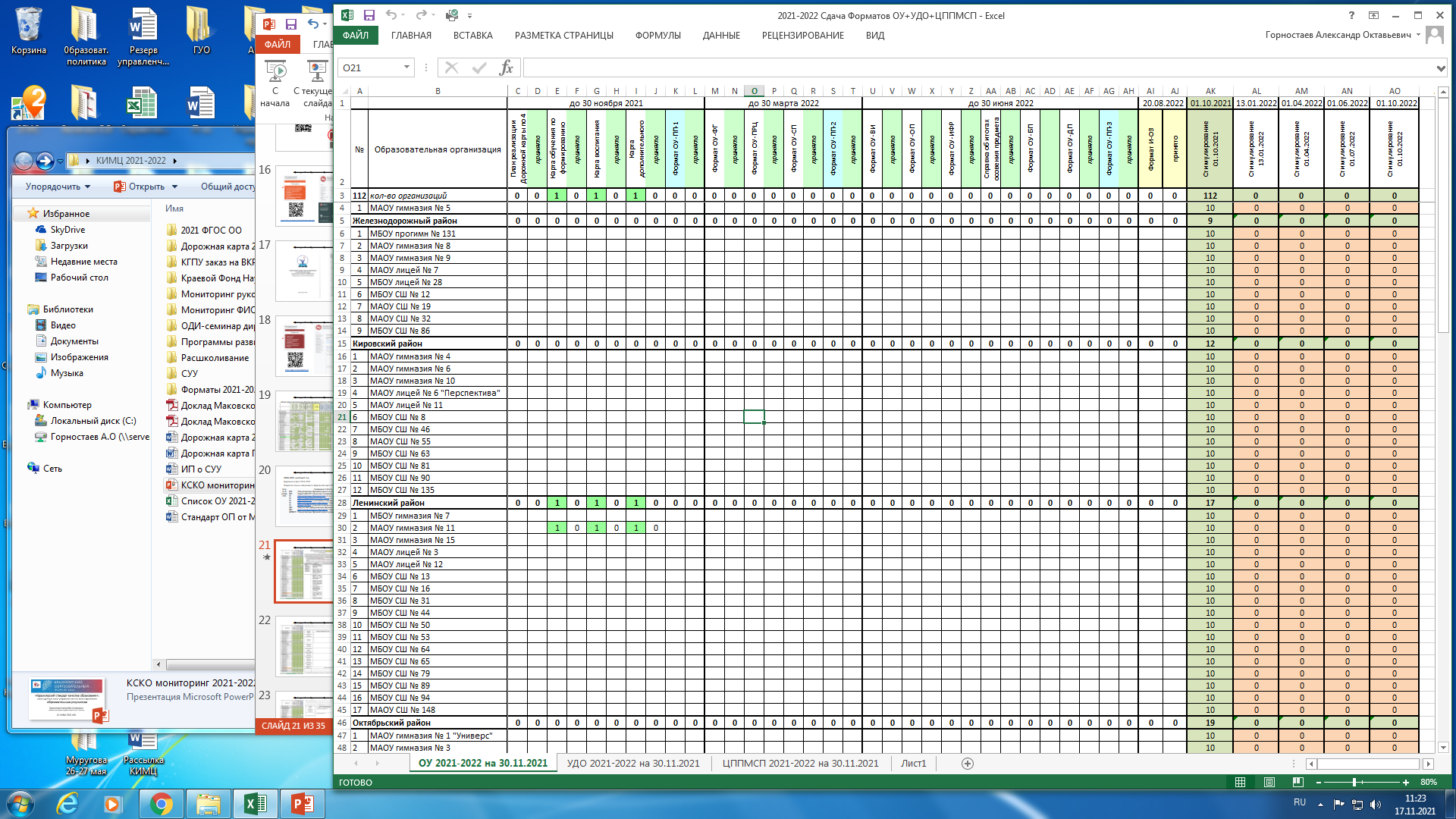 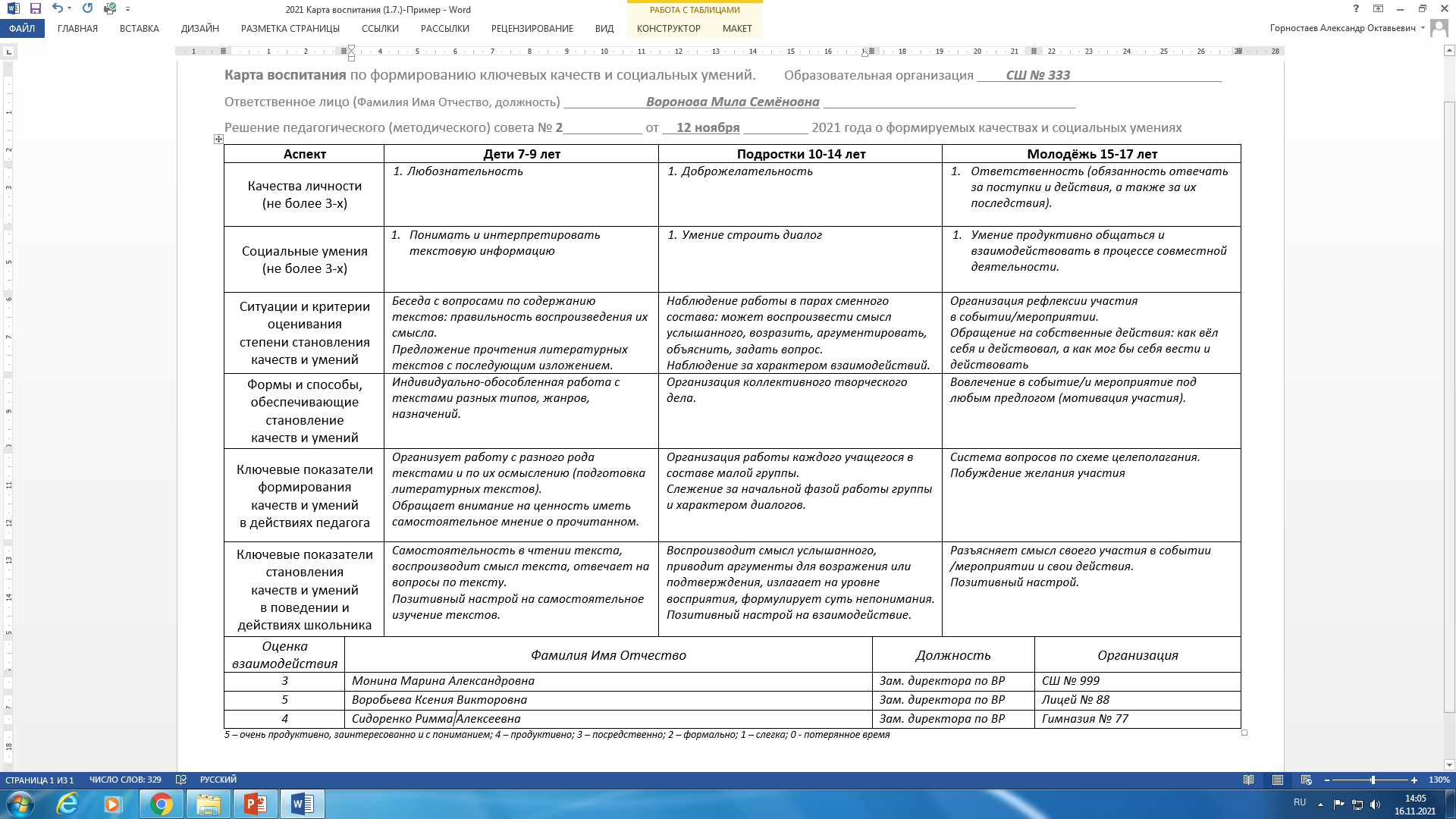 «Красноярский стандарт качества образования»: переосмысление и целеполагание»
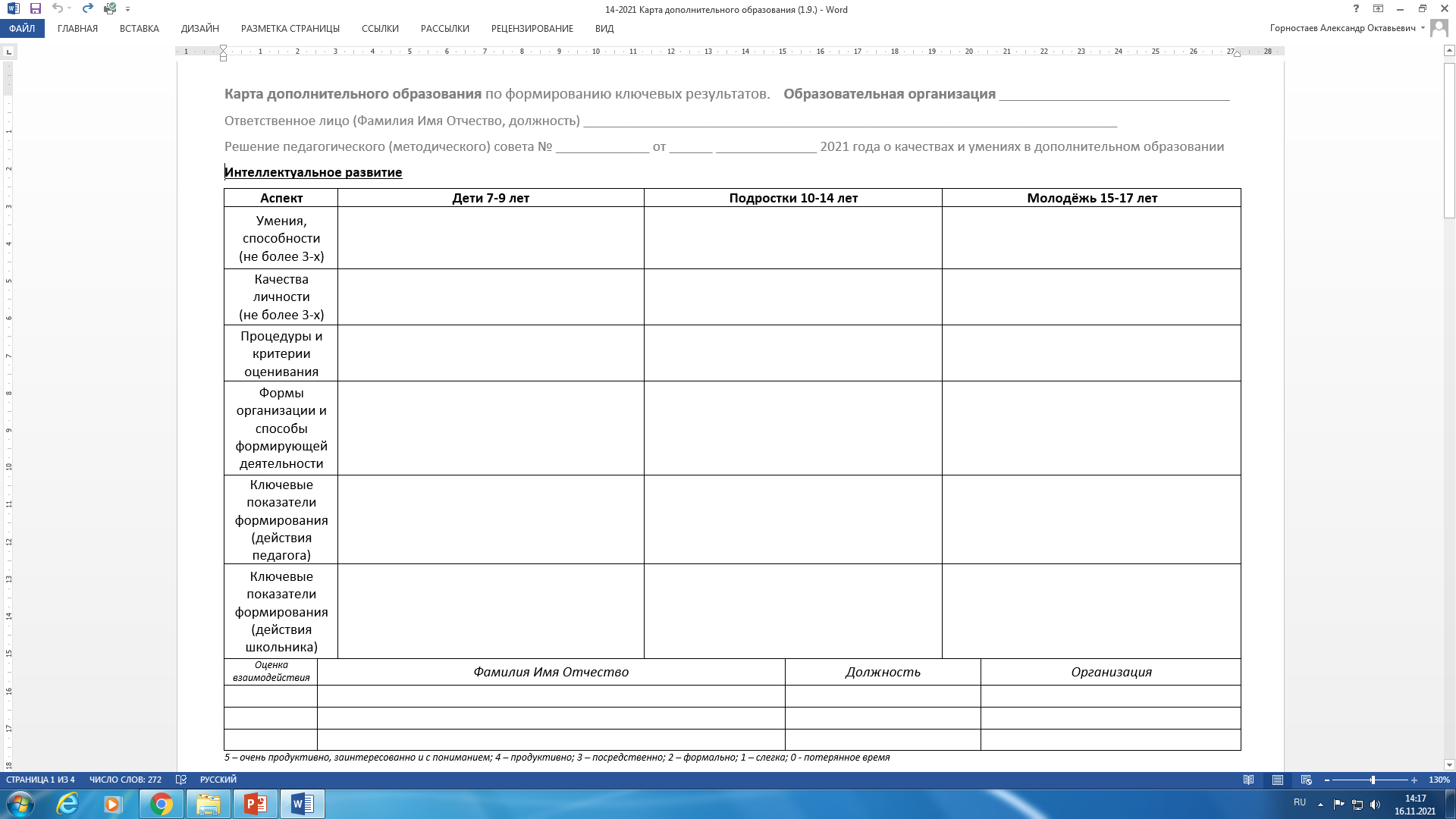 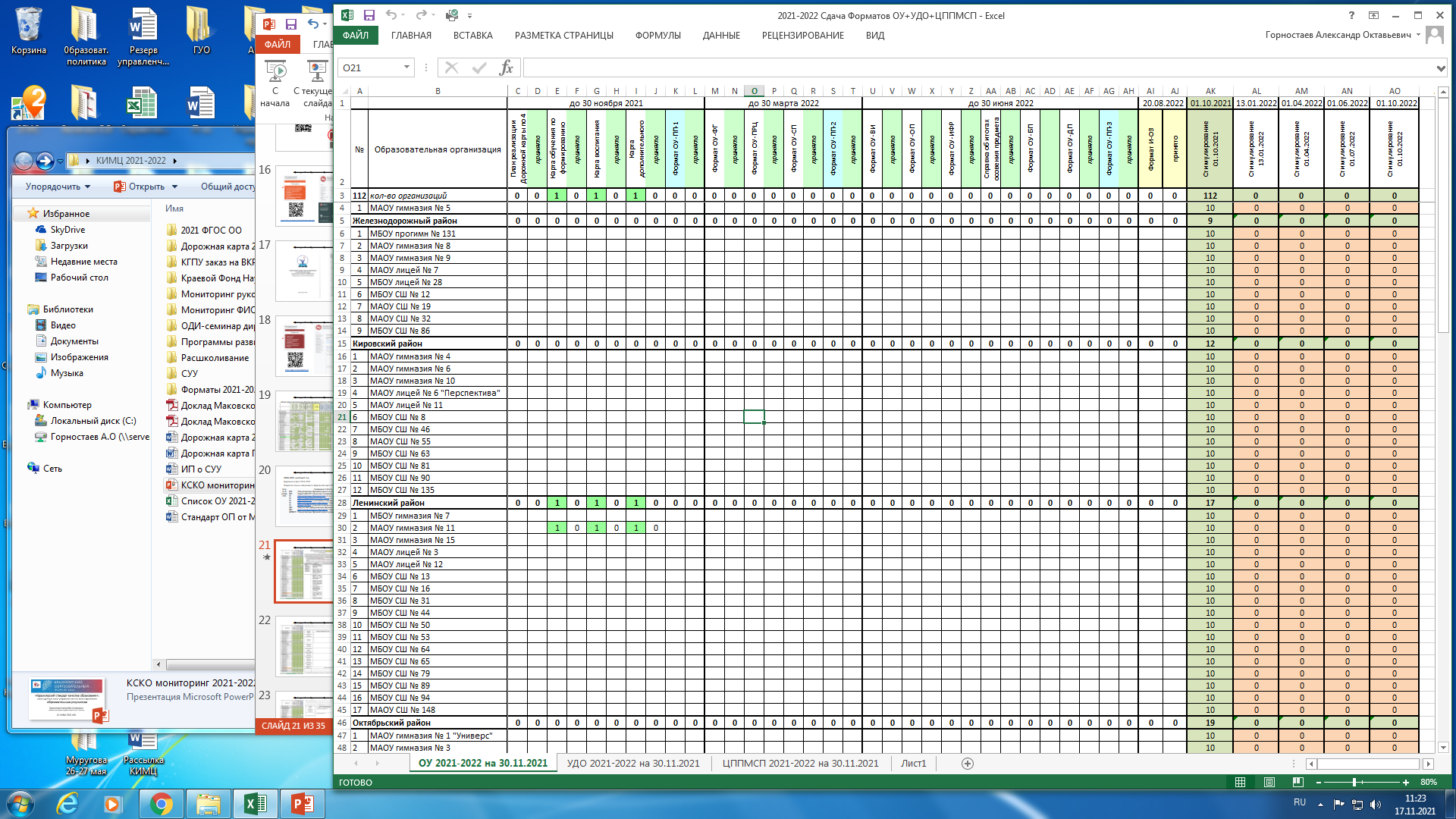 «Красноярский стандарт качества образования»: переосмысление и целеполагание»
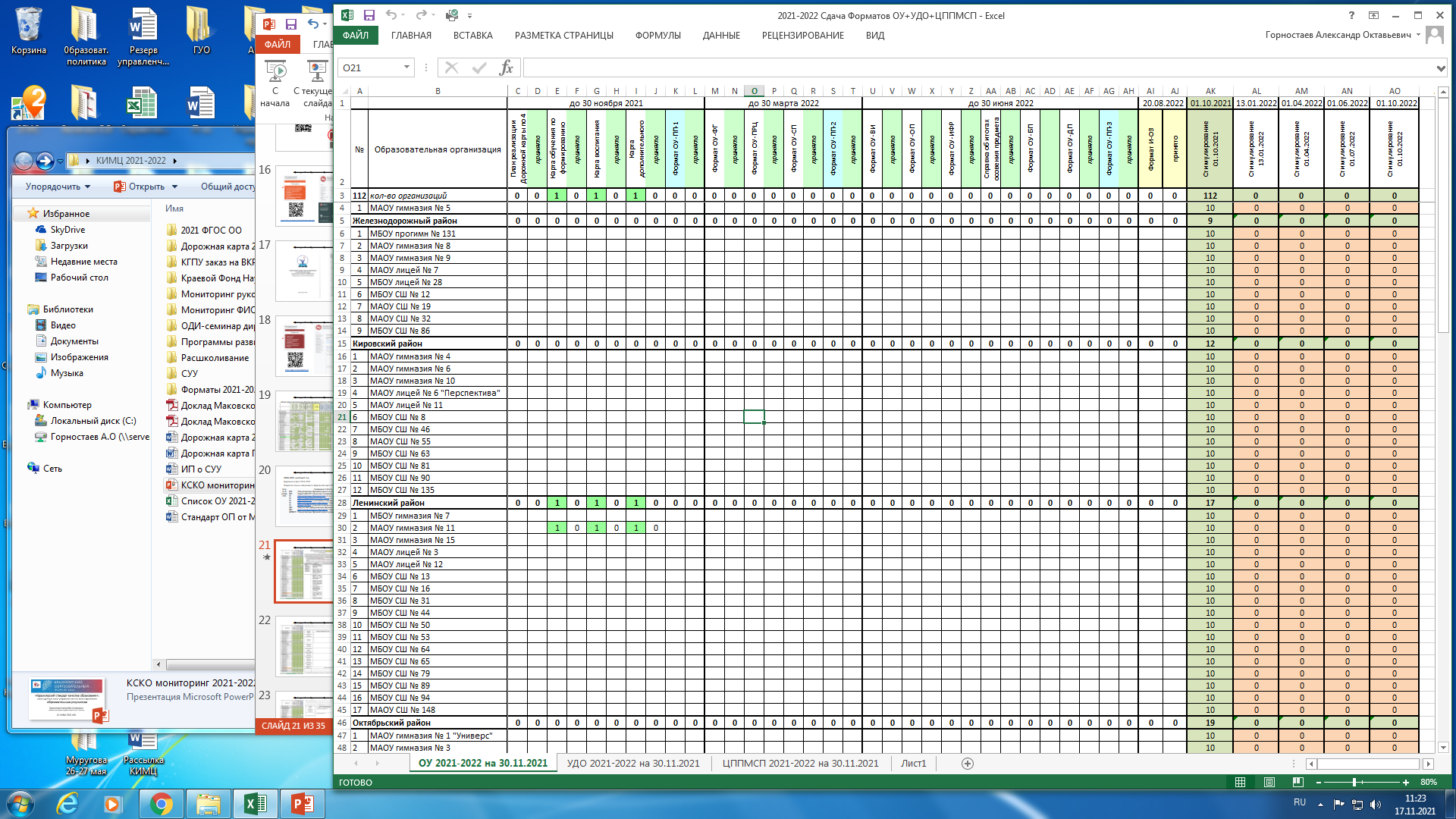 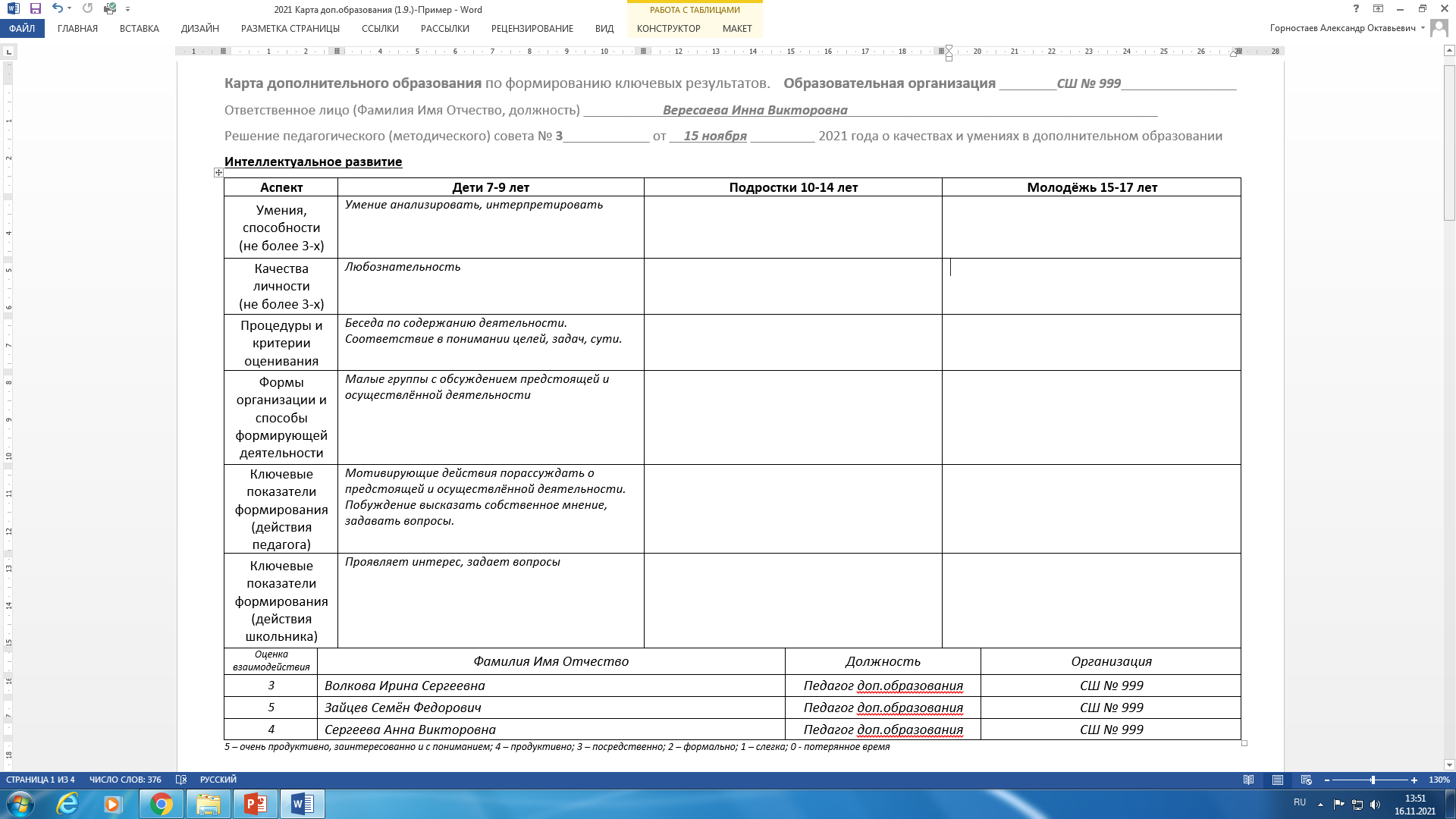 «Красноярский стандарт качества образования»: переосмысление и целеполагание»
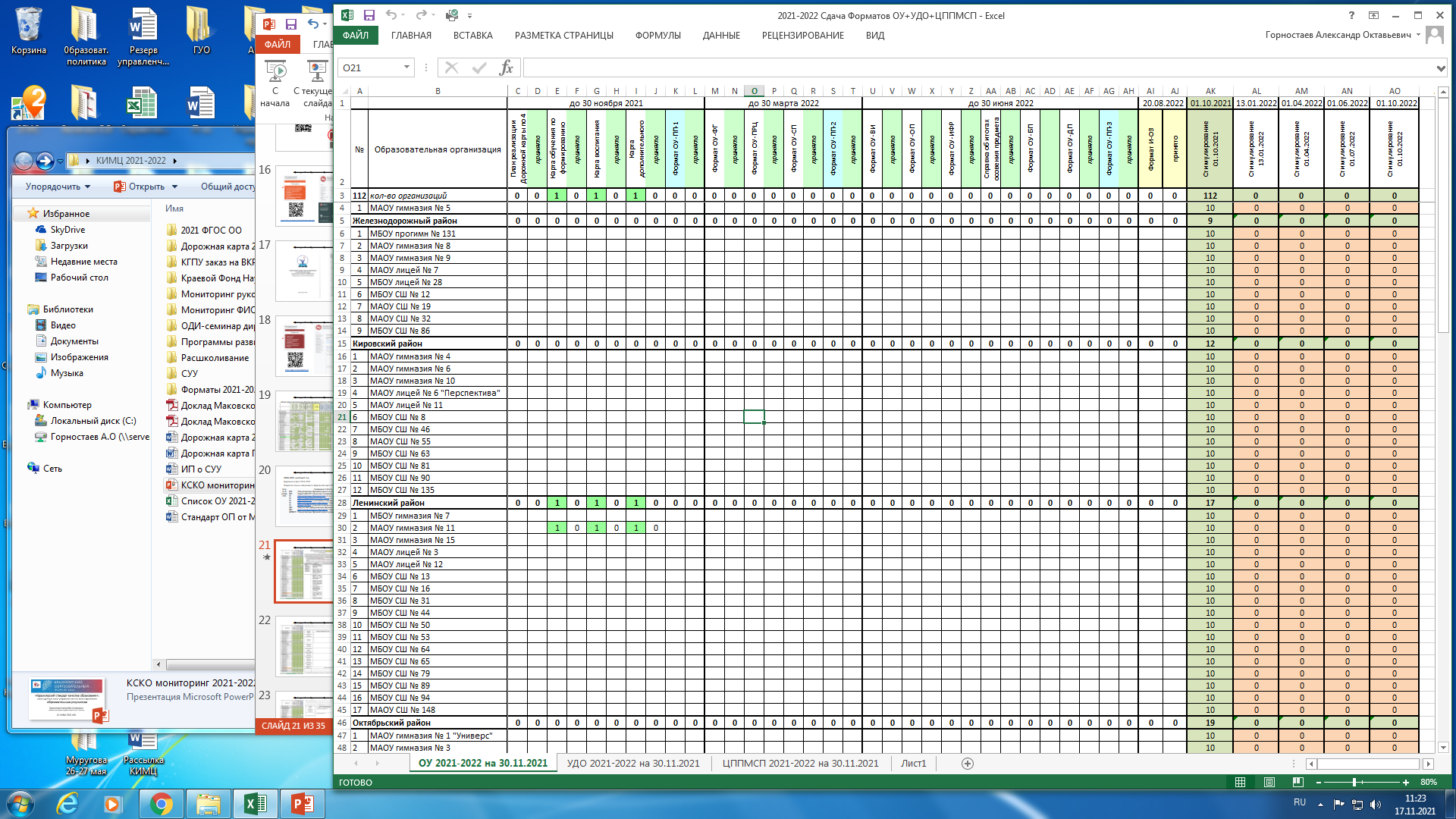 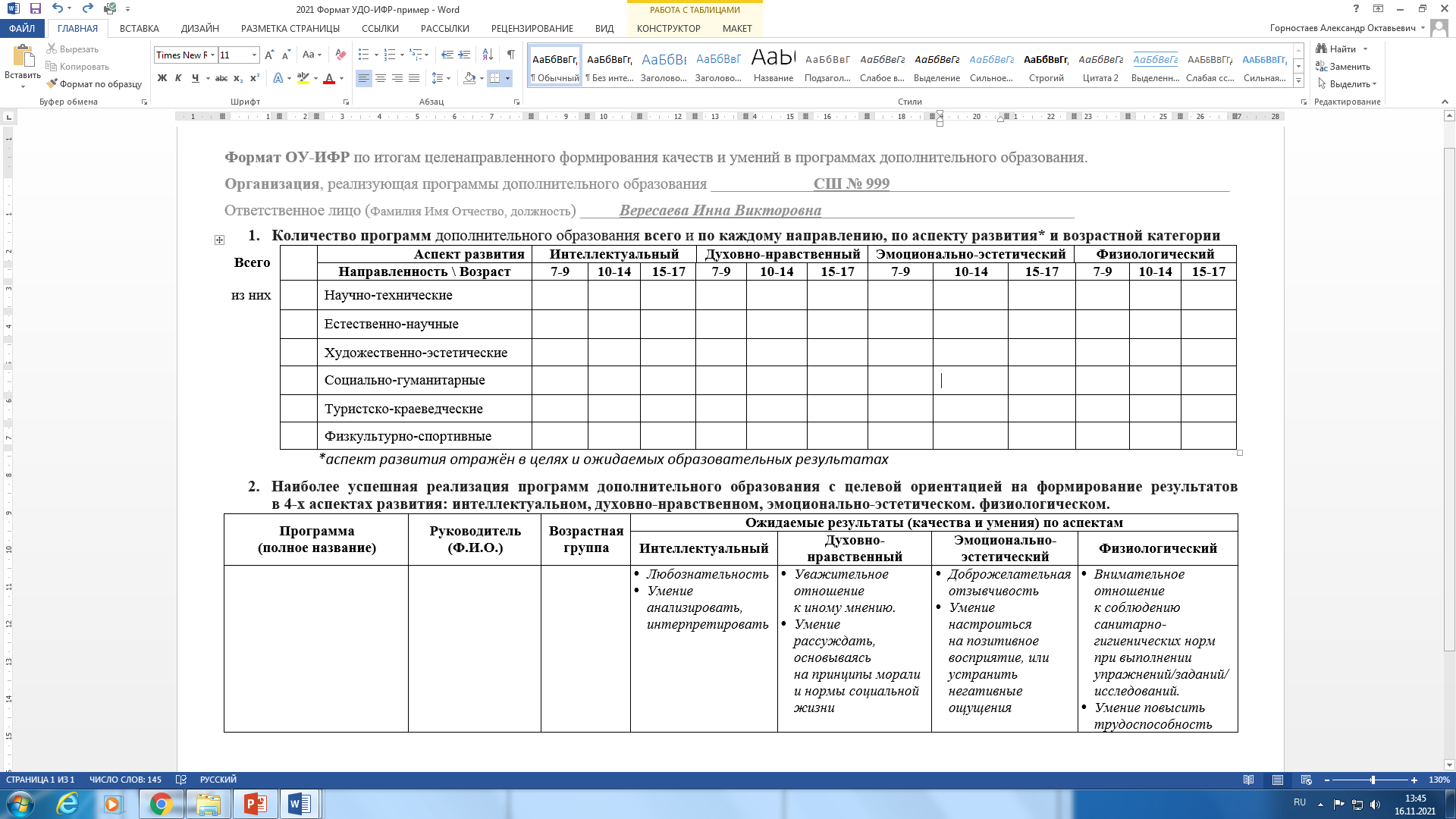 «Красноярский стандарт качества образования»: переосмысление и целеполагание»
2020-2021 учебный год
Дорожная карта 2021-2022
Форматы подачи сведений по Дорожной карте 2021-2022 учебного года
«Красноярский стандарт качества образования»: переосмысление и целеполагание»
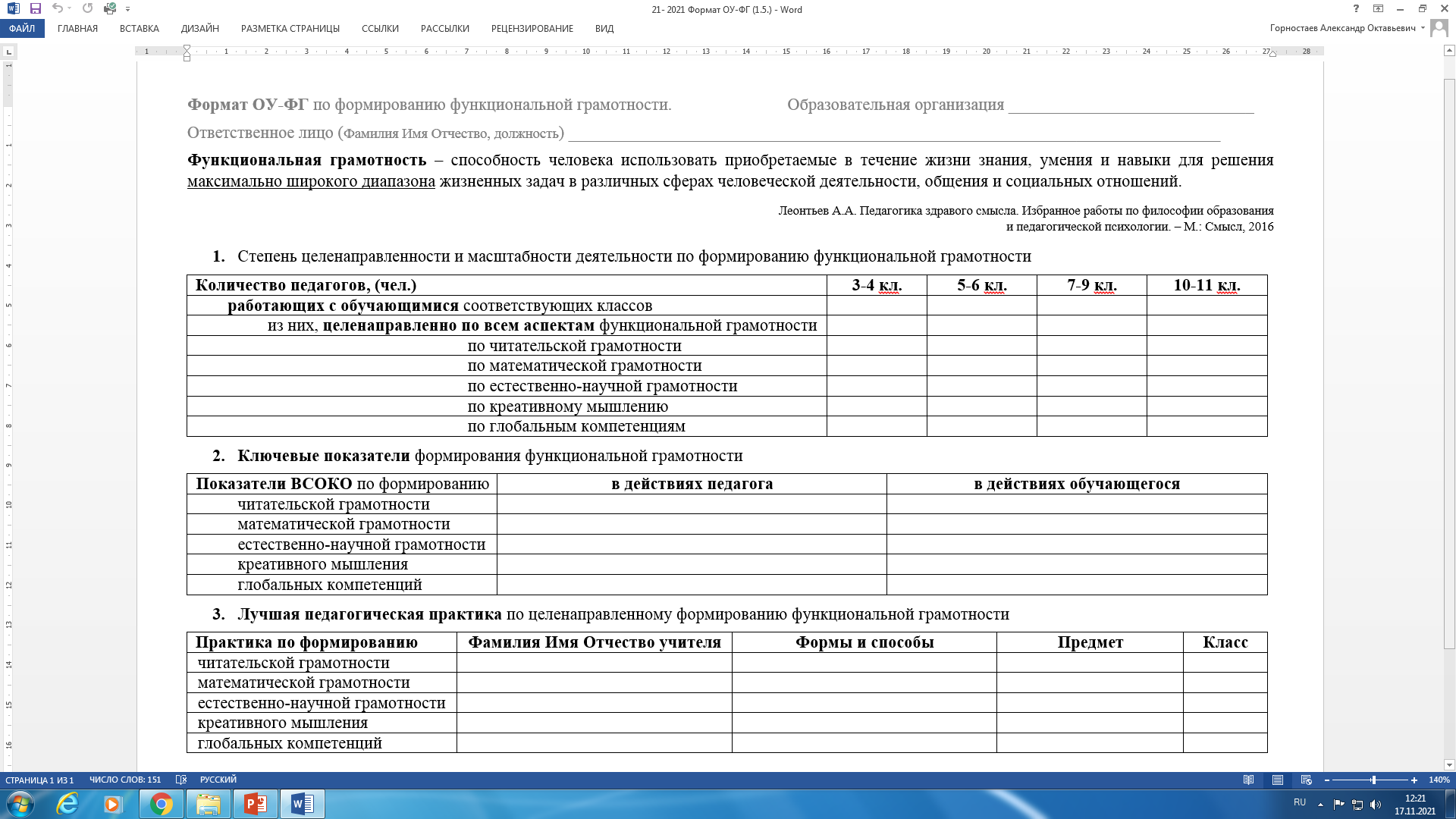 «Красноярский стандарт качества образования»: переосмысление и целеполагание»
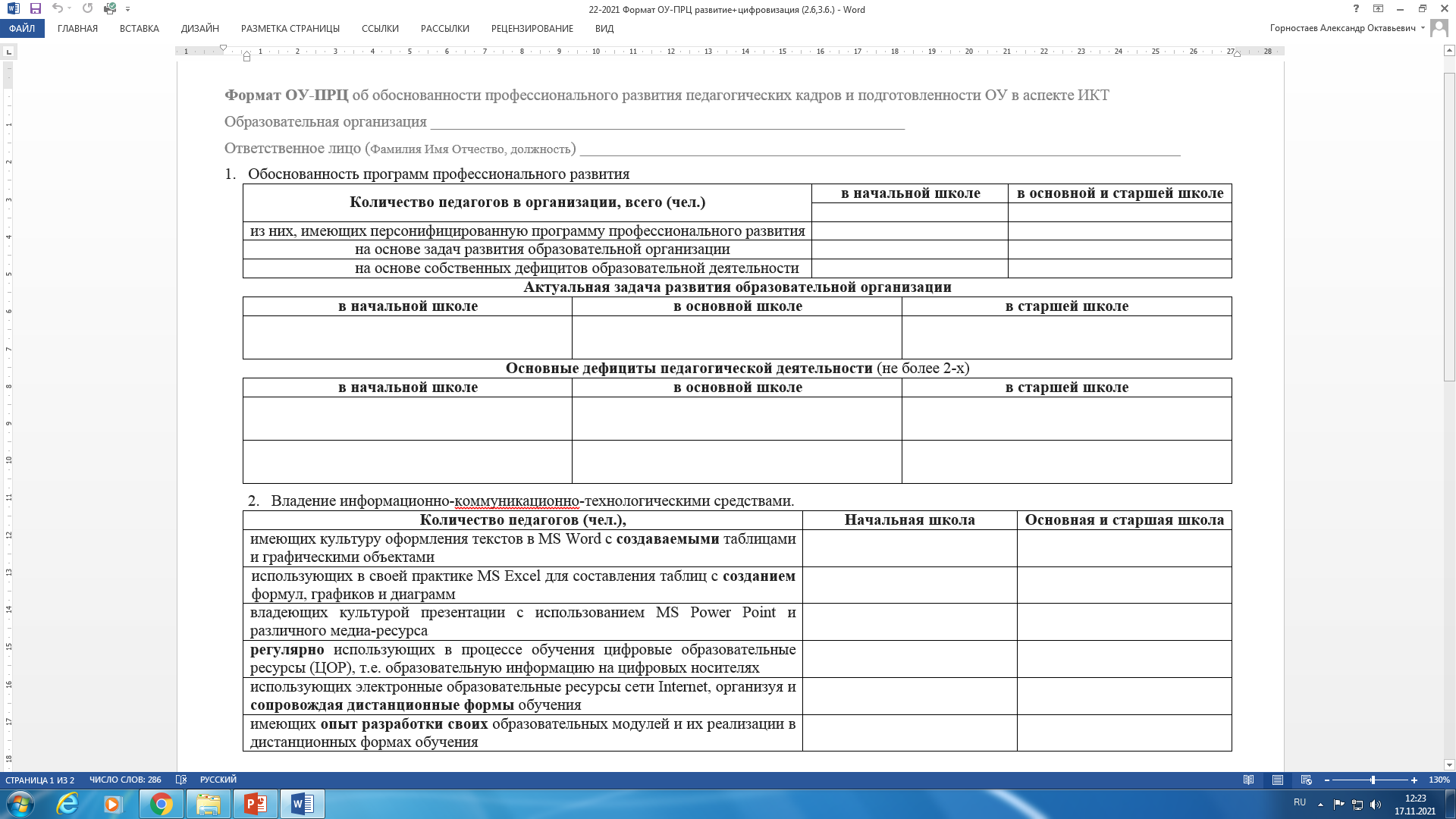 «Красноярский стандарт качества образования»: переосмысление и целеполагание»
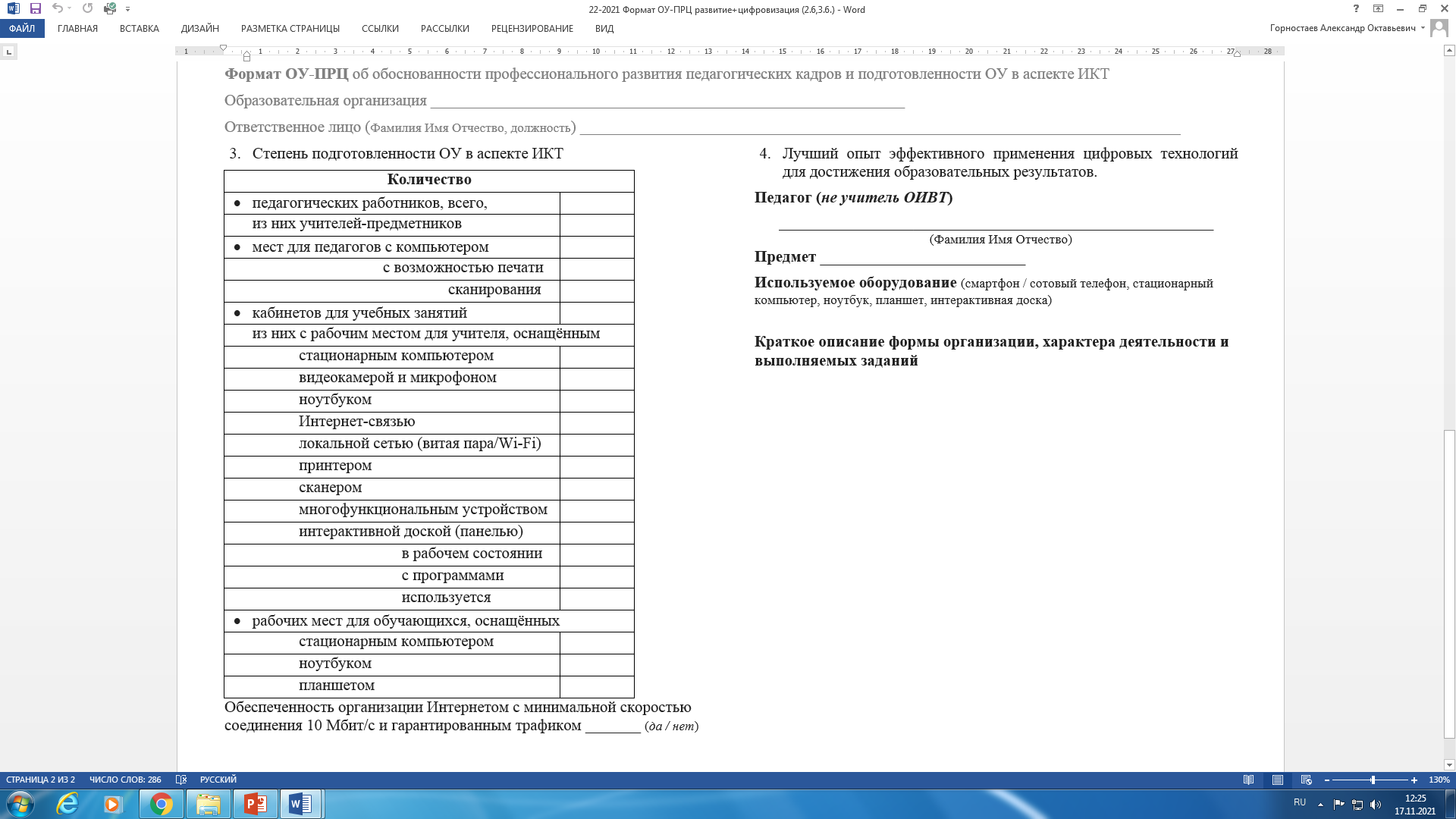 «Красноярский стандарт качества образования»: переосмысление и целеполагание»
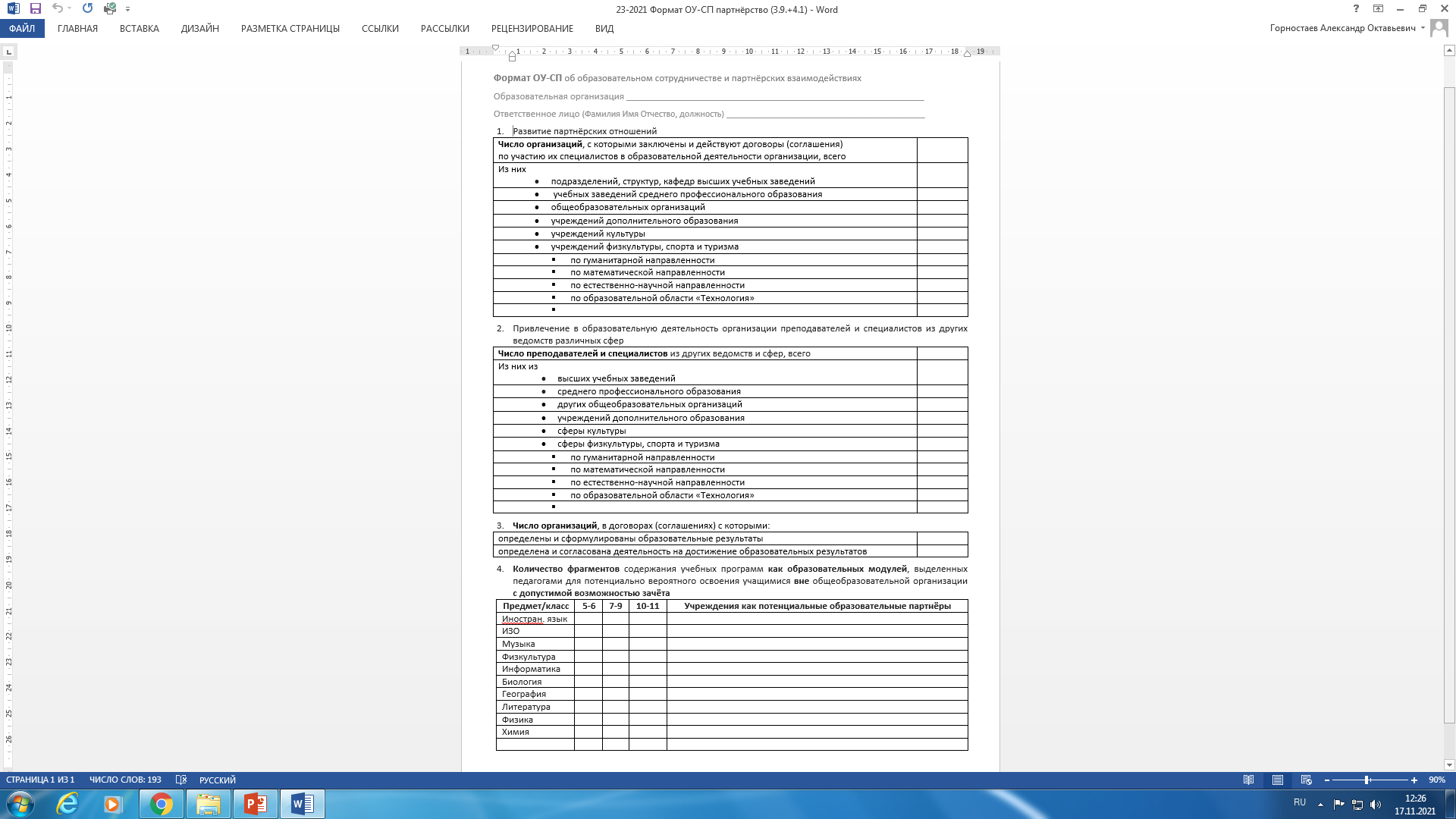 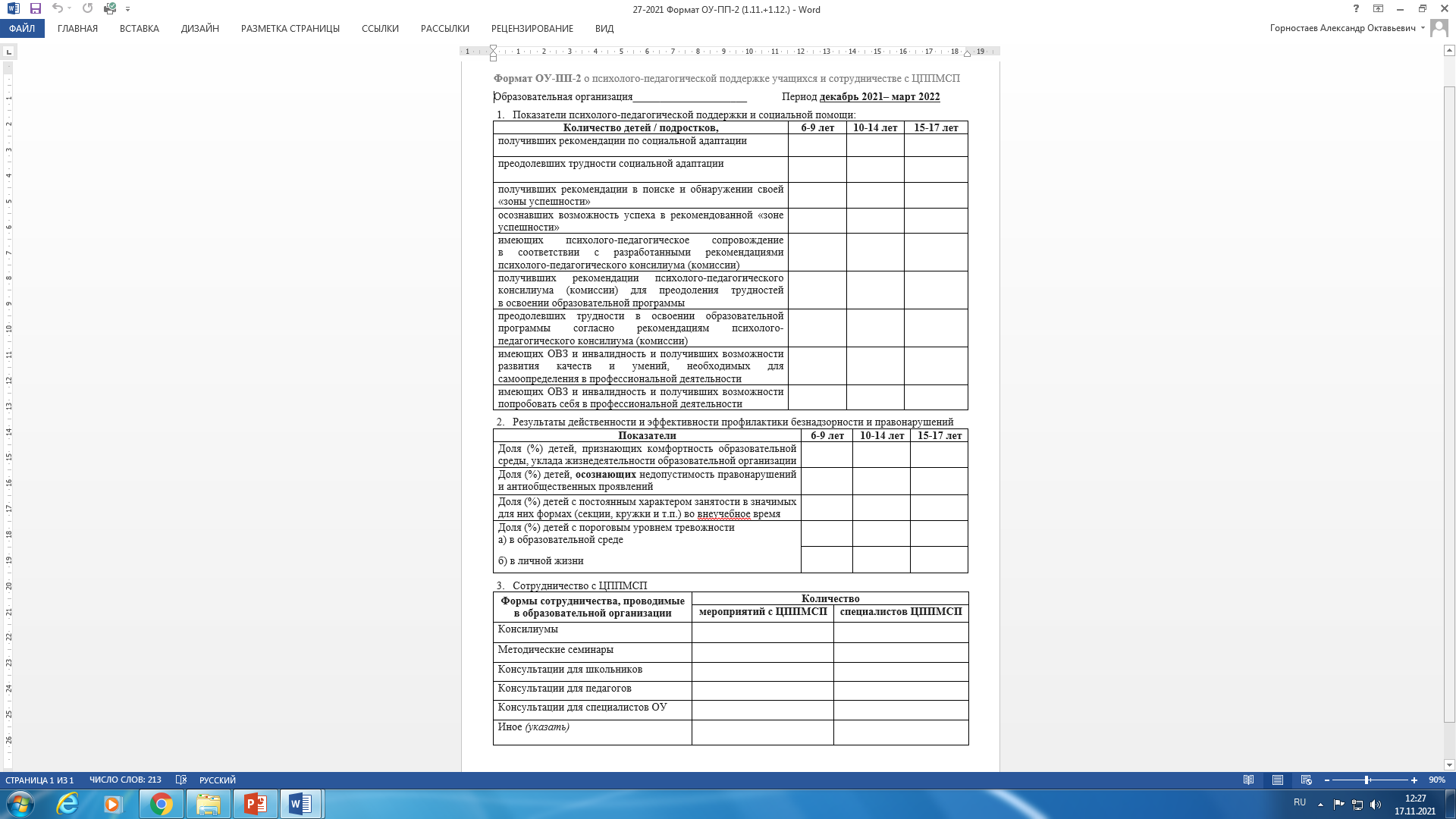 «Красноярский стандарт качества образования»: переосмысление и целеполагание»
2020-2021 учебный год
Дорожная карта 2021-2022
Форматы подачи сведений по Дорожной карте 2021-2022 учебного года
«Красноярский стандарт качества образования»: переосмысление и целеполагание»
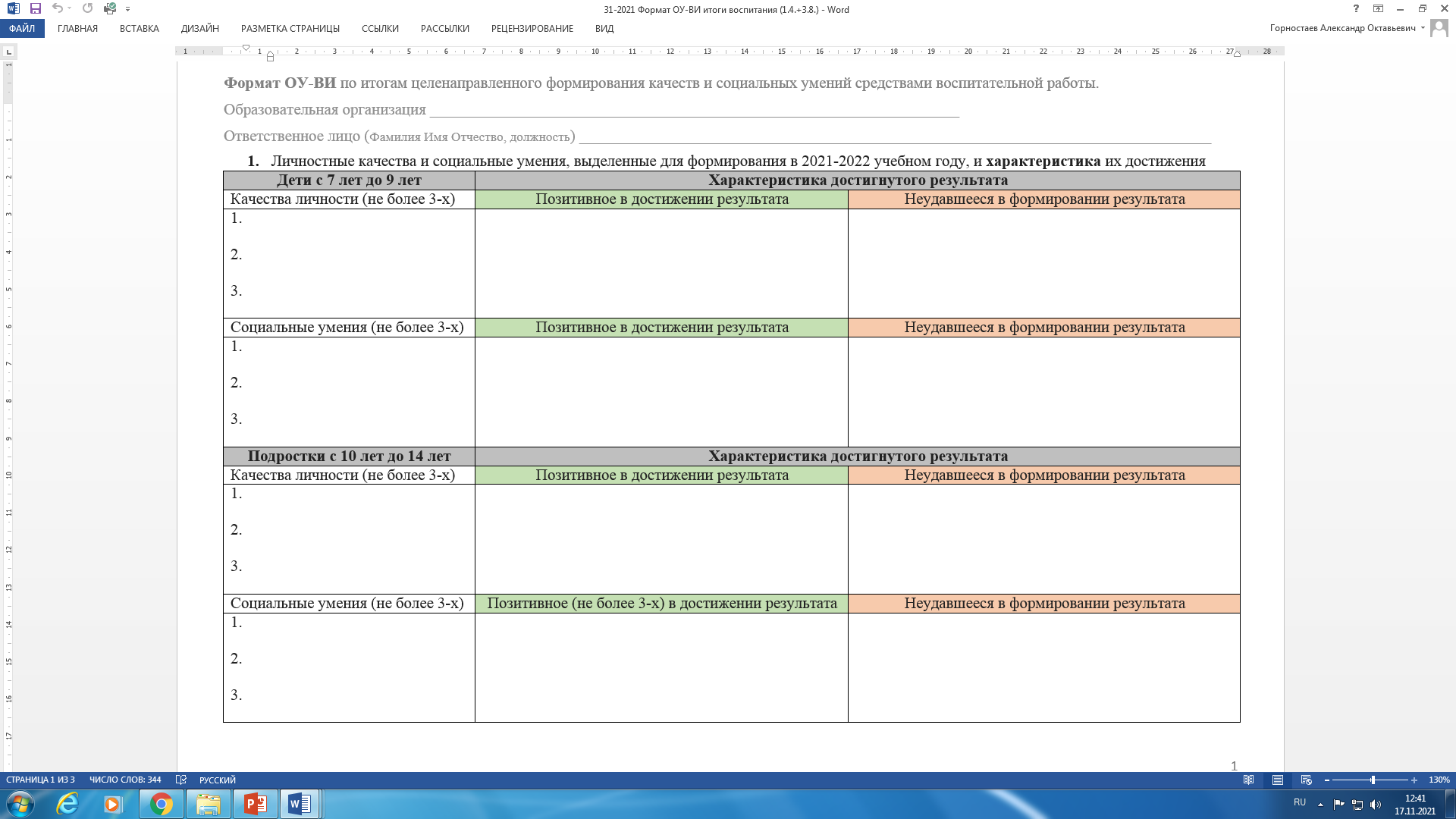 «Красноярский стандарт качества образования»: переосмысление и целеполагание»
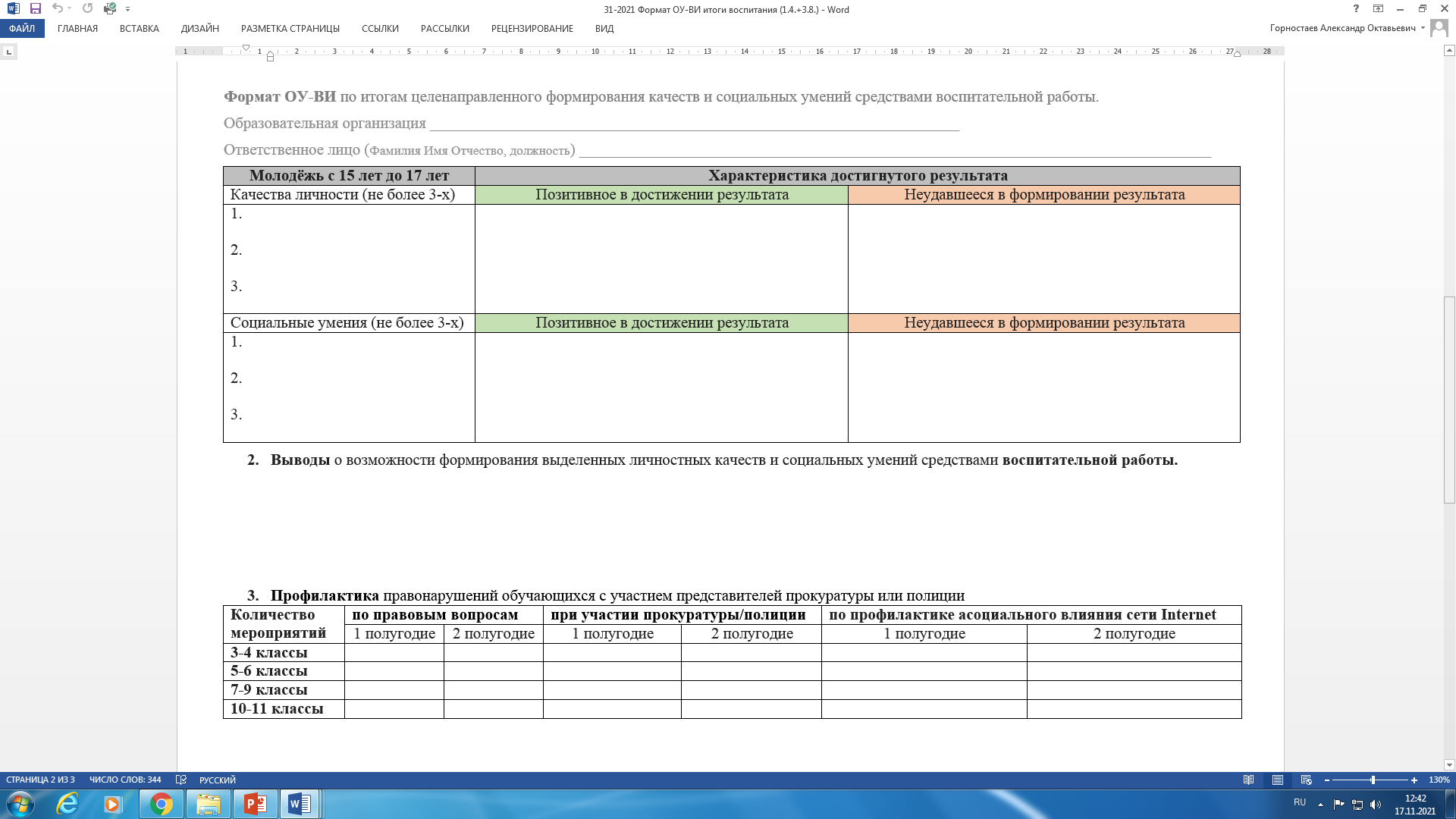 «Красноярский стандарт качества образования»: переосмысление и целеполагание»
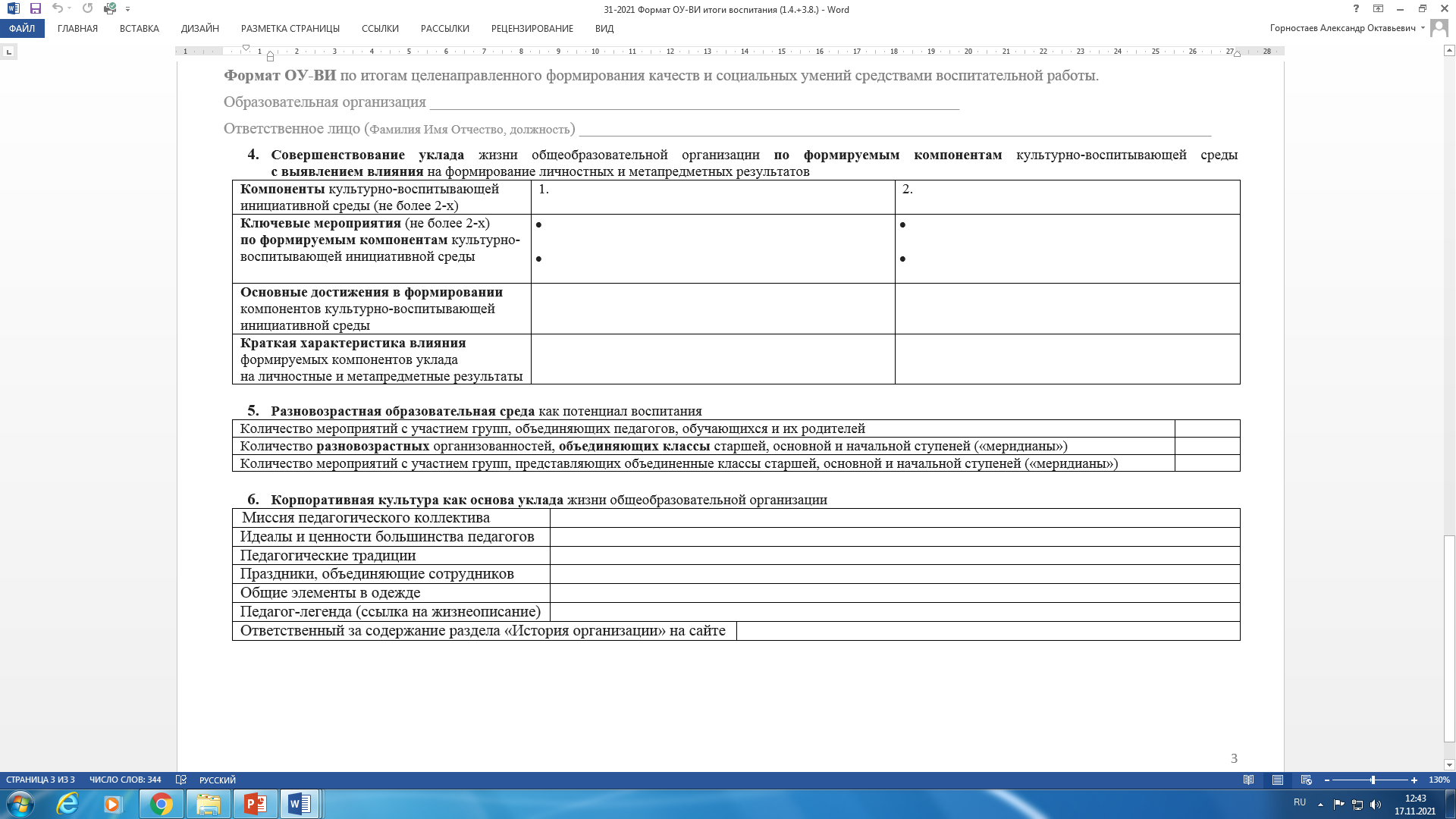 «Красноярский стандарт качества образования»: переосмысление и целеполагание»
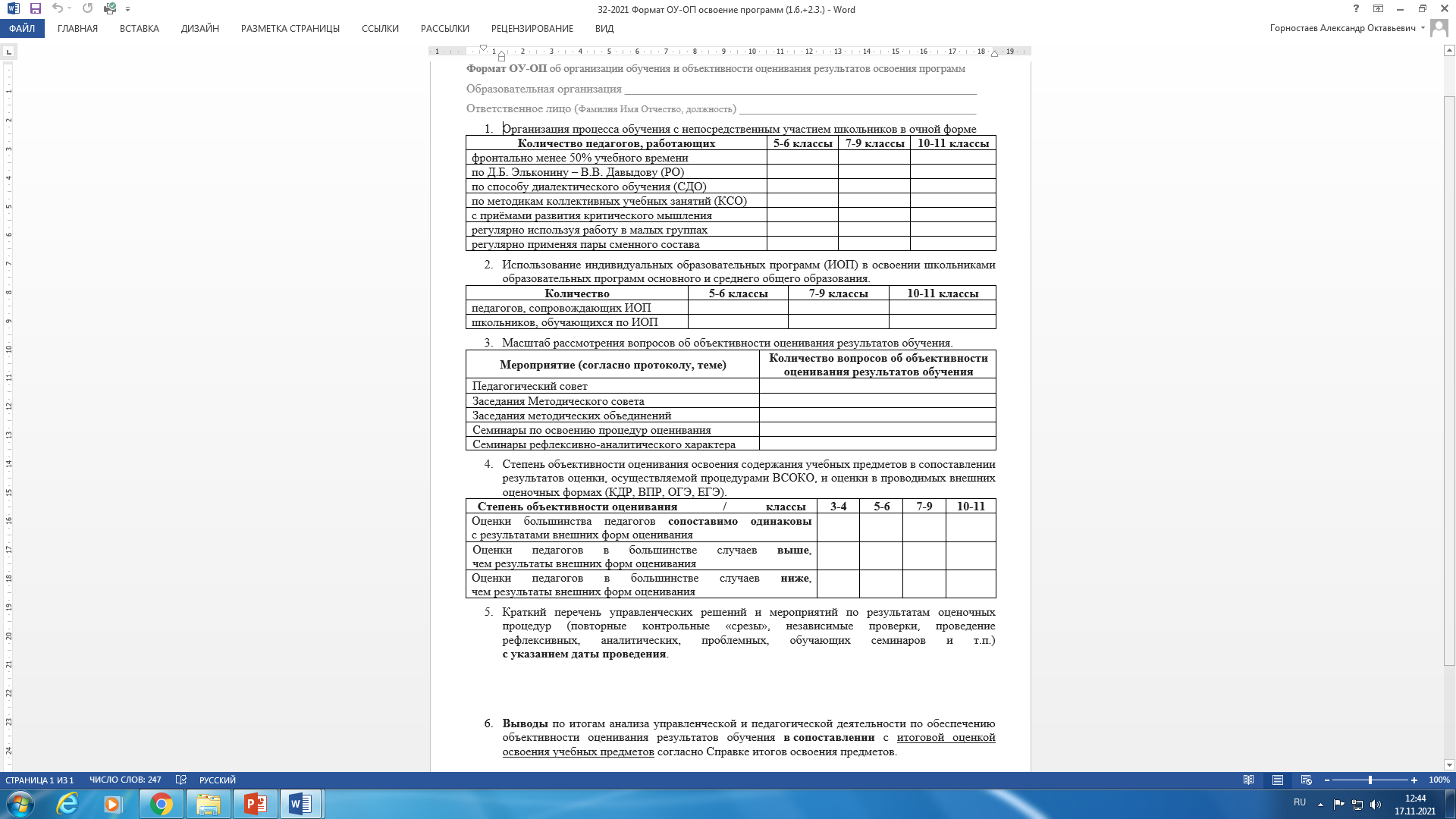 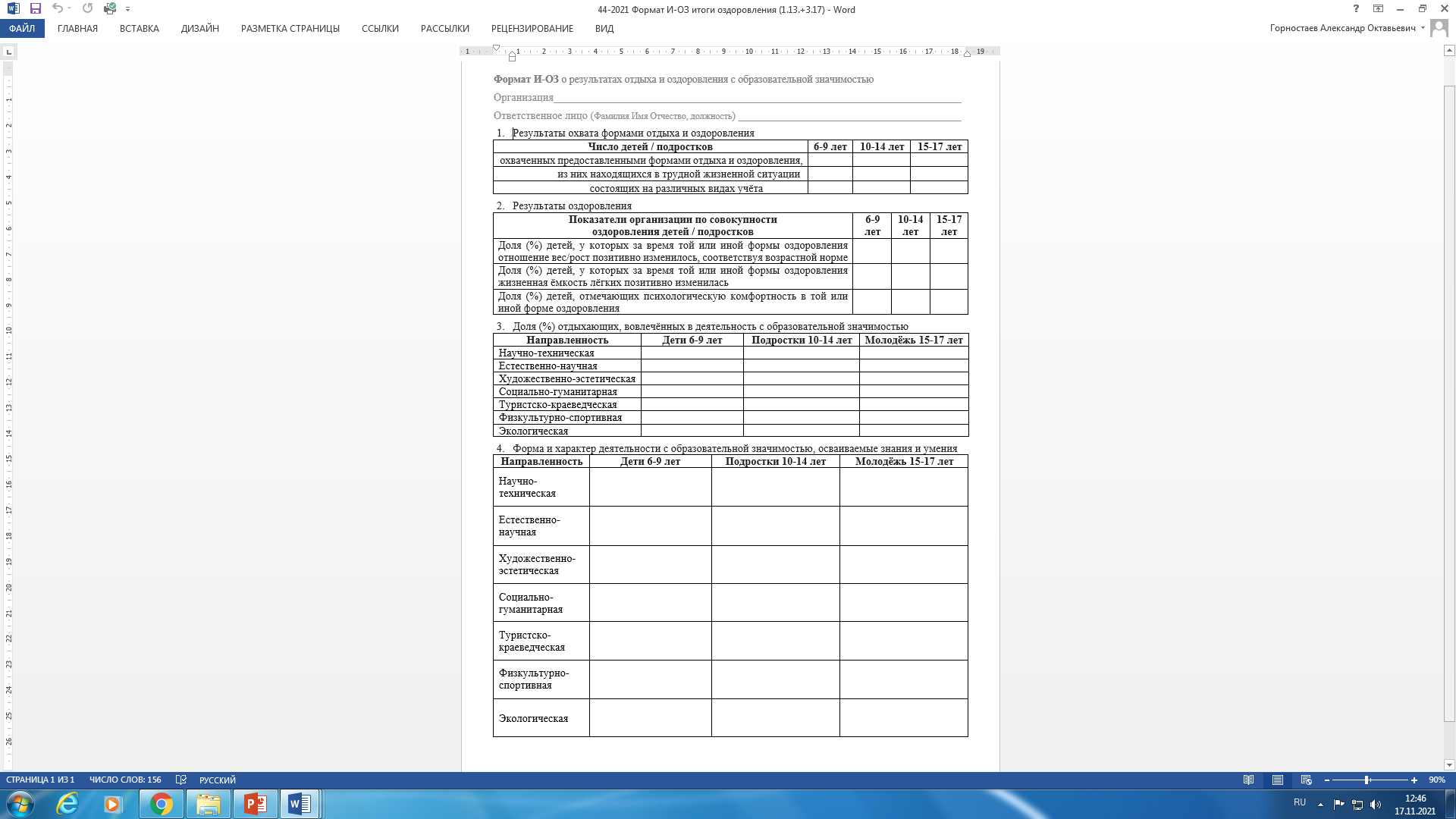 «Красноярский стандарт качества образования»: переосмысление и целеполагание»
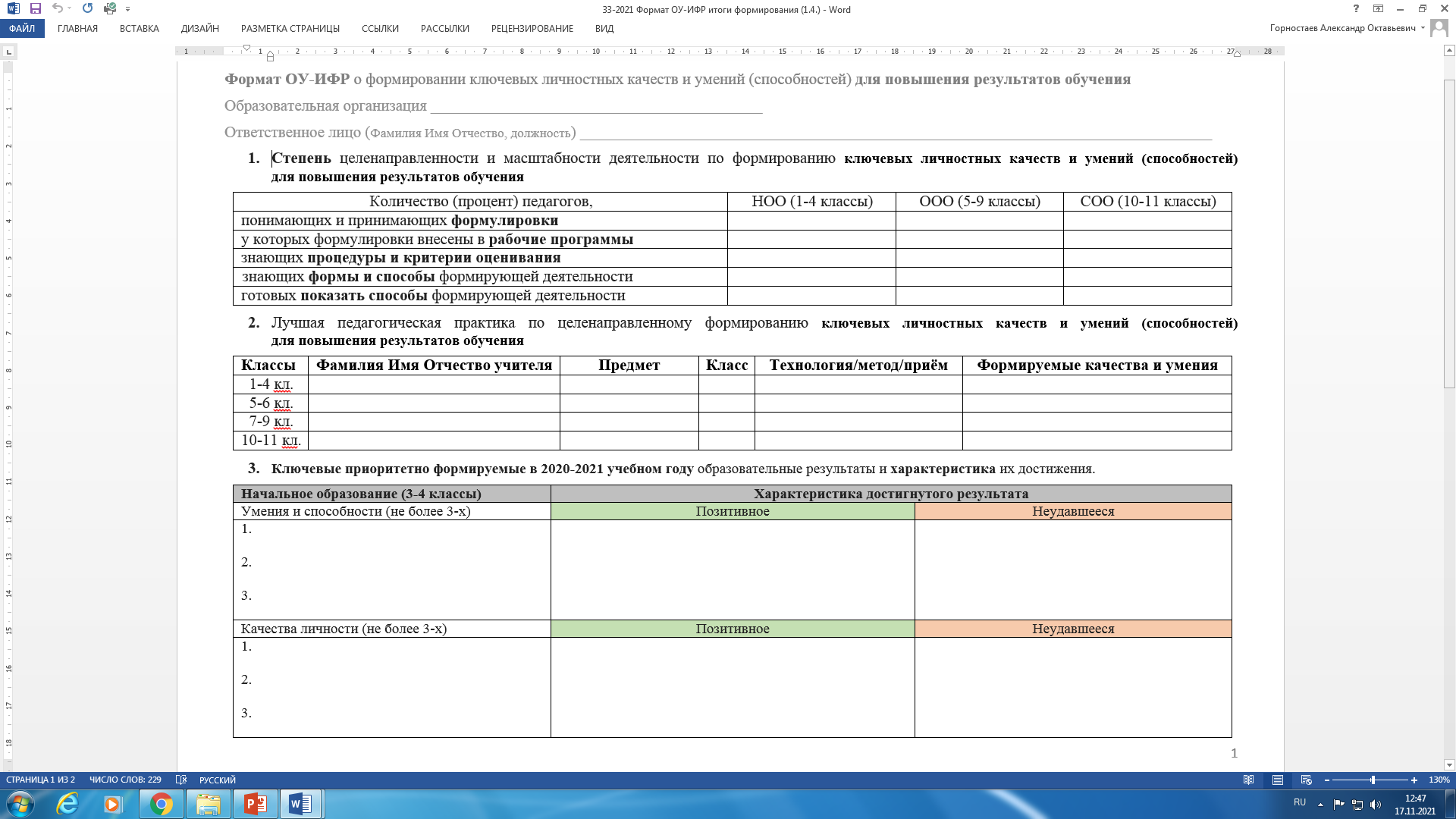 «Красноярский стандарт качества образования»: переосмысление и целеполагание»
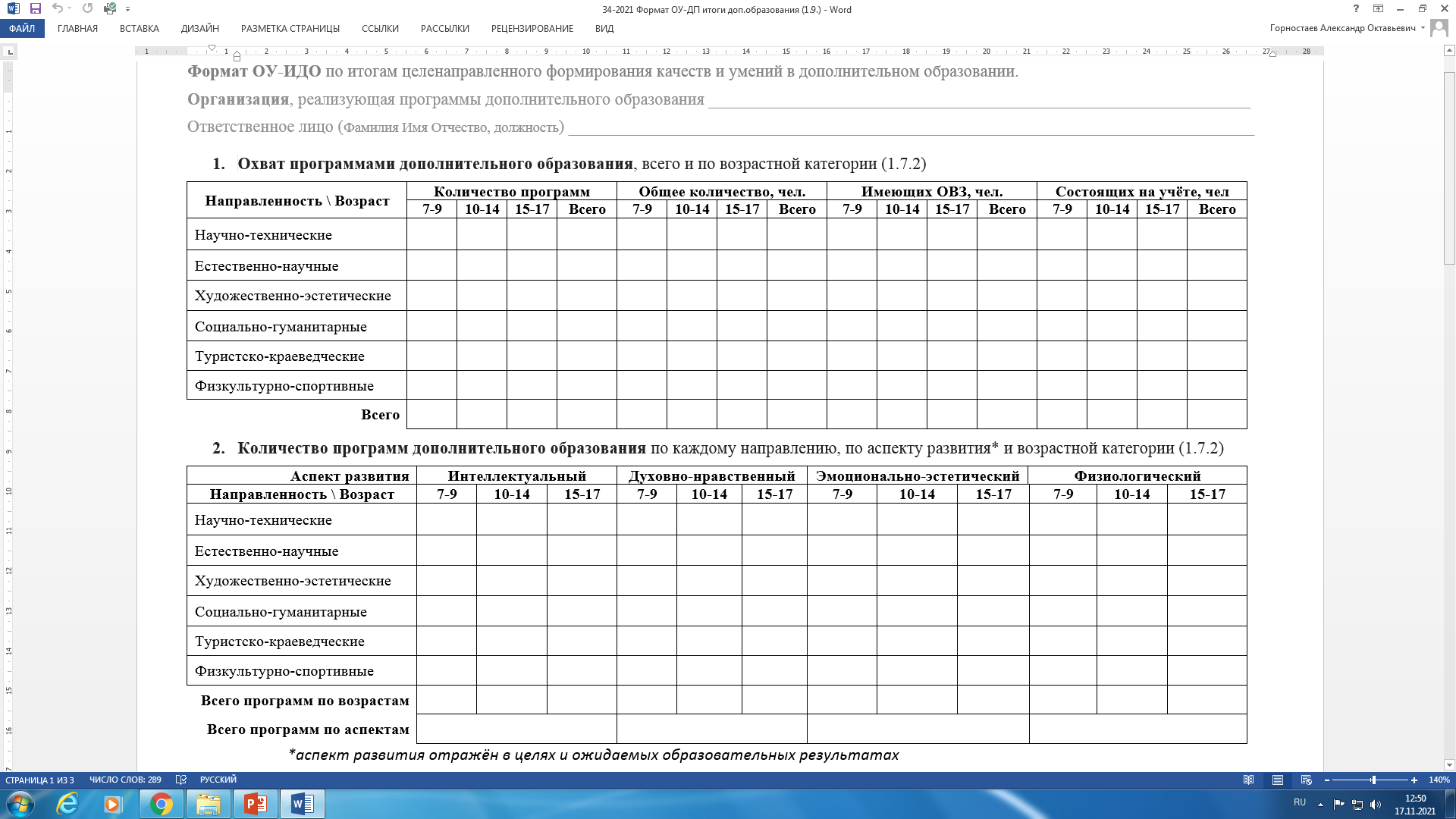 «Красноярский стандарт качества образования»: переосмысление и целеполагание»
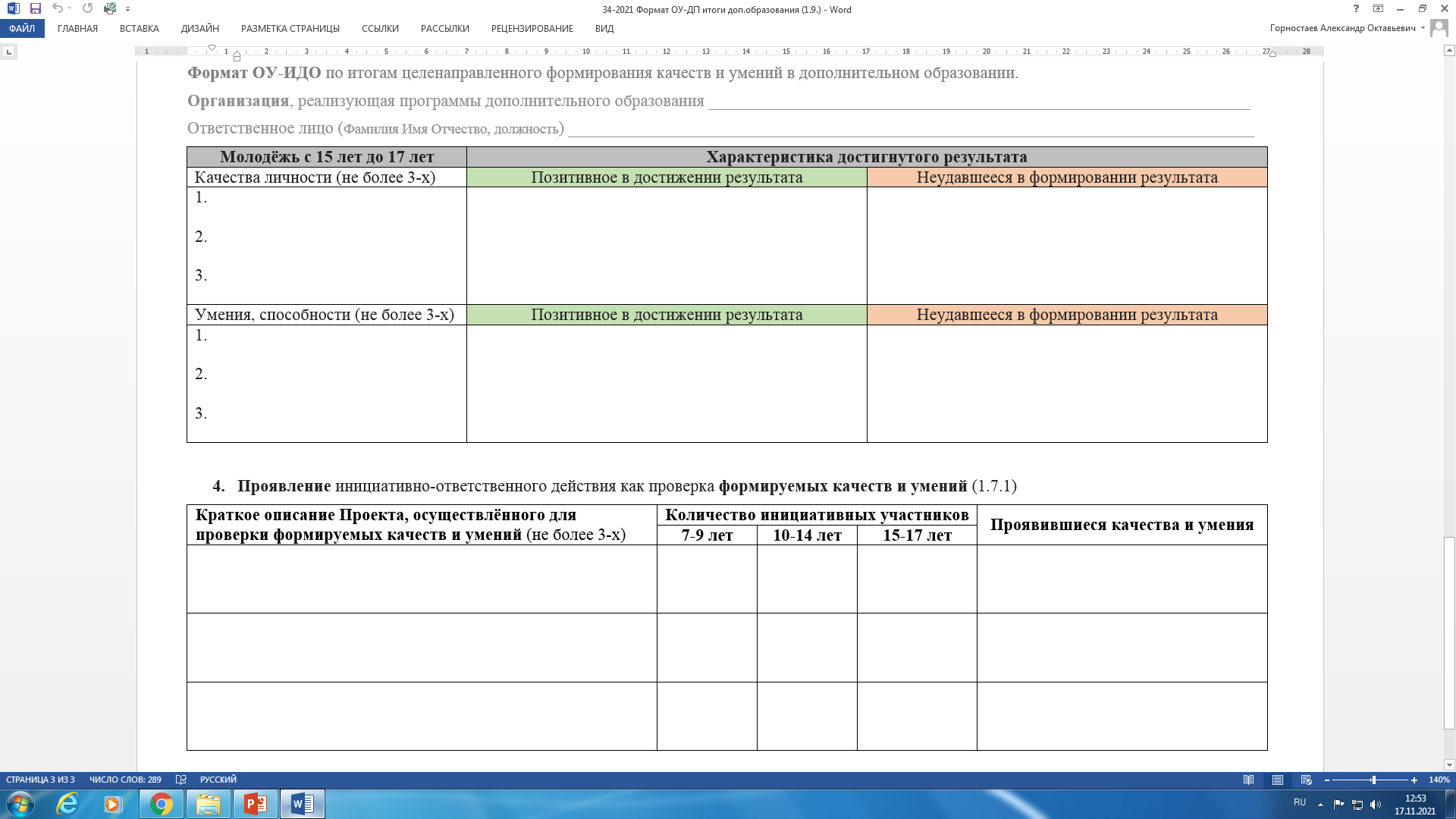 «Красноярский стандарт качества образования»: переосмысление и целеполагание»
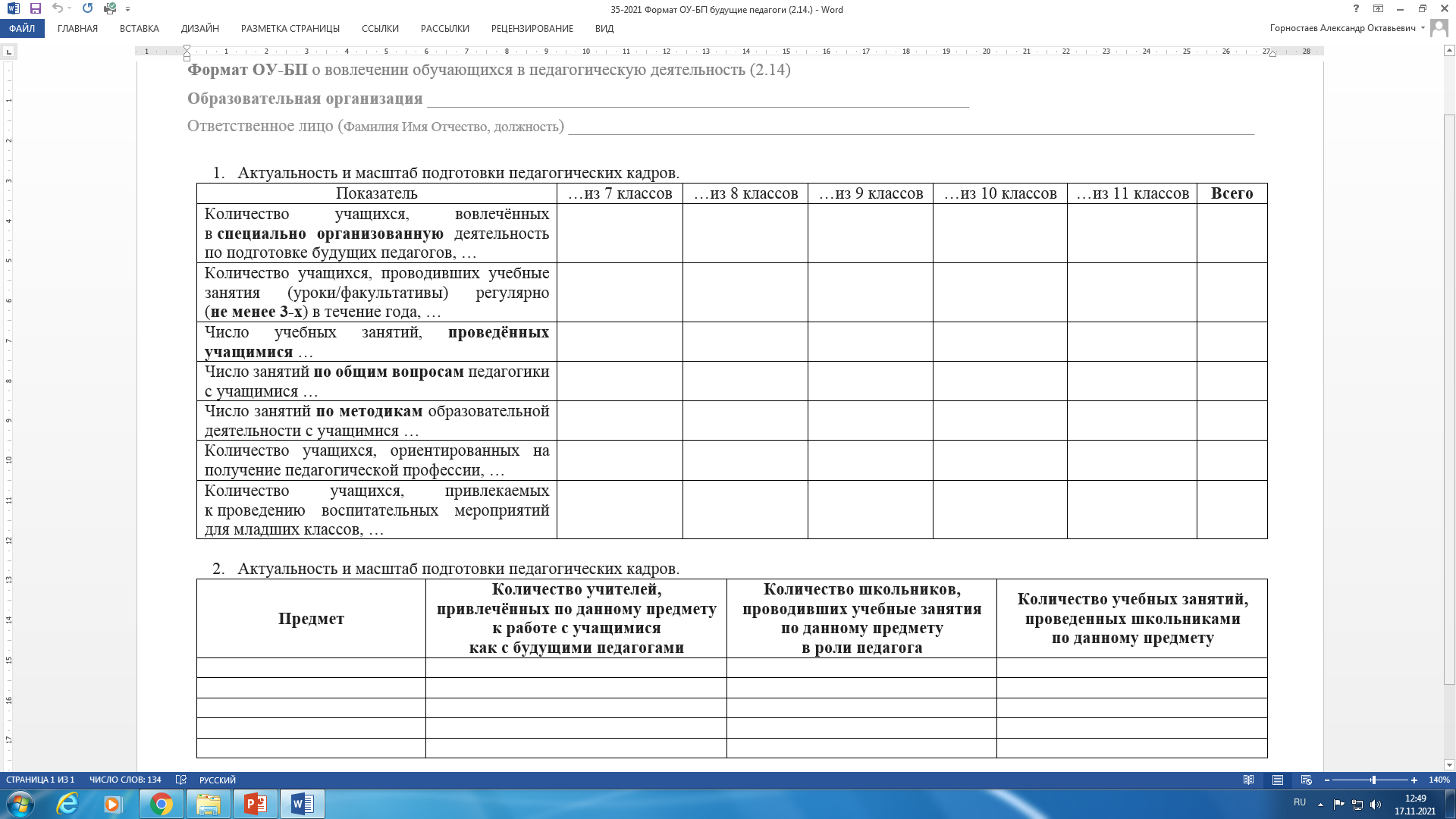 «Красноярский стандарт качества образования»: переосмысление и целеполагание»
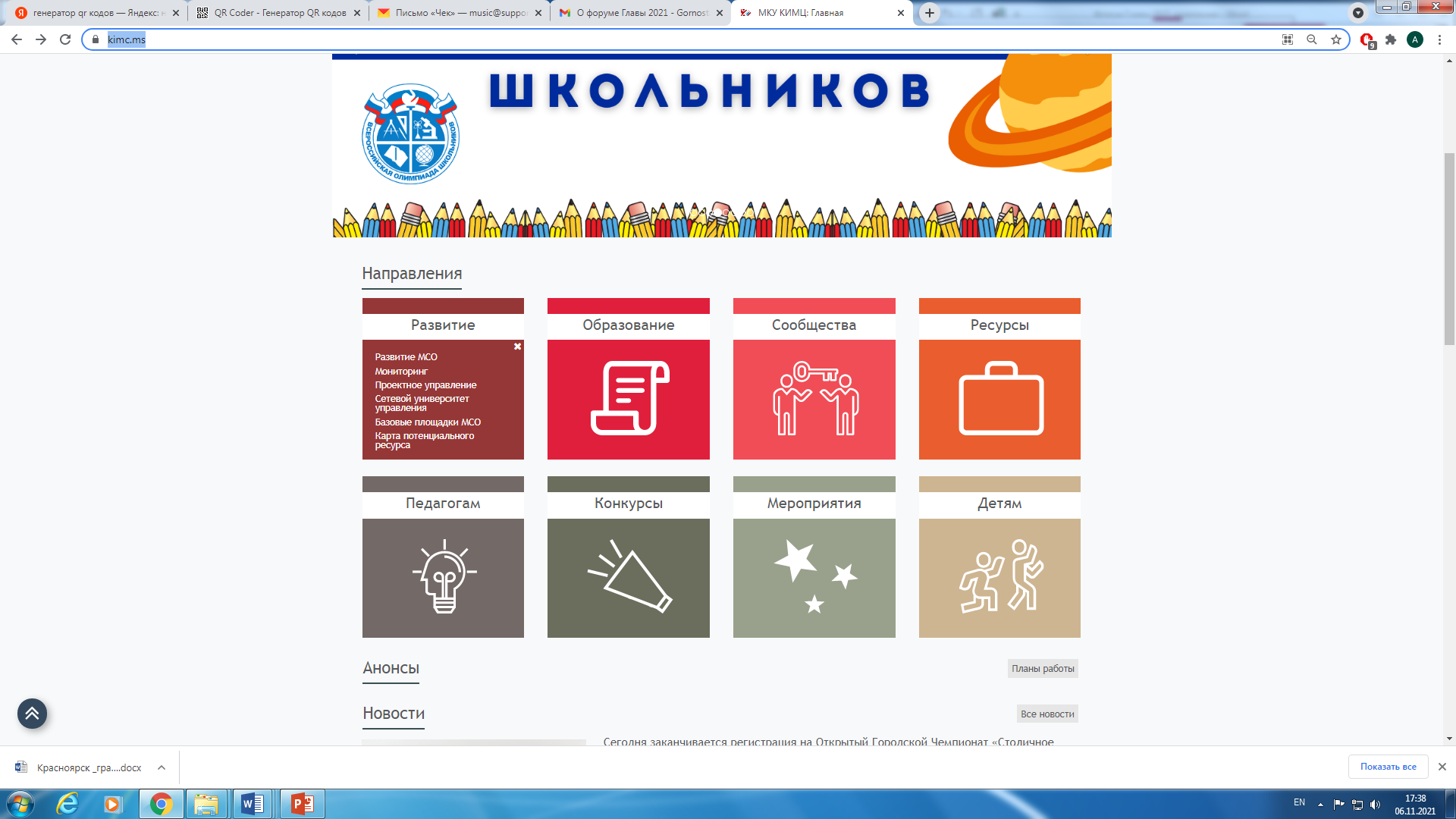 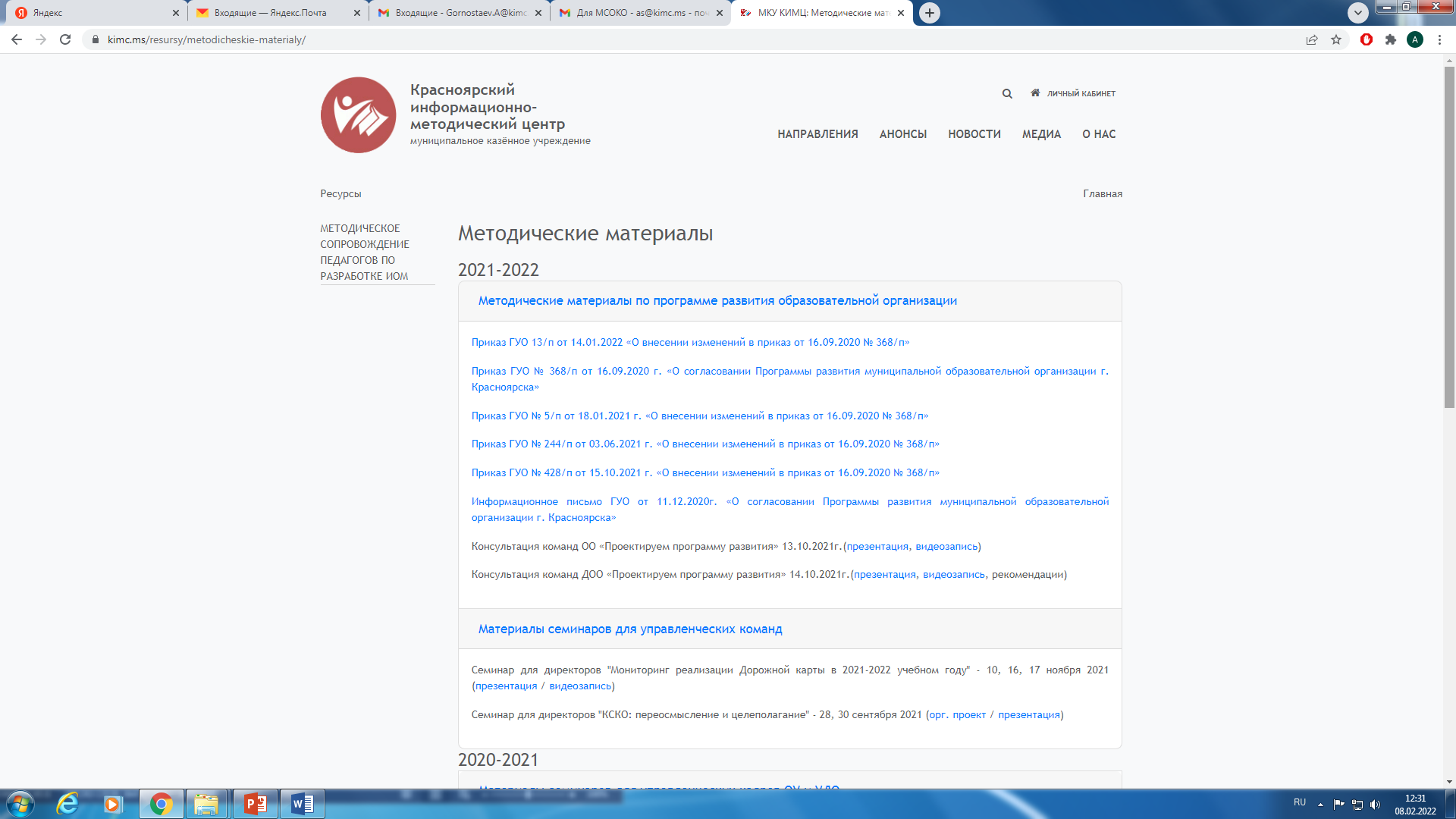 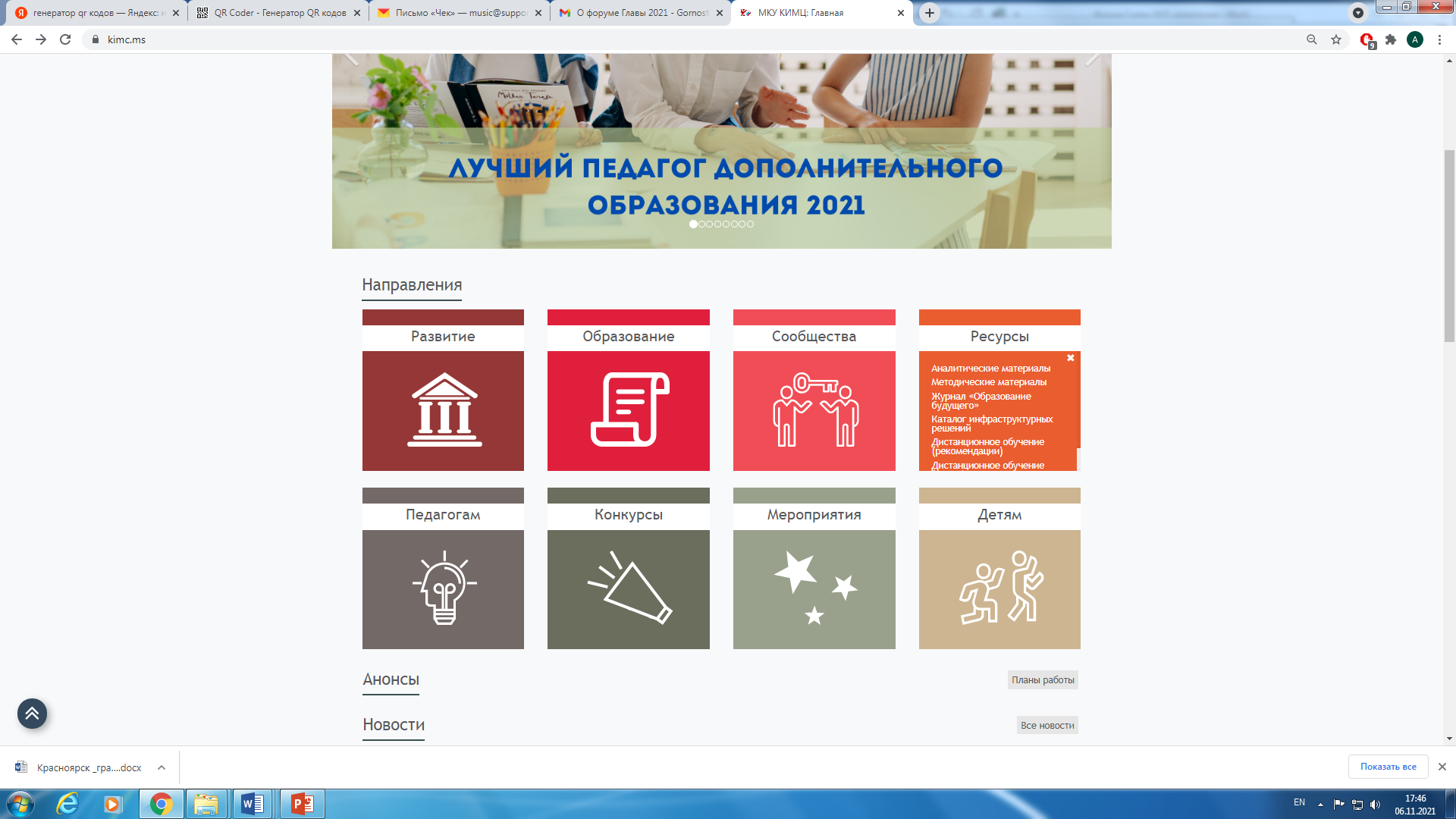 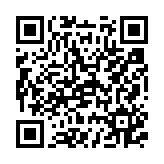 https://kimc.ms/resursy/metodicheskie-materialy/
«Красноярский стандарт качества образования»: переосмысление и целеполагание«Анализ реализации Дорожной карты развития МСО в 2021-2022 учебном году».
Горностаев Александр Октавьевич, заместитель директора МКУ КИМЦ Gornostaev.A@kimc.ms; 8(391)213-00-03; +7-913-557-16-59
Сацук Ольга Ивановна, заведующая центром методического сопровождения развития МСО  satsuk.o@kimc.ms; 8(391)213-00-03; +7-902-946-37-97